Setting The Standard Straight!
Understanding ANSI/ACCA/RESNET Standard 310
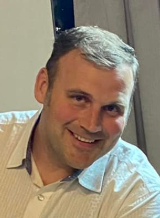 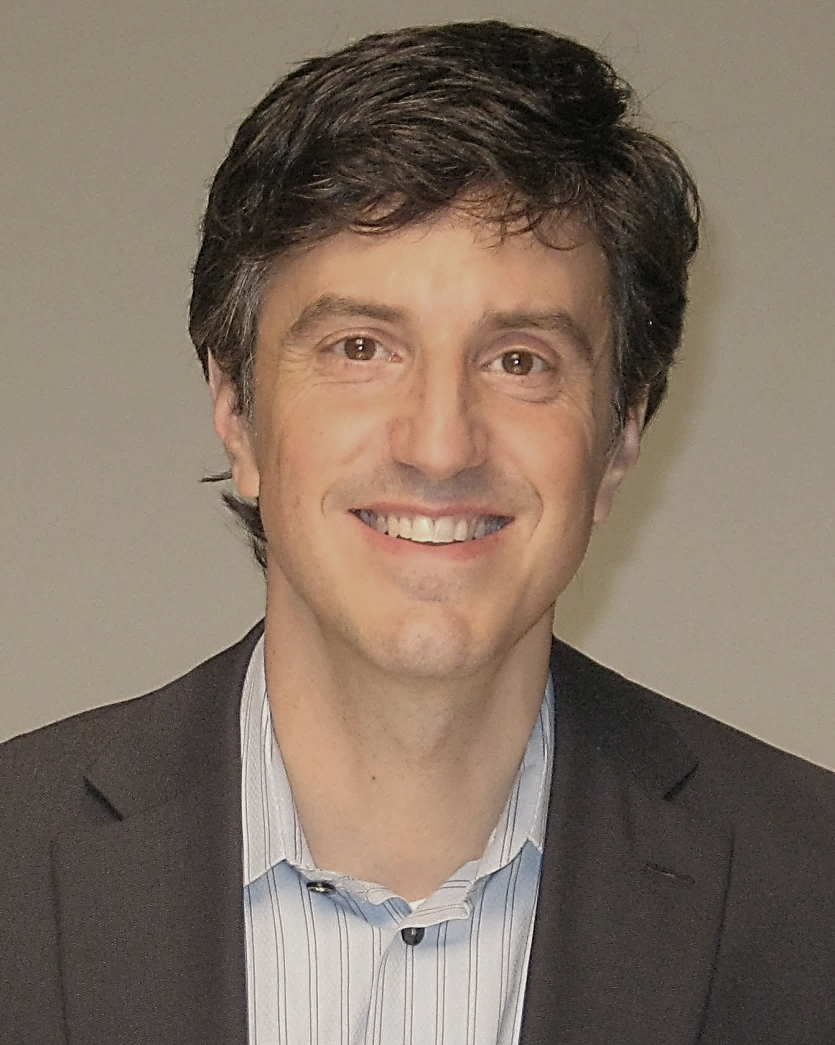 Chris Hughes
Bill Graber
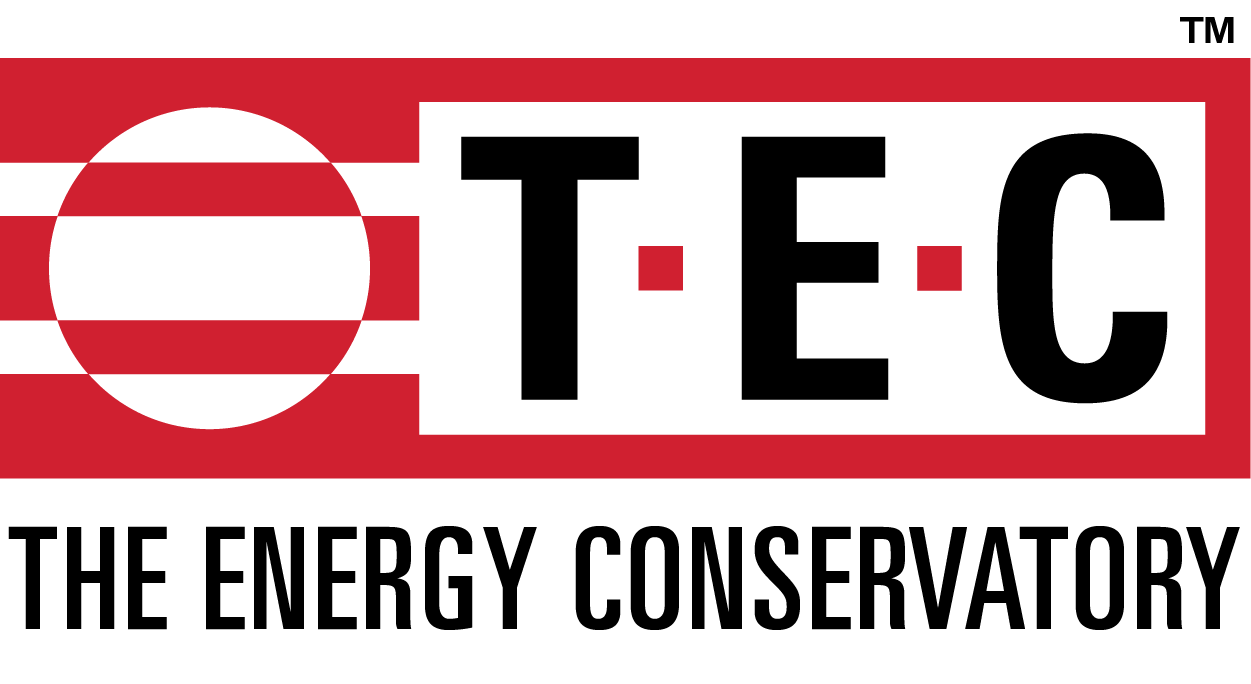 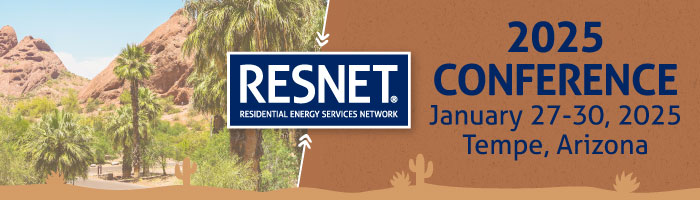 Standard 310
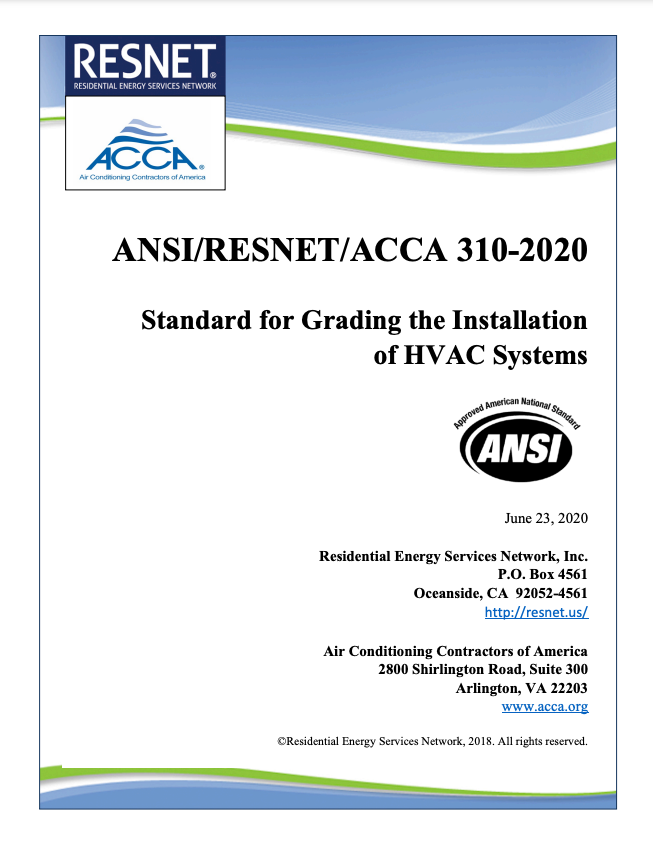 A Step-By-Step HVAC Grading Process
Standard 310
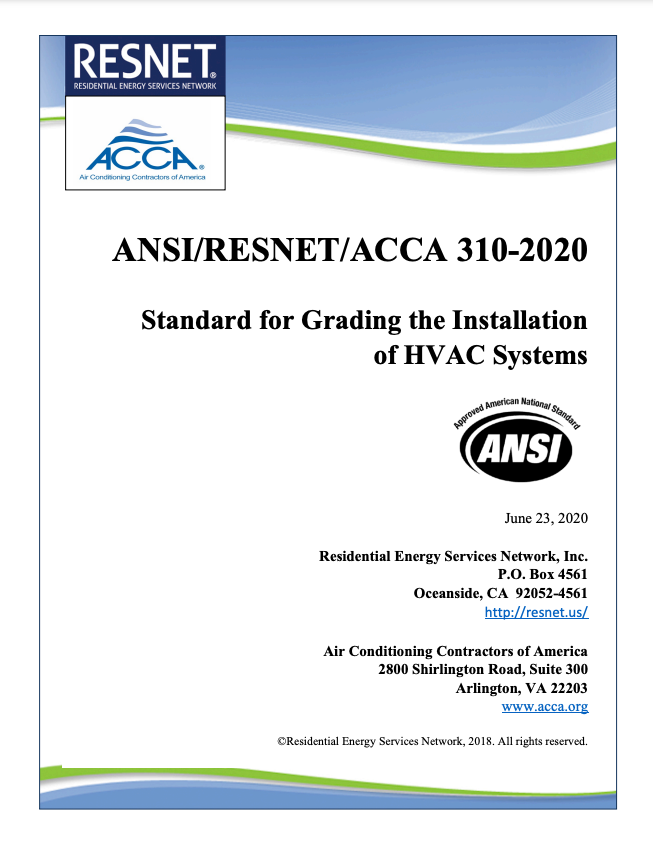 A Step-By-Step HVAC Grading Process
Design Review
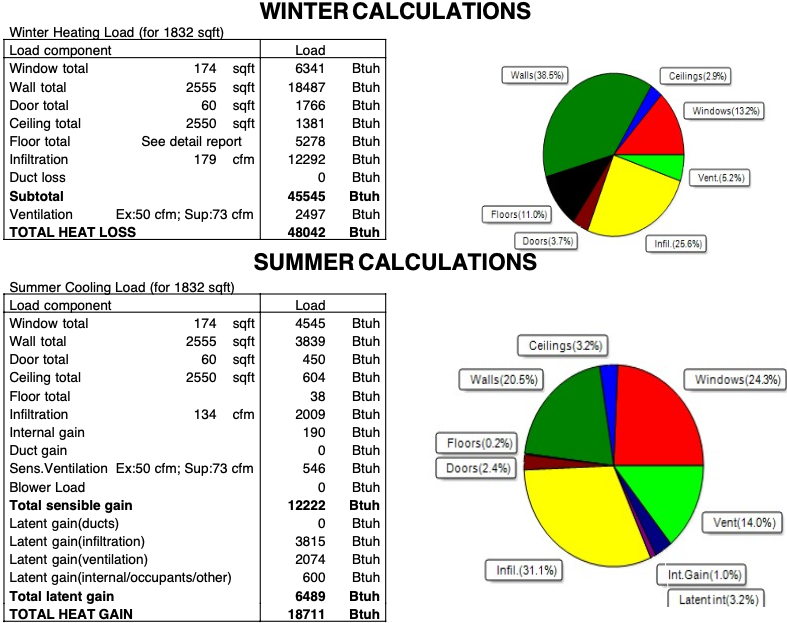 Infiltration
Orientation
U-Value
ETC.
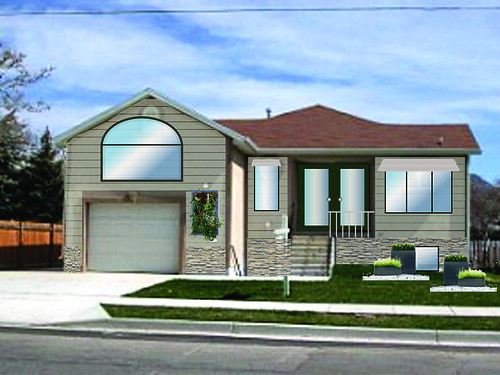 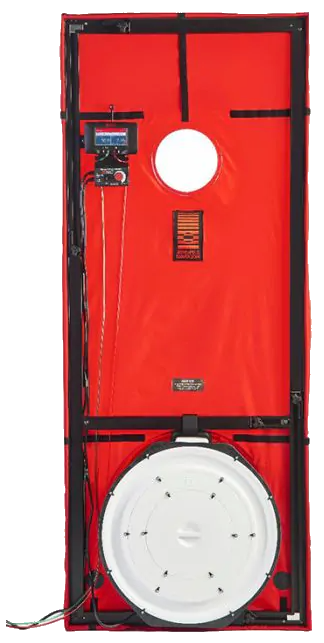 Design Review – Why It Matters
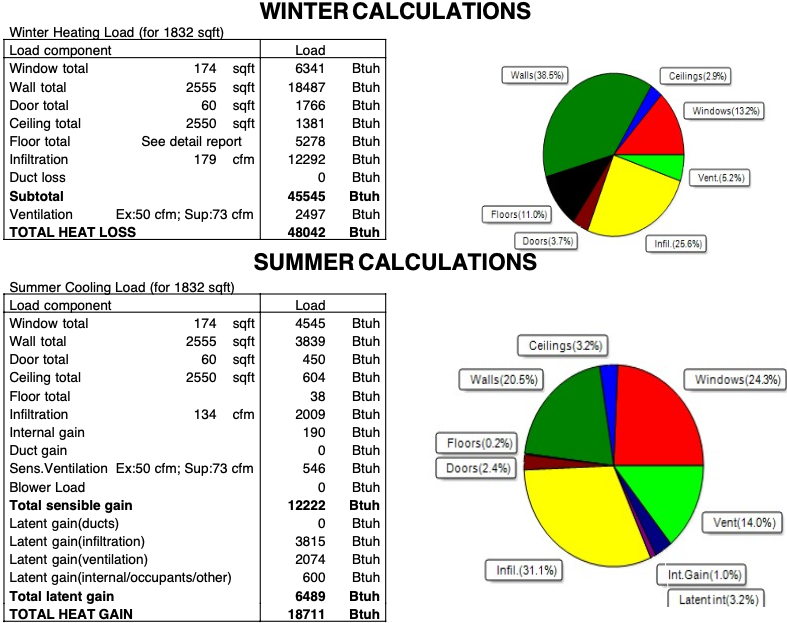 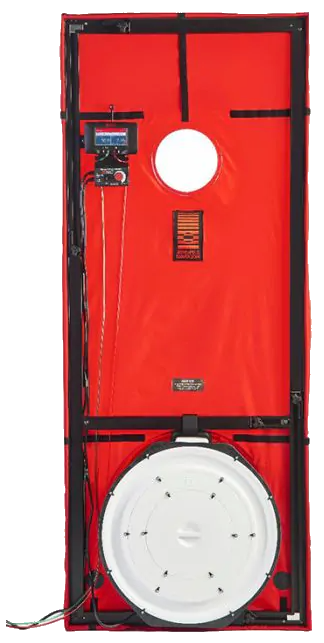 Loose  SHR = 0.65
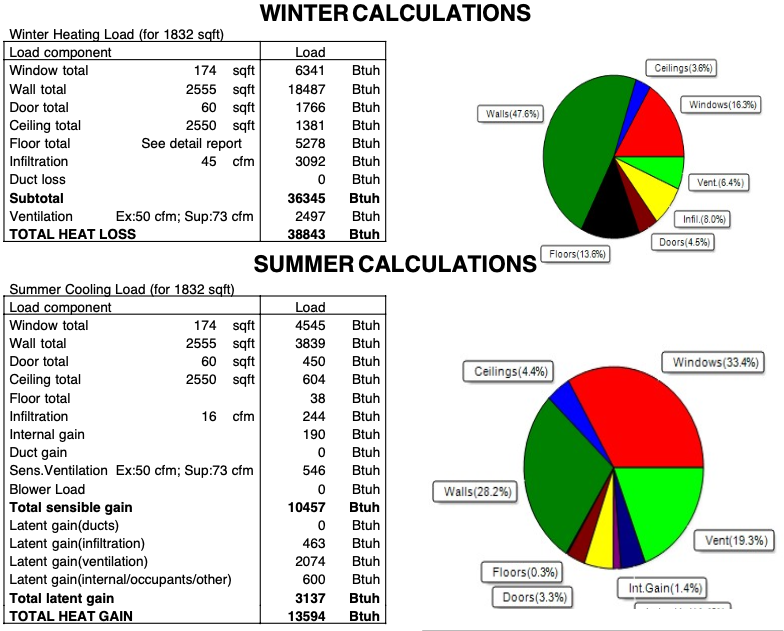 Tight  SHR = 0.77
Infiltration Reduction
Heating = 9,199 BTU/h (19%)
Cooling = 5,117 BTU/h (27%)
	(Sensible = 1,765)
	    (Latent  = 3,352)
Design Review – Very Important Takeaway!
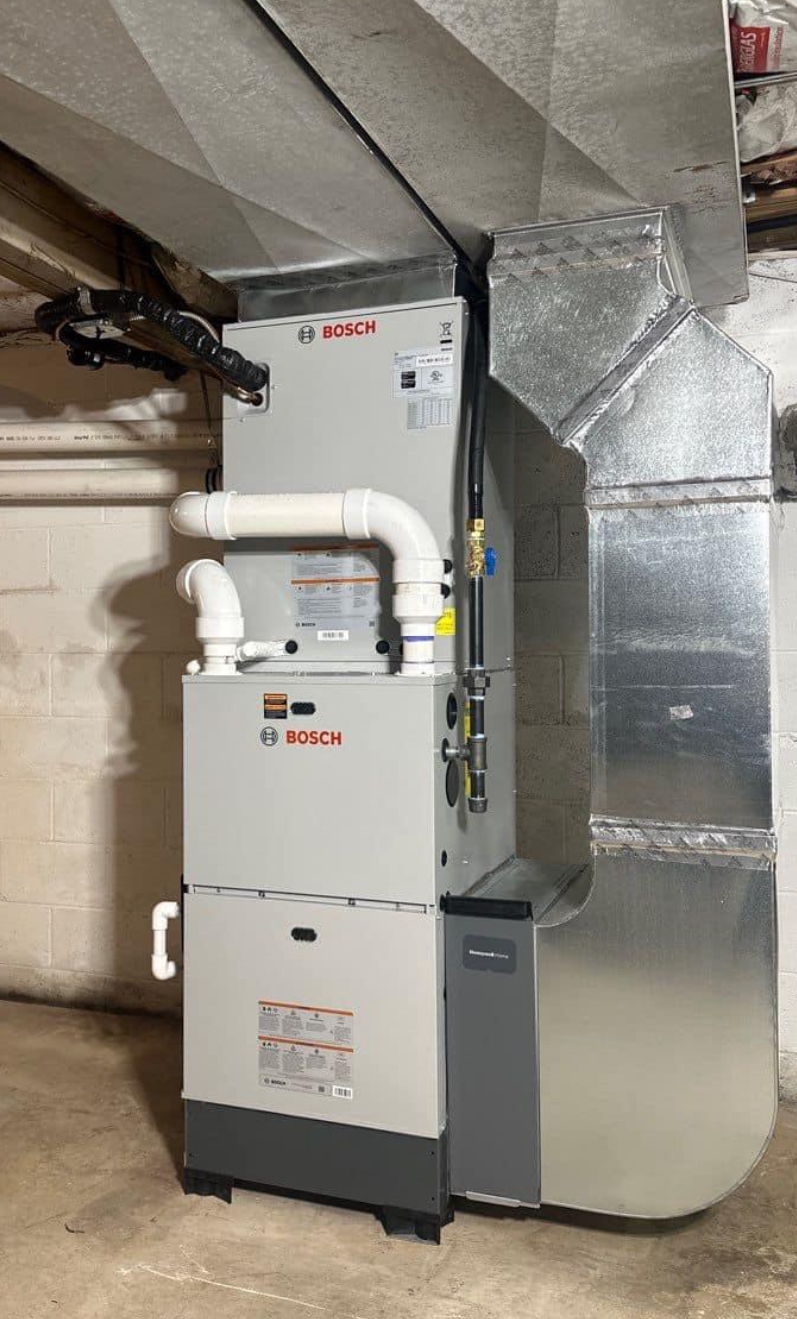 4. Task 1: Evaluation of the Design.
3
4.2.5.3.2. The equipment manufacturer(s) and model number(s)15.
15 (Informative Note) For equipment types that include both an evaporator/fan-coil and a condenser, include the manufacturer and model number for both components.
2
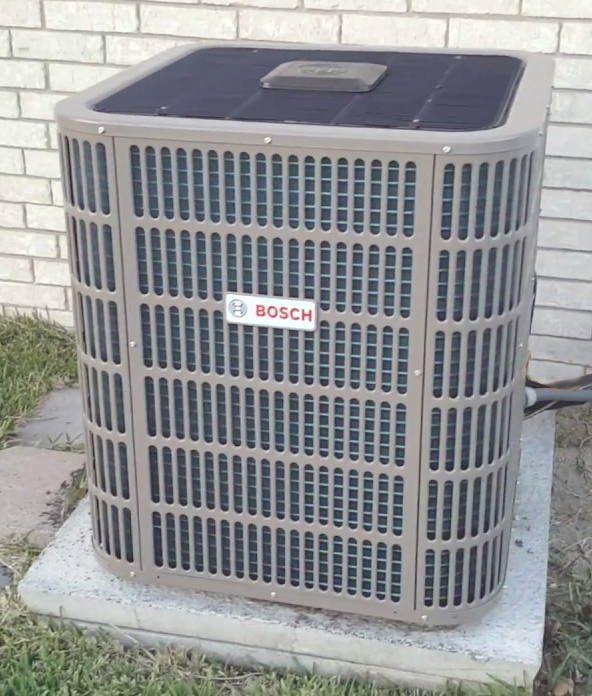 1
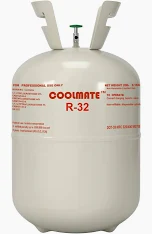 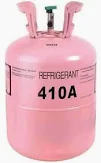 A2L
Refrigerant is here!
Standard 310
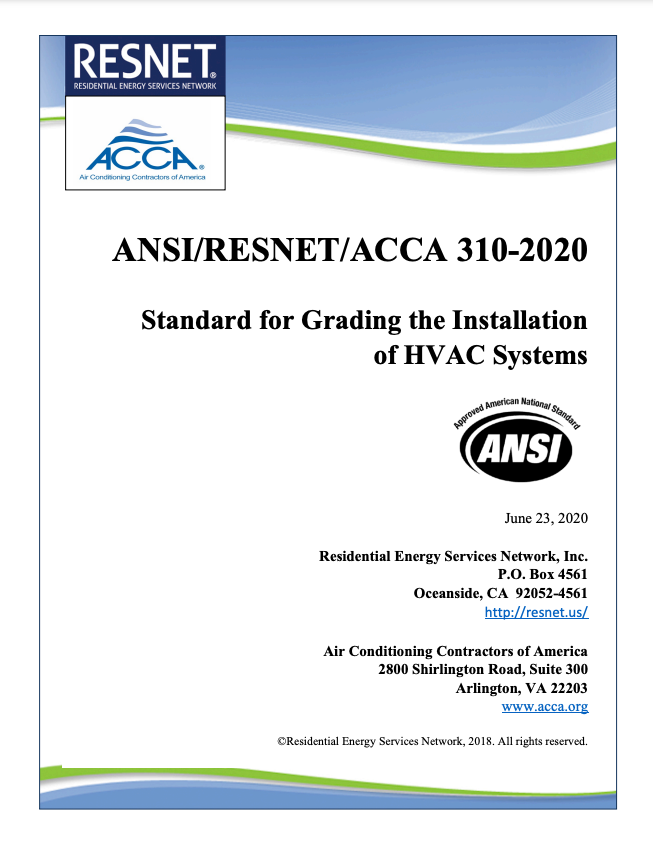 A Step-By-Step HVAC Grading Process
Total Duct Leakage – What Is It?
Tables from Standard 310
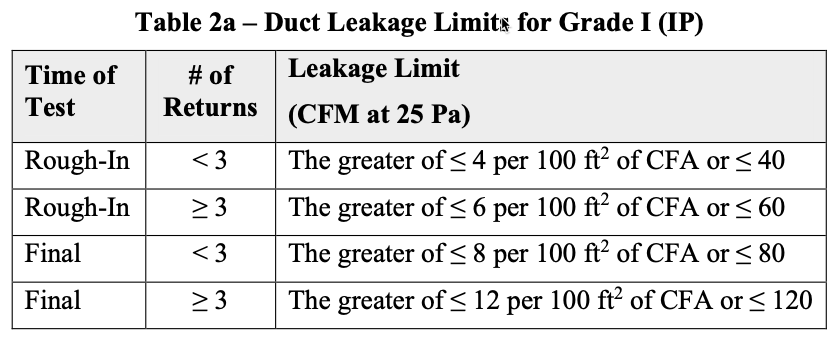 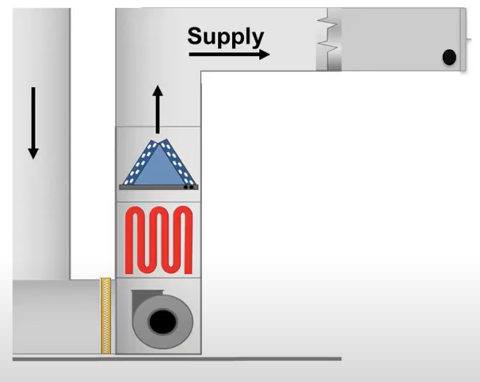 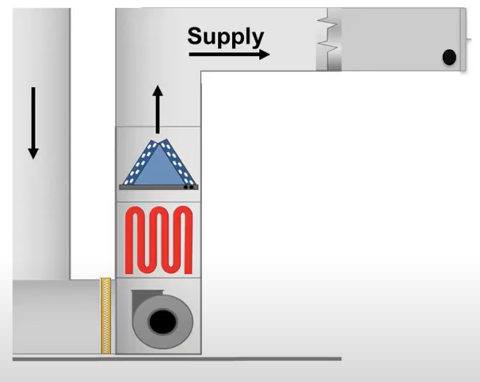 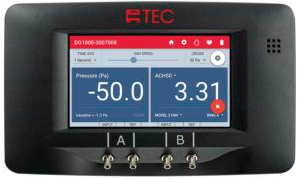 -25.0
50.0
-25Pa
Test Pressure
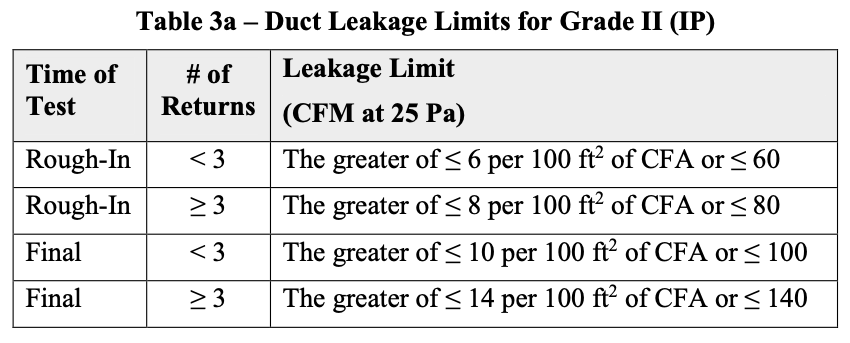 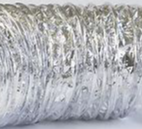 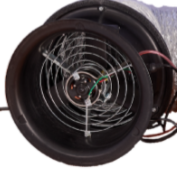 Florida Case Study
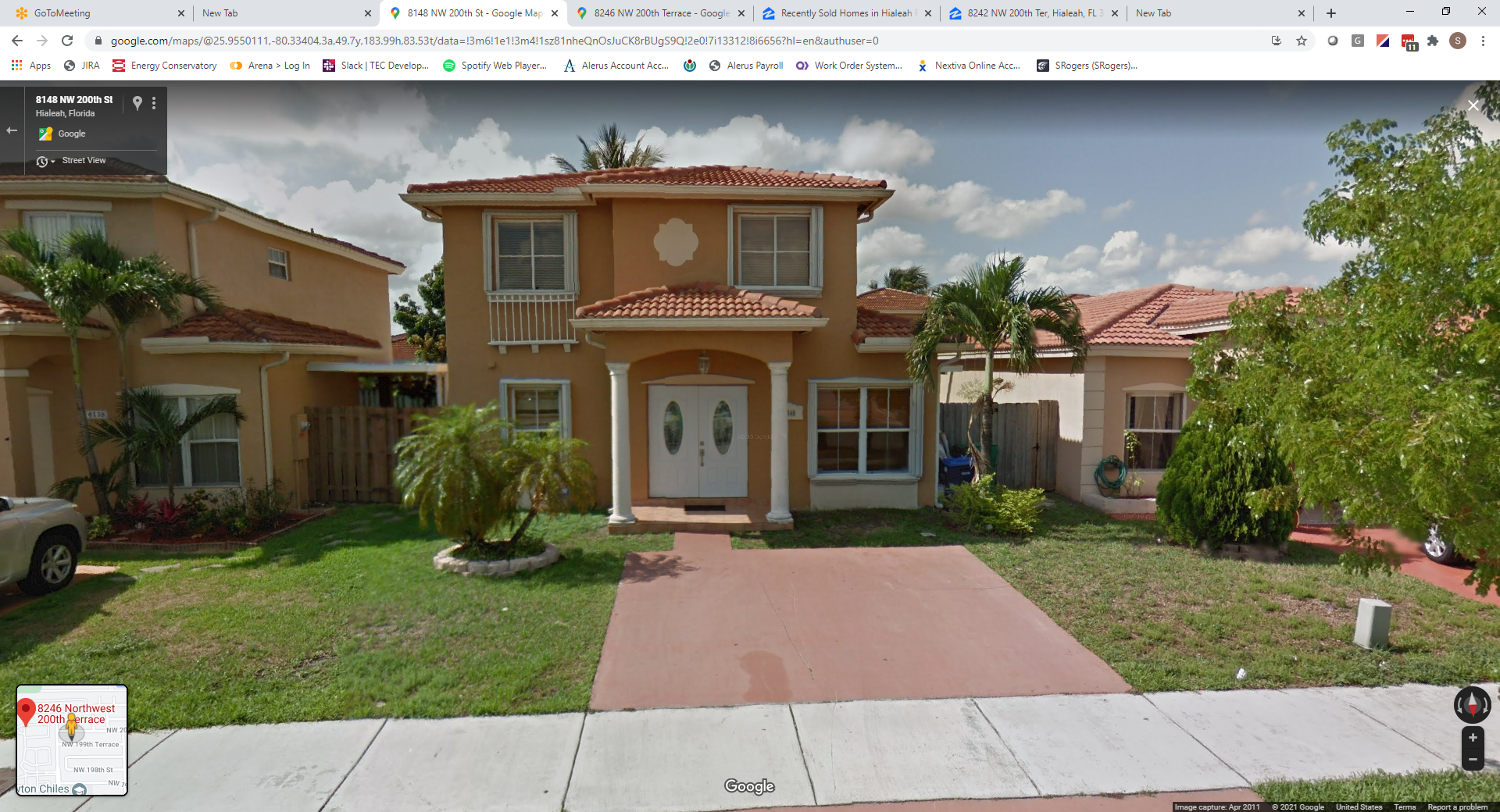 Time To Measure The Leaks

A Duct Blaster or Blower Door test is needed at this time

In this case, the Tech had a blower door

Blower Door Results
3230 CFM50
9.4 ACH50
[Speaker Notes: To measure the leakage one can, apply the use of the DuctBlaster or Blower door test to find the leakage.  These methods will be explained in detail further in the class.
For now, we are going to give you the CFM leakage answer which was measured at 380 CFM.]
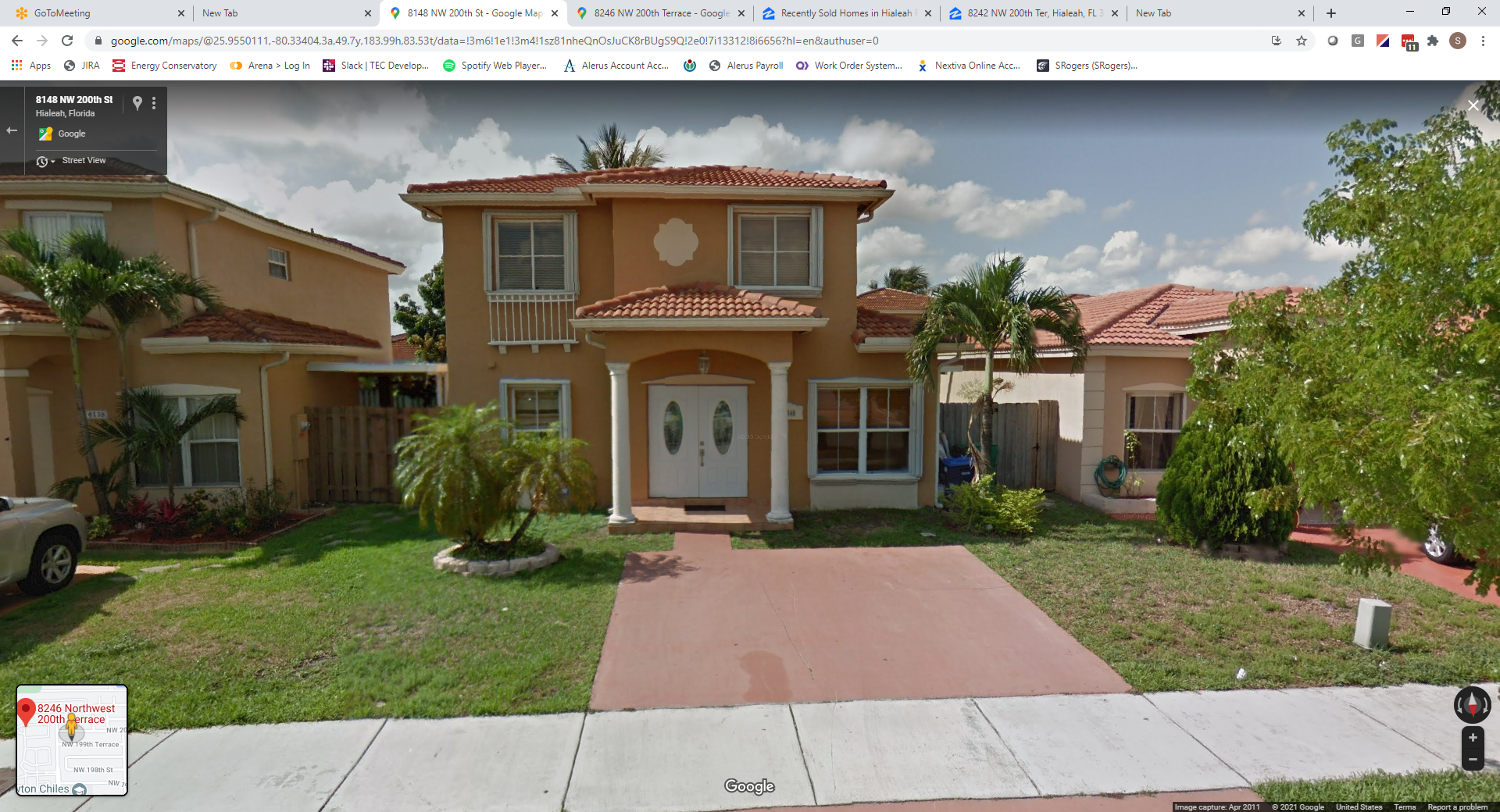 Florida Case Study Summary
384 CFM leak
1400 CFM
1016 CFM
384 CFM of Duct Leakage To Vented Attic (Outside)
384 CFM comes into the house through leaks
[Speaker Notes: Adding the duct leakage amount to the natural infiltration amount tells us theat we have 384 CFM of infiltration to deal with rather than the Manual J predicted infiltration load of 102 CFM.]
¼ of the capacity is lost out the attic!
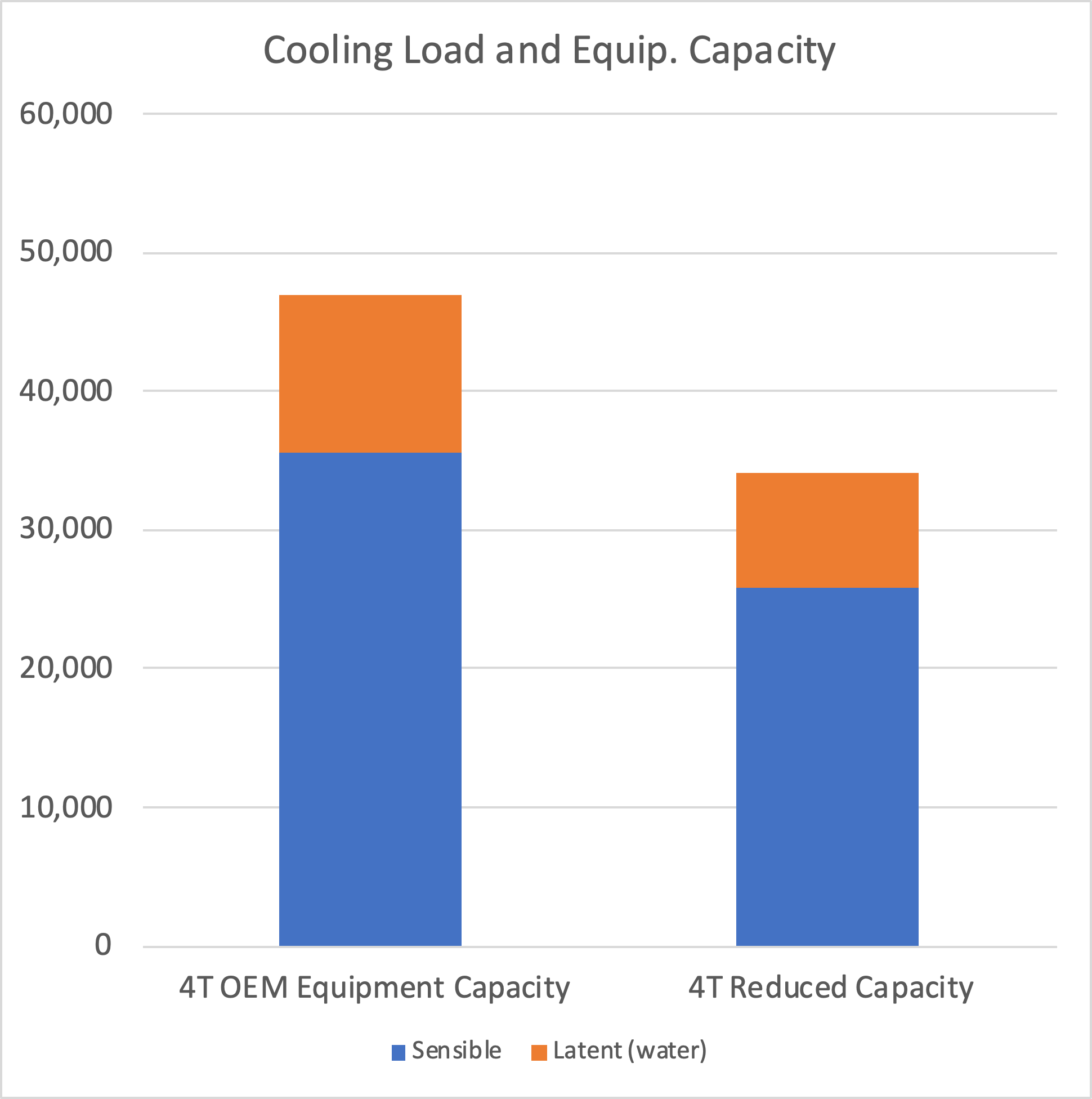 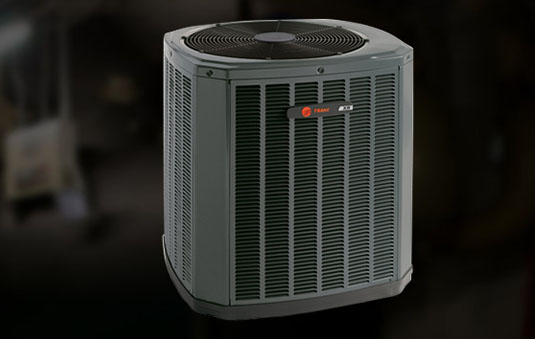 Because of 384 CFM Leakage
[Speaker Notes: This slide shows a capacity reduction feeding the home due to the conditioned air not reaching its proper location.
¼ or 25% is lost out the attic – we can’t use that to cool the house anymore.]
Also:  The house sucks… in hot humid air!
Because of 384 CFM Extra Infiltration
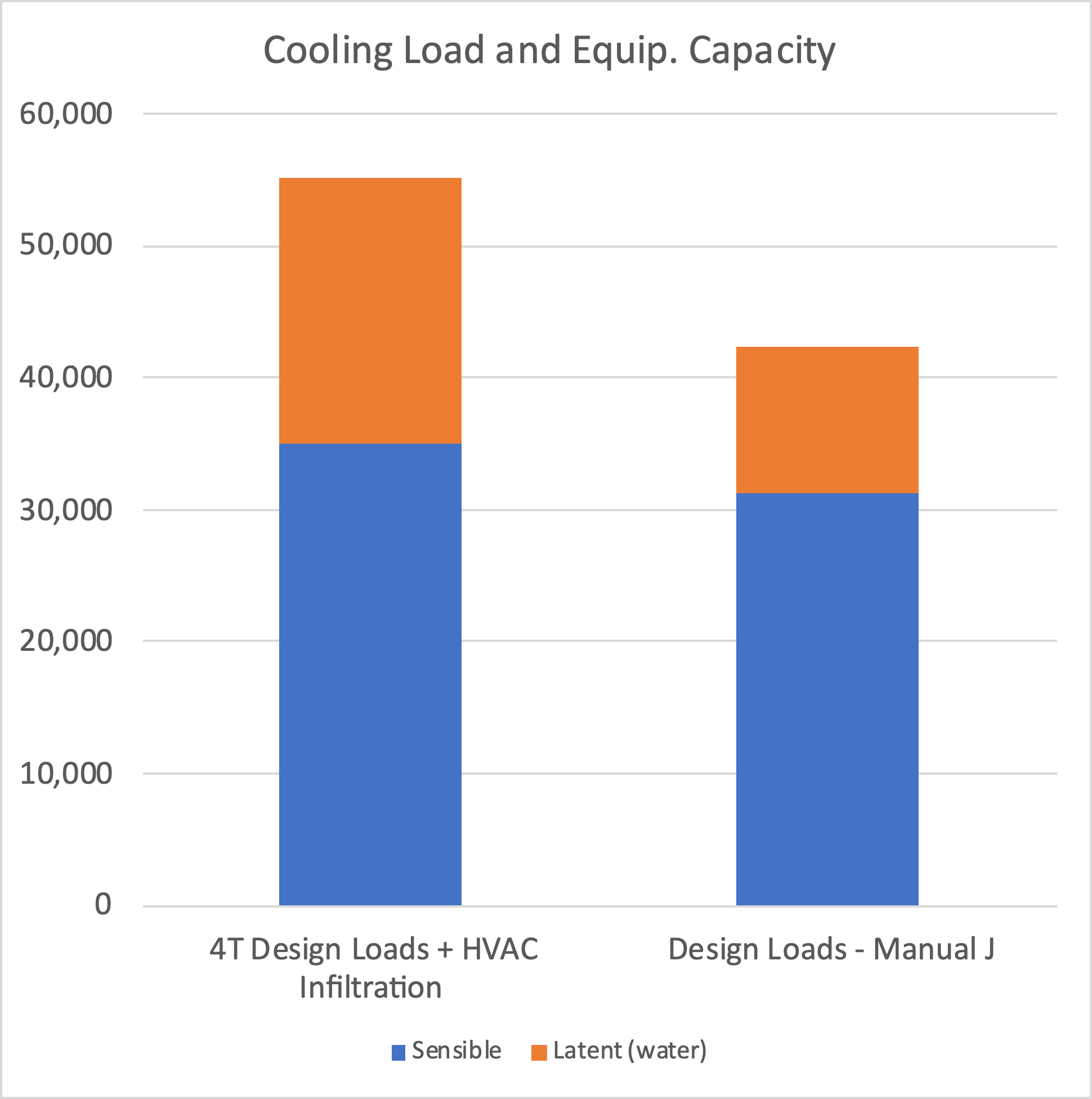 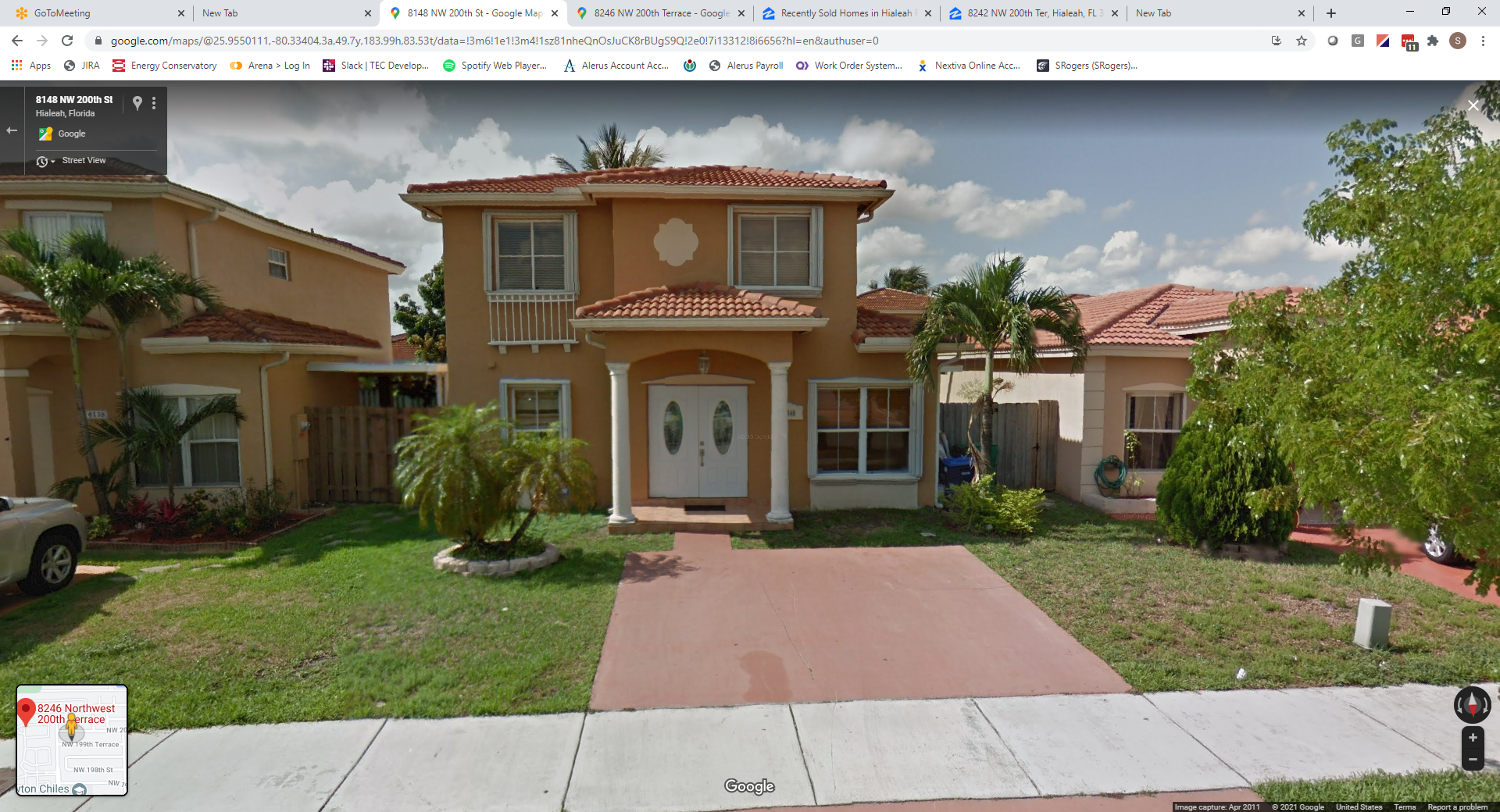 [Speaker Notes: Notice the increase of latent capacity on the house, this is largely because of the type of air that is coming into the home.  This extra load is full of humidity.]
Is Leaking 380 CFM a Big Deal – YES, It IS!
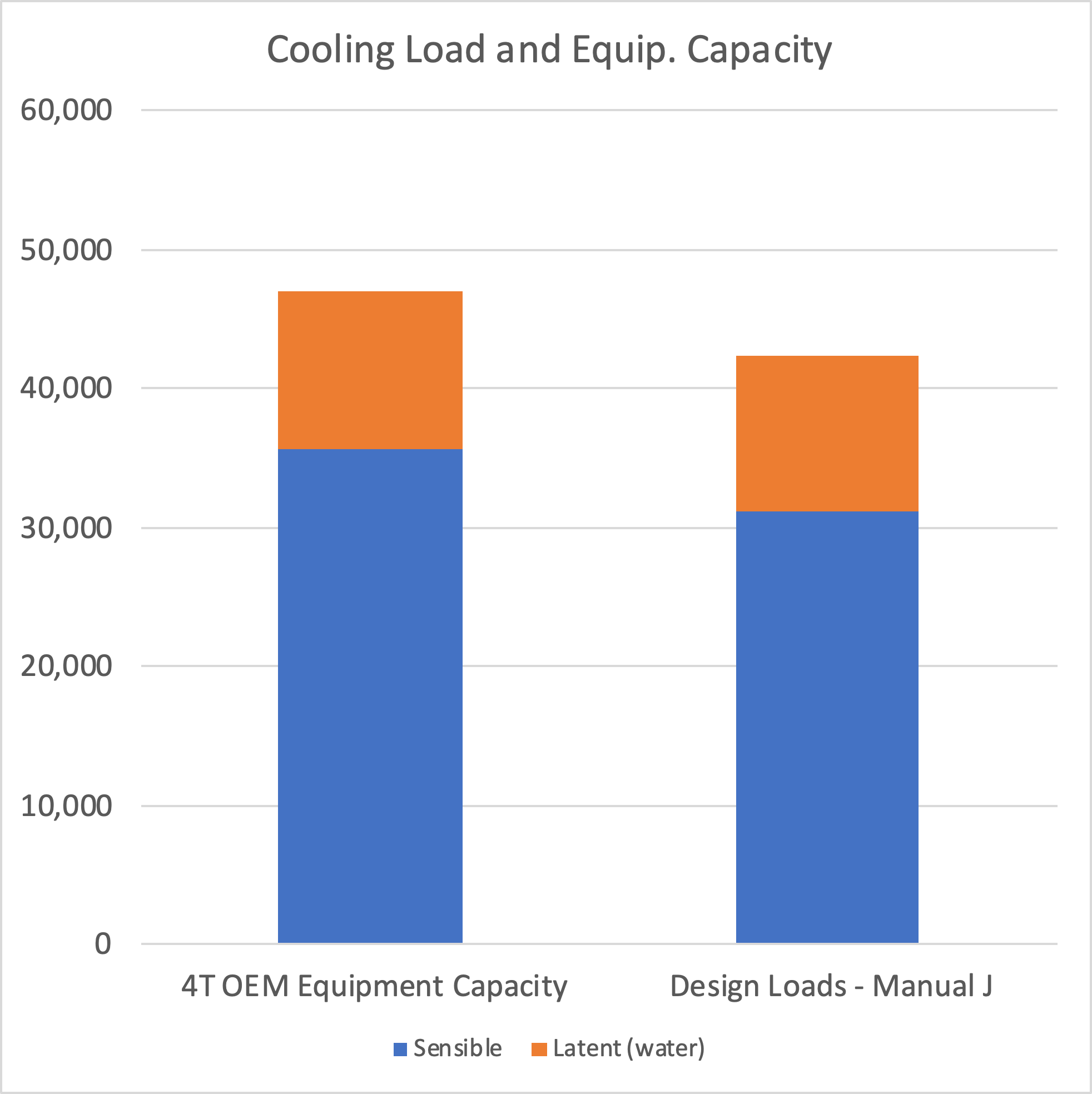 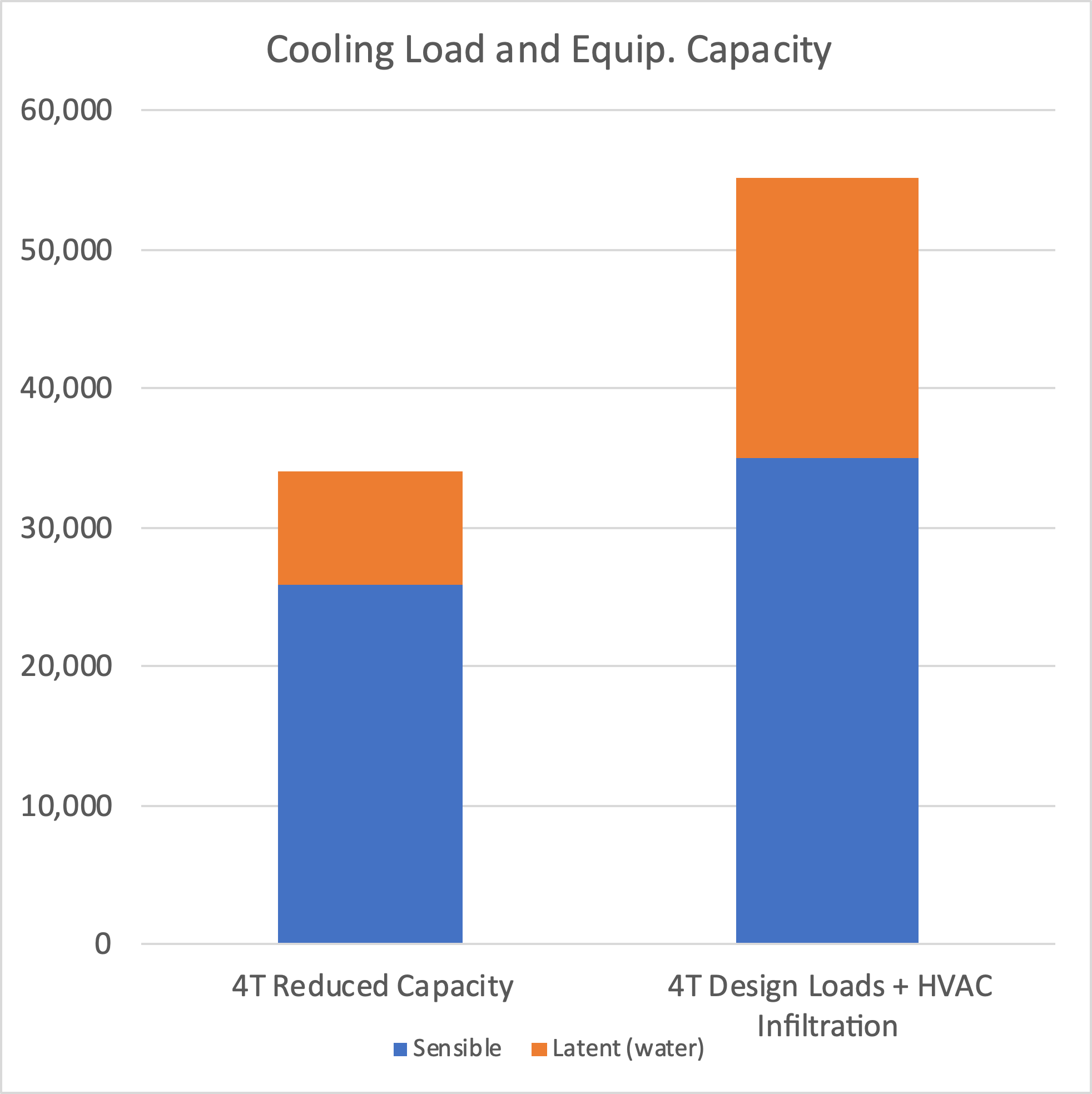 102%
41%
*Before
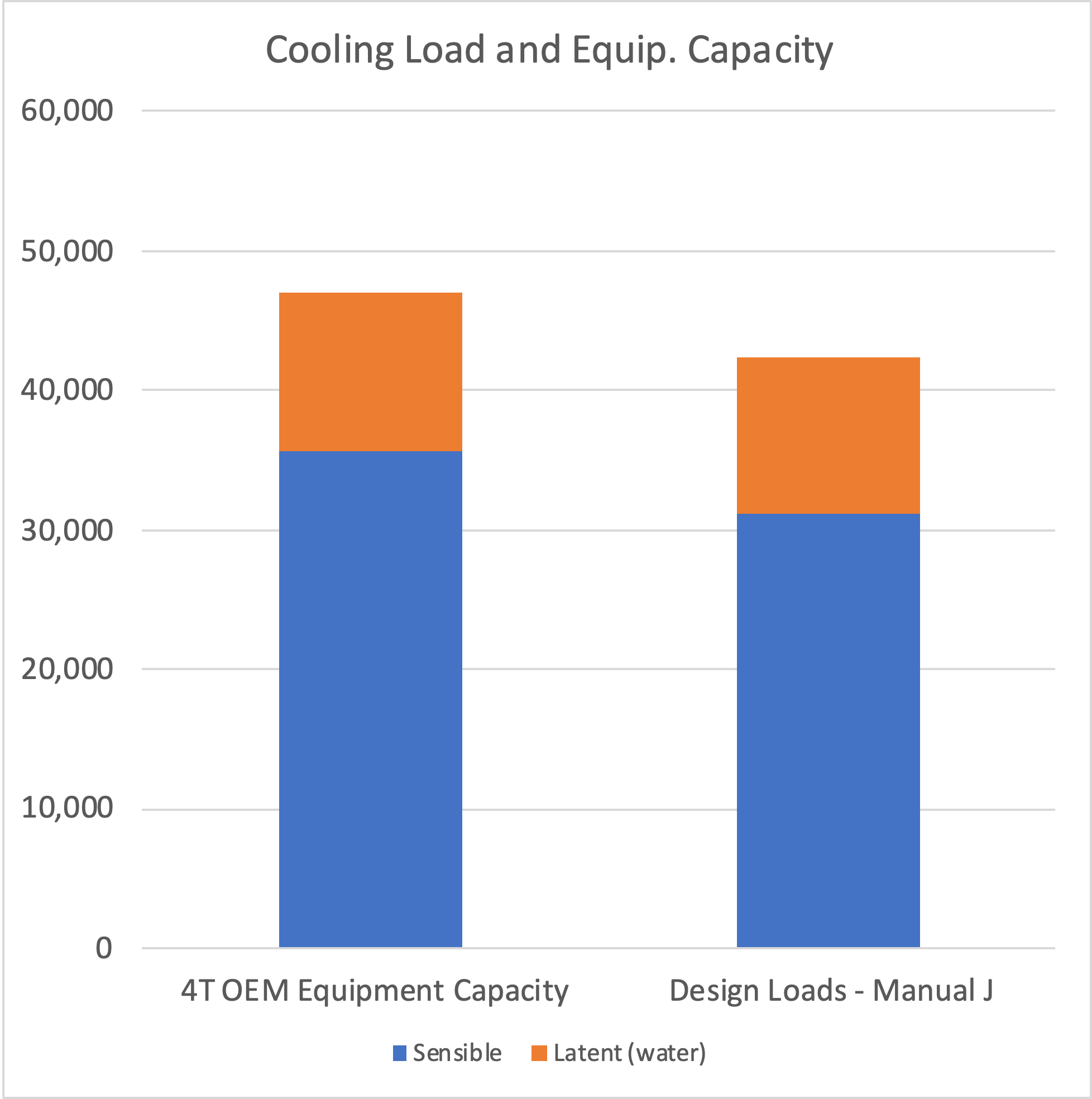 114%
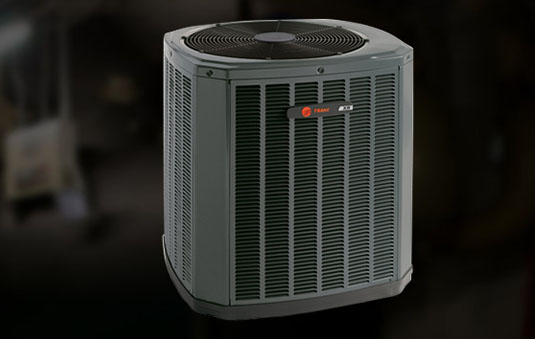 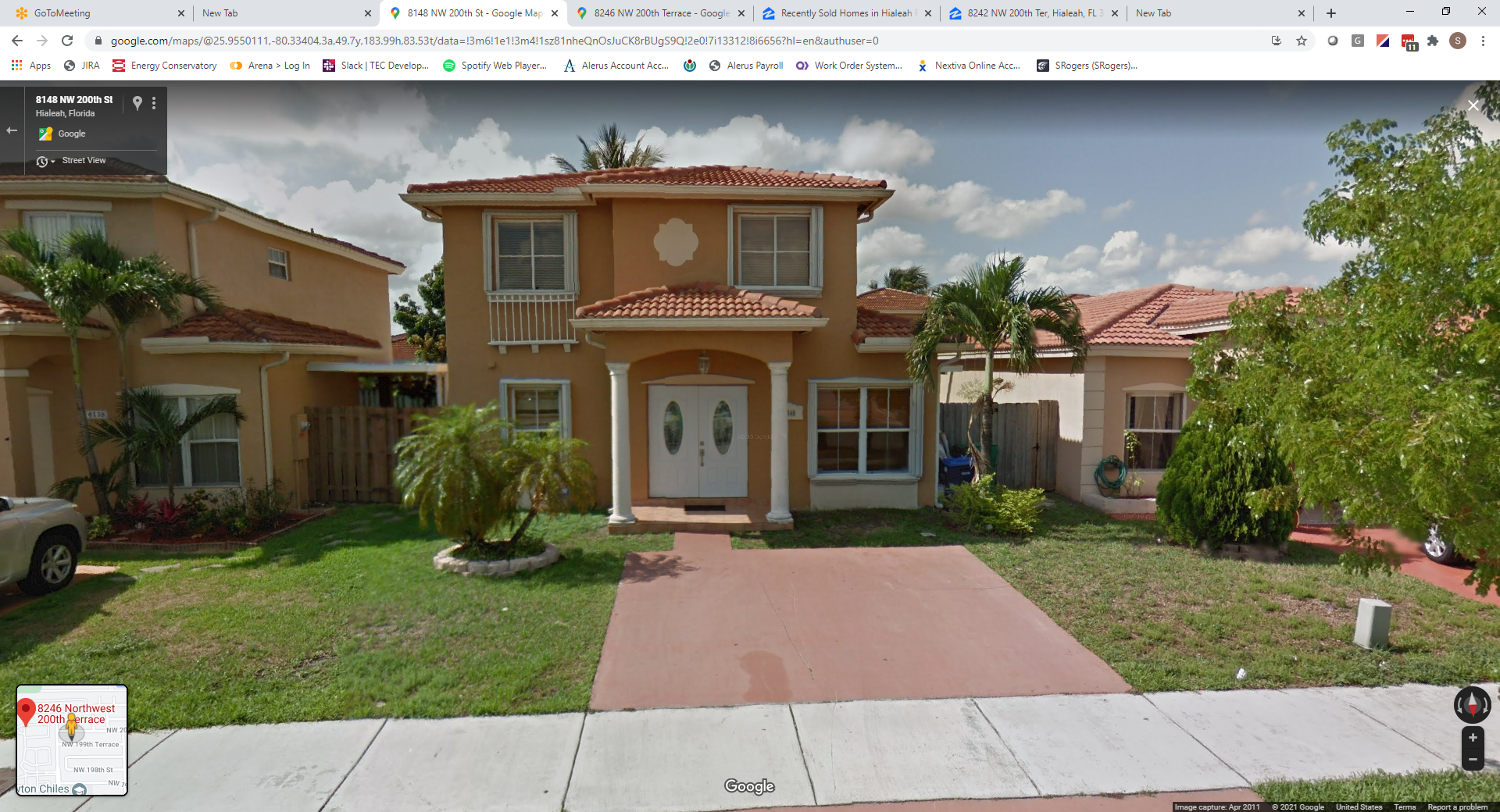 74%
[Speaker Notes: Obviously, we have a reduced capacity of the air conditioner. 
With the house now sucking in hot humid air we also have an increased load that the AC can not handle.  
Now we can see what is affecting this customer’s comfort.]
Standard 310
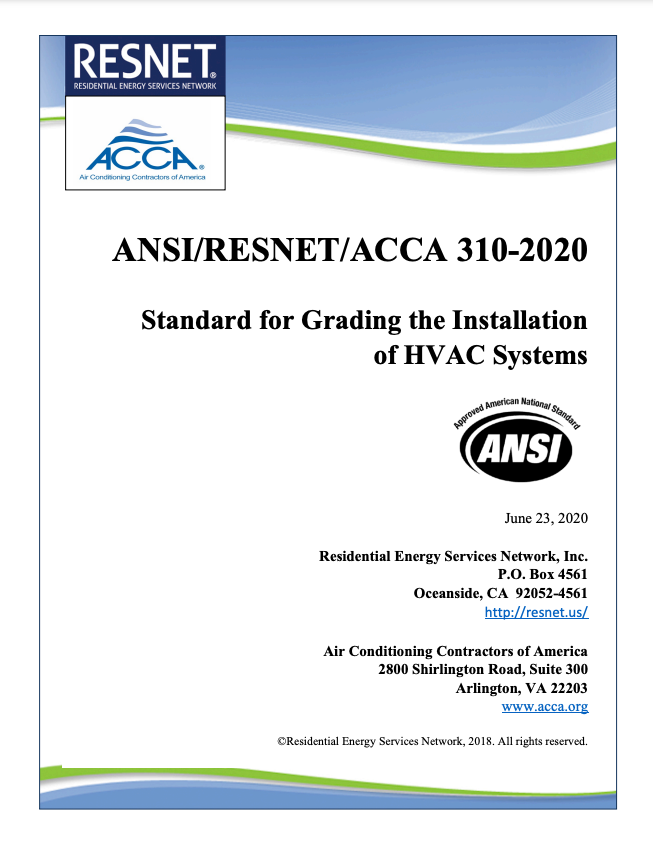 A Step-By-Step HVAC Grading Process
Blower Fan Airflow – What Is It?
*15 Minutes of run time 
100% Capacity = Wet Indoor Coil
“Design” Fan Speed
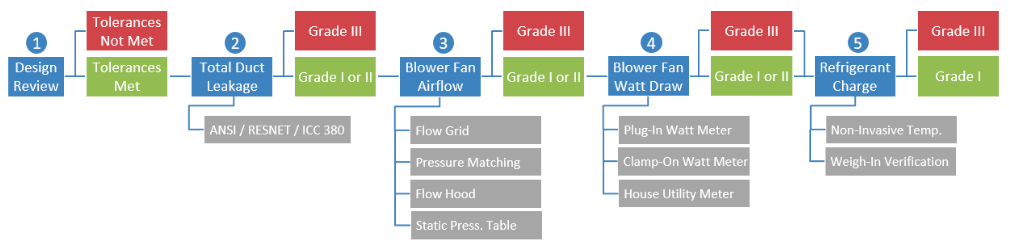 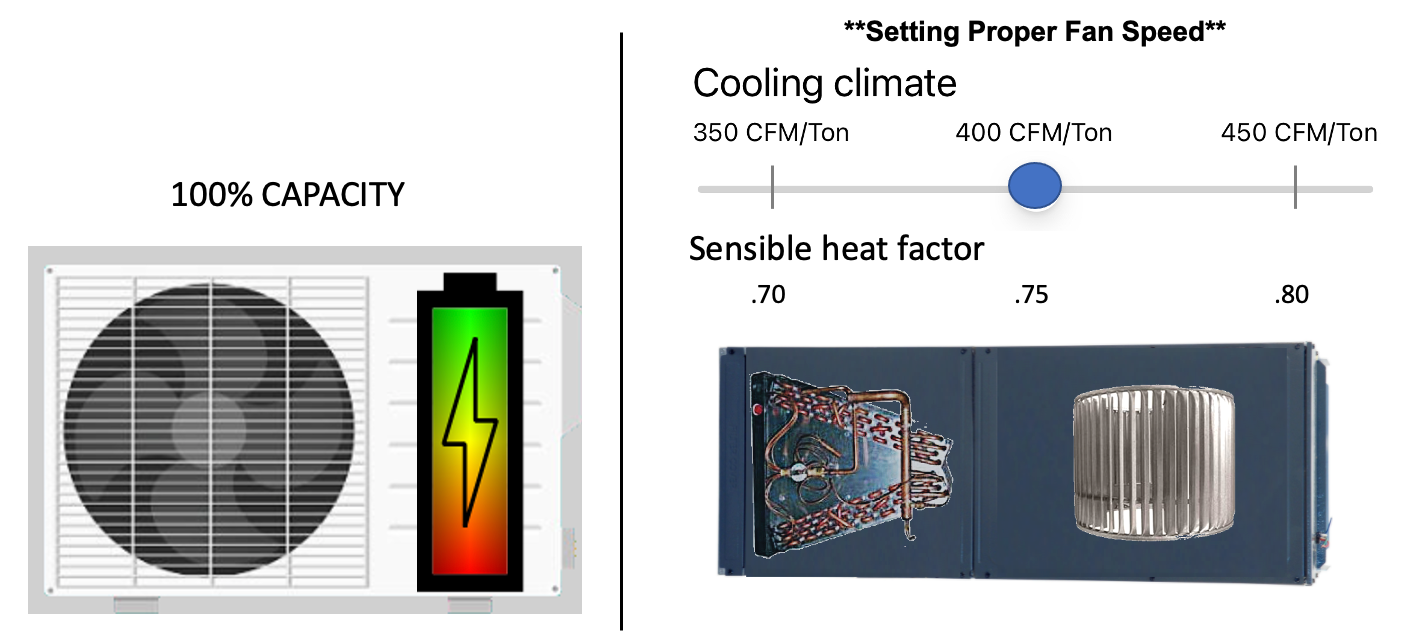 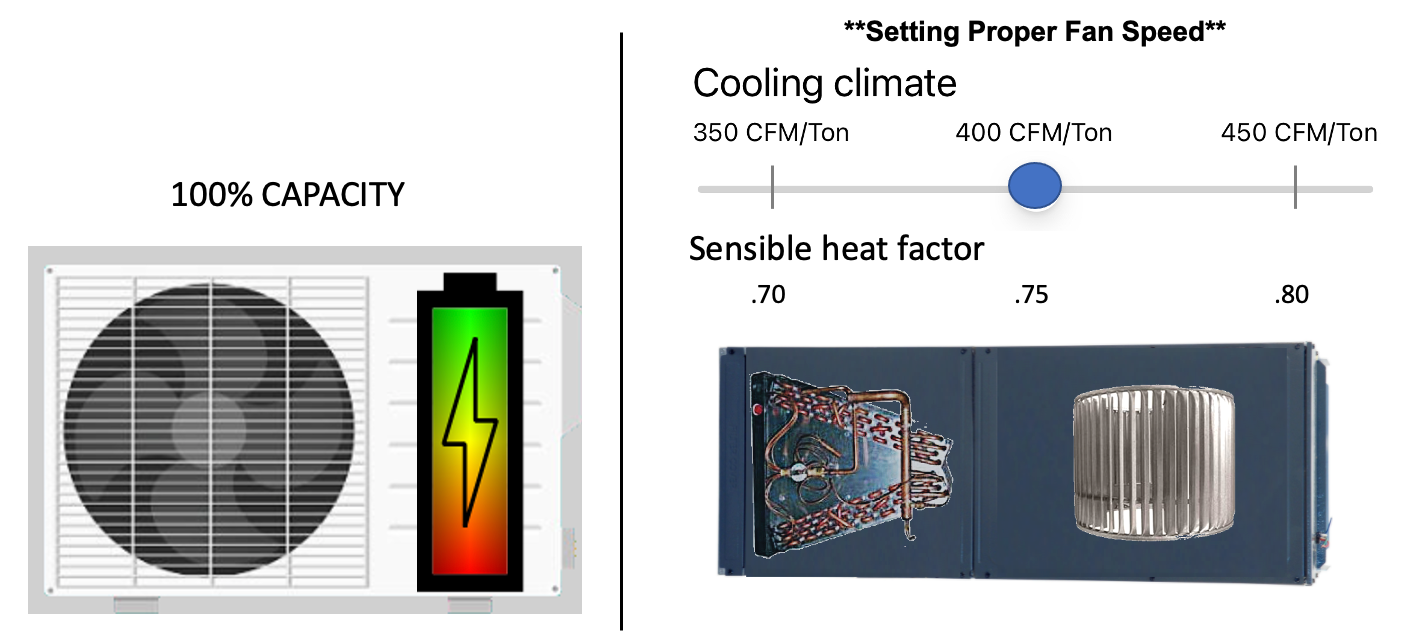 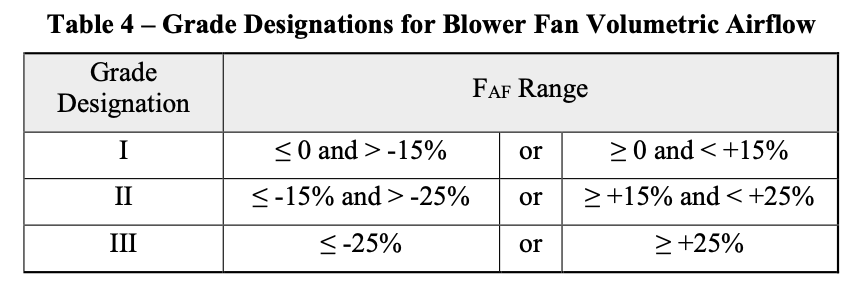 *
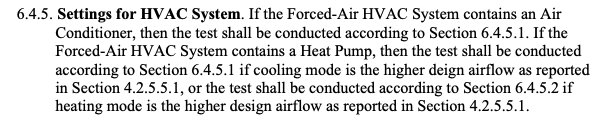 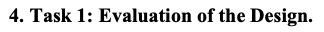 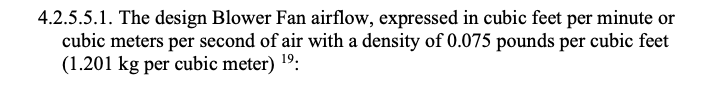 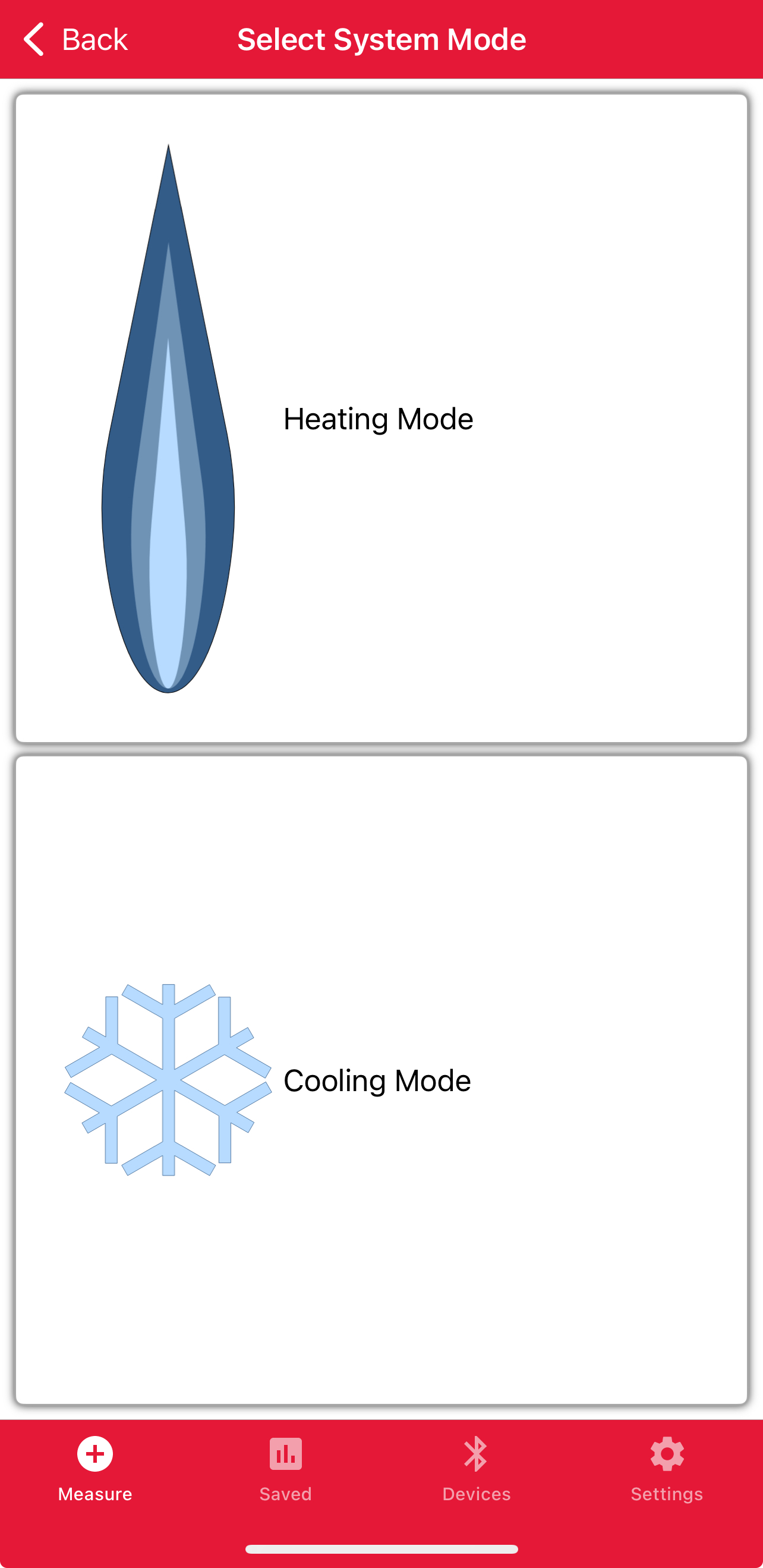 1400 CFM
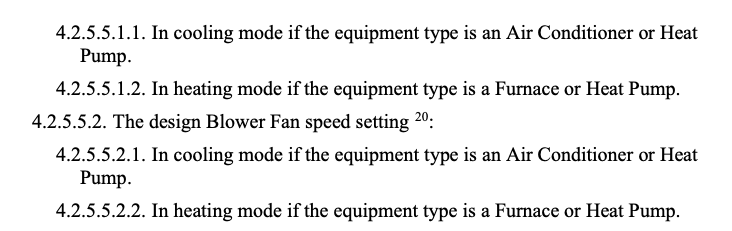 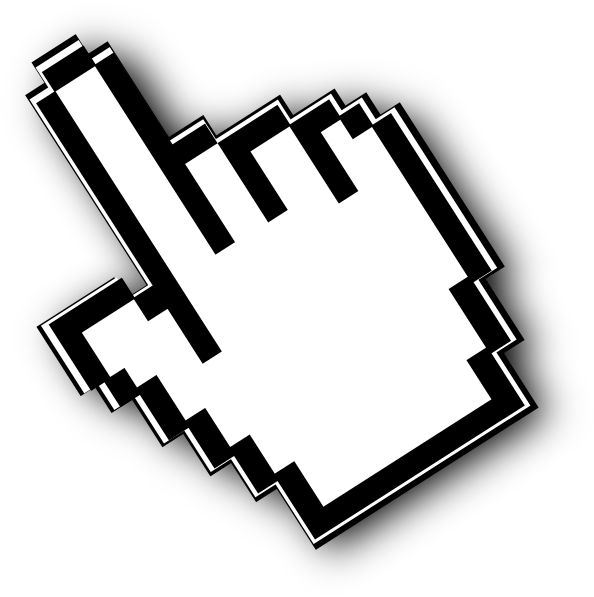 1200 CFM
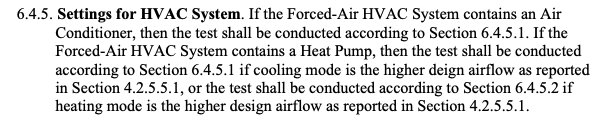 The Soap Box Speech!
Water Removal capacity
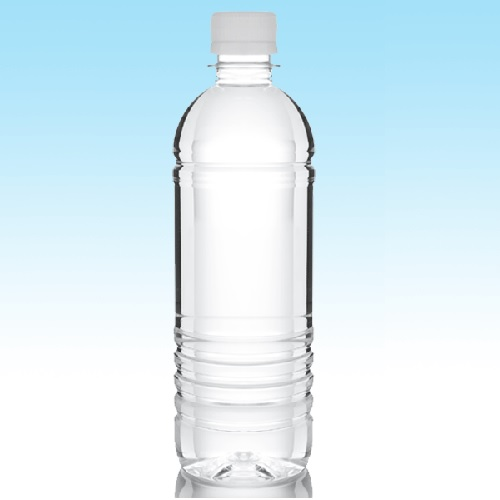 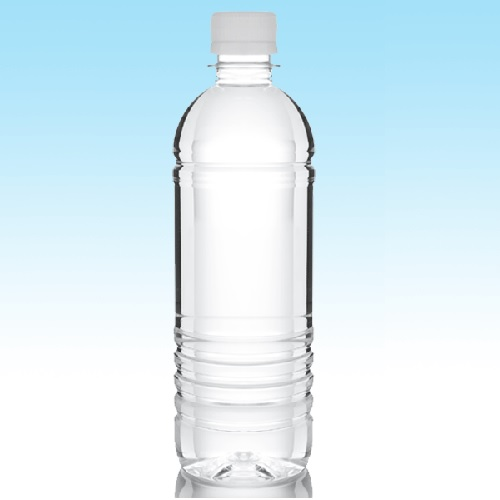 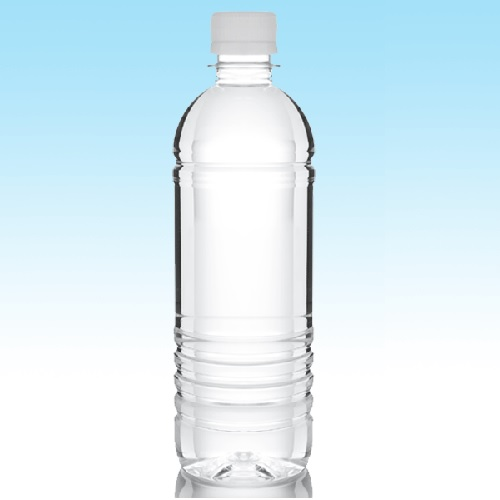 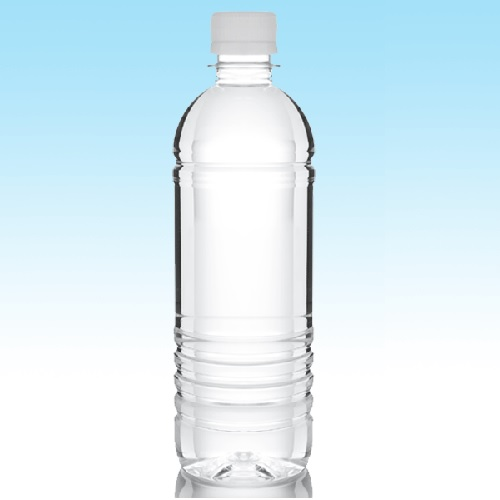 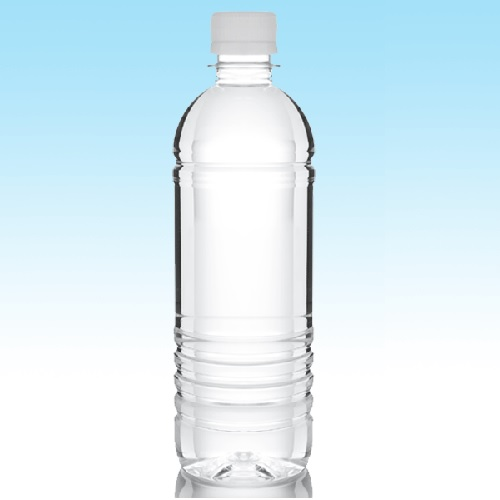 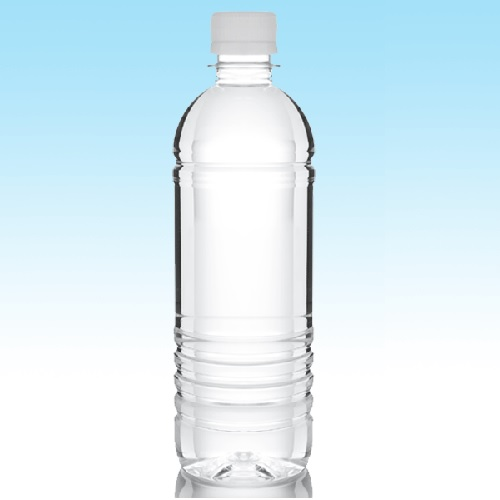 At 465 CFM/ton
.81 SHR = 6120 BTU/h = 6.1 pints/hr


At 360 CFM/ton
.71 SHR = 9570 BTU/h = 9.5 pints/hr
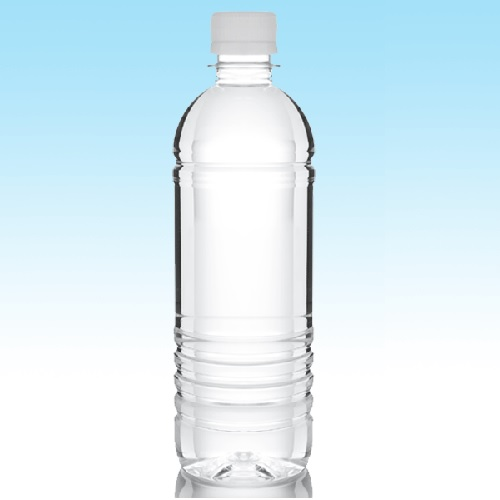 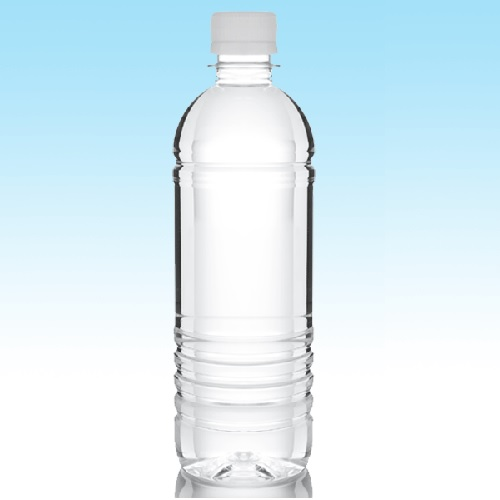 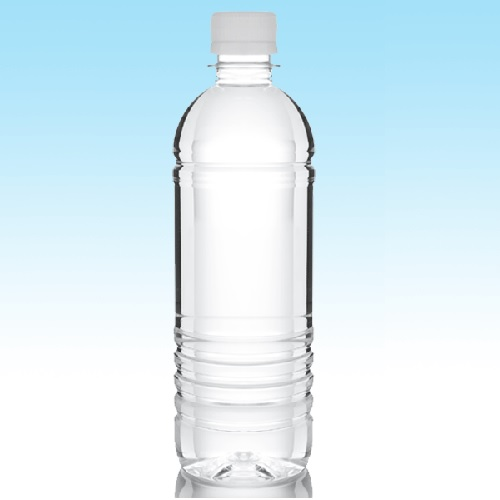 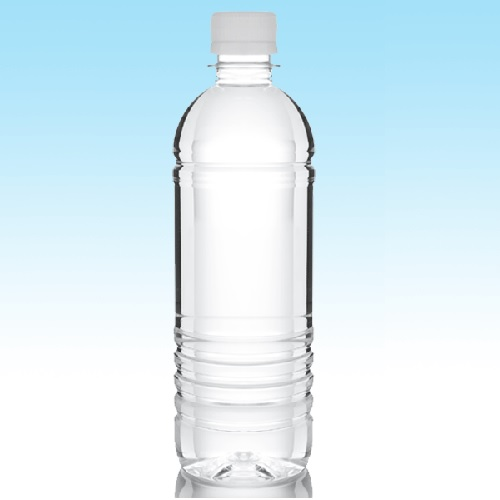 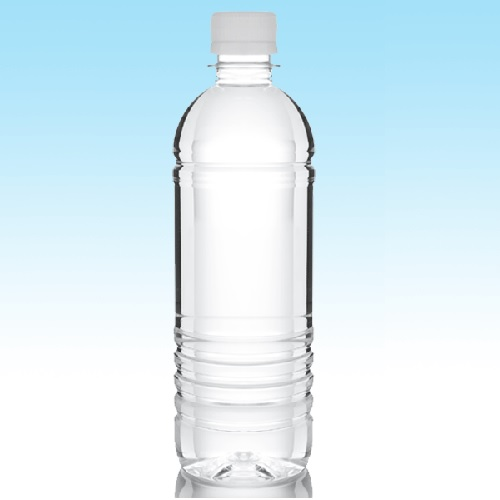 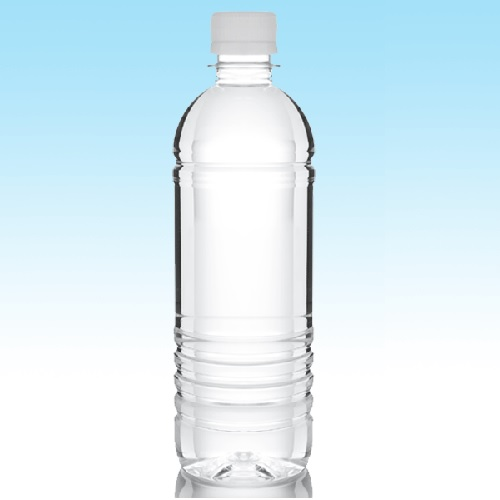 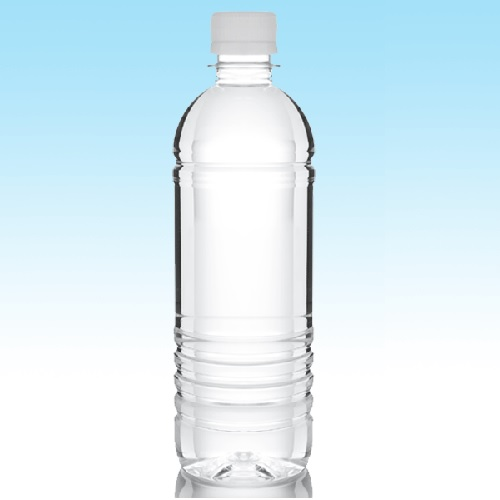 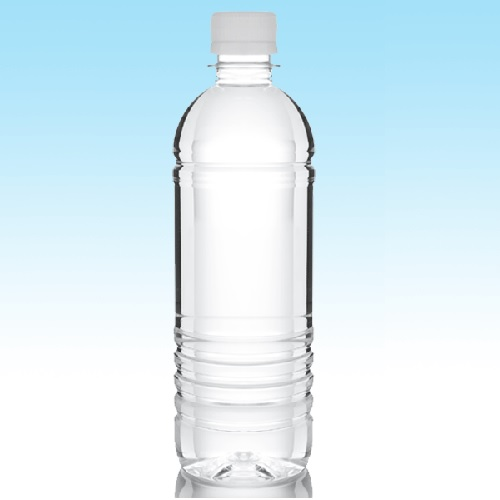 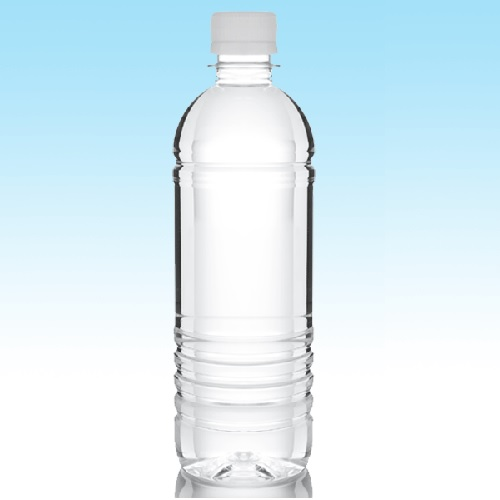 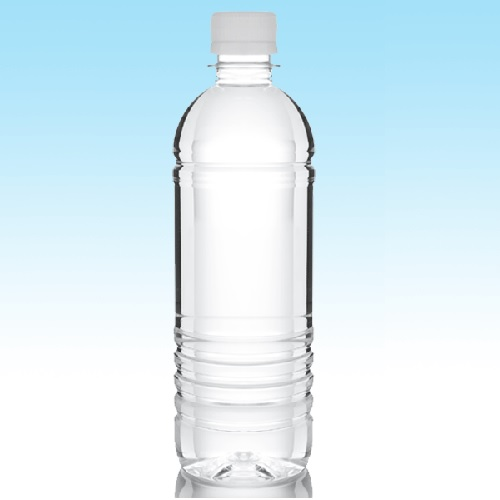 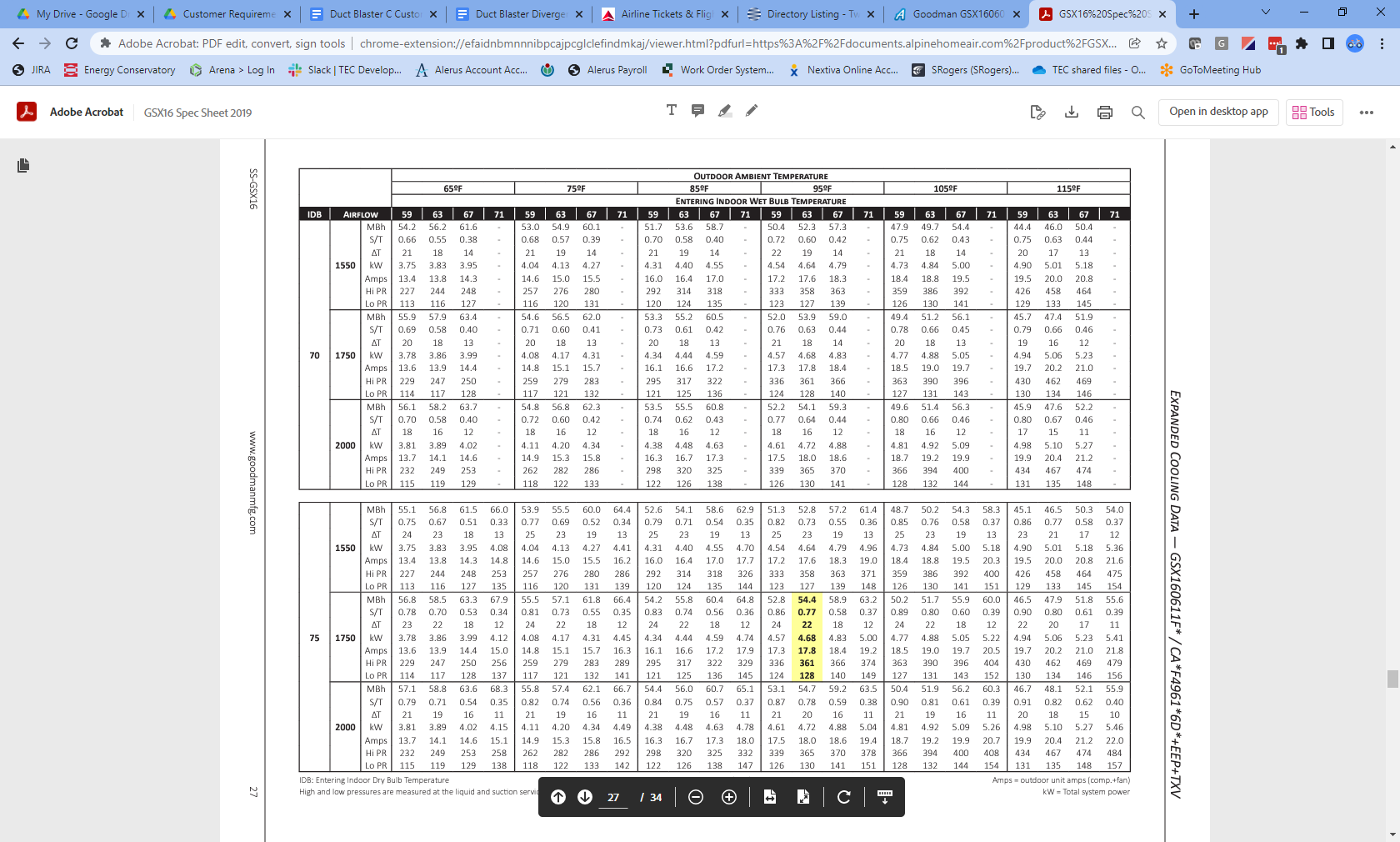 *Based On Goodman Equipment
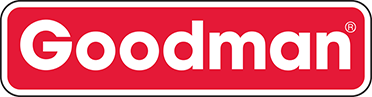 Fun Fact Reference!
1 pint of water in the vapor state takes up about an average size bedroom at design conditions
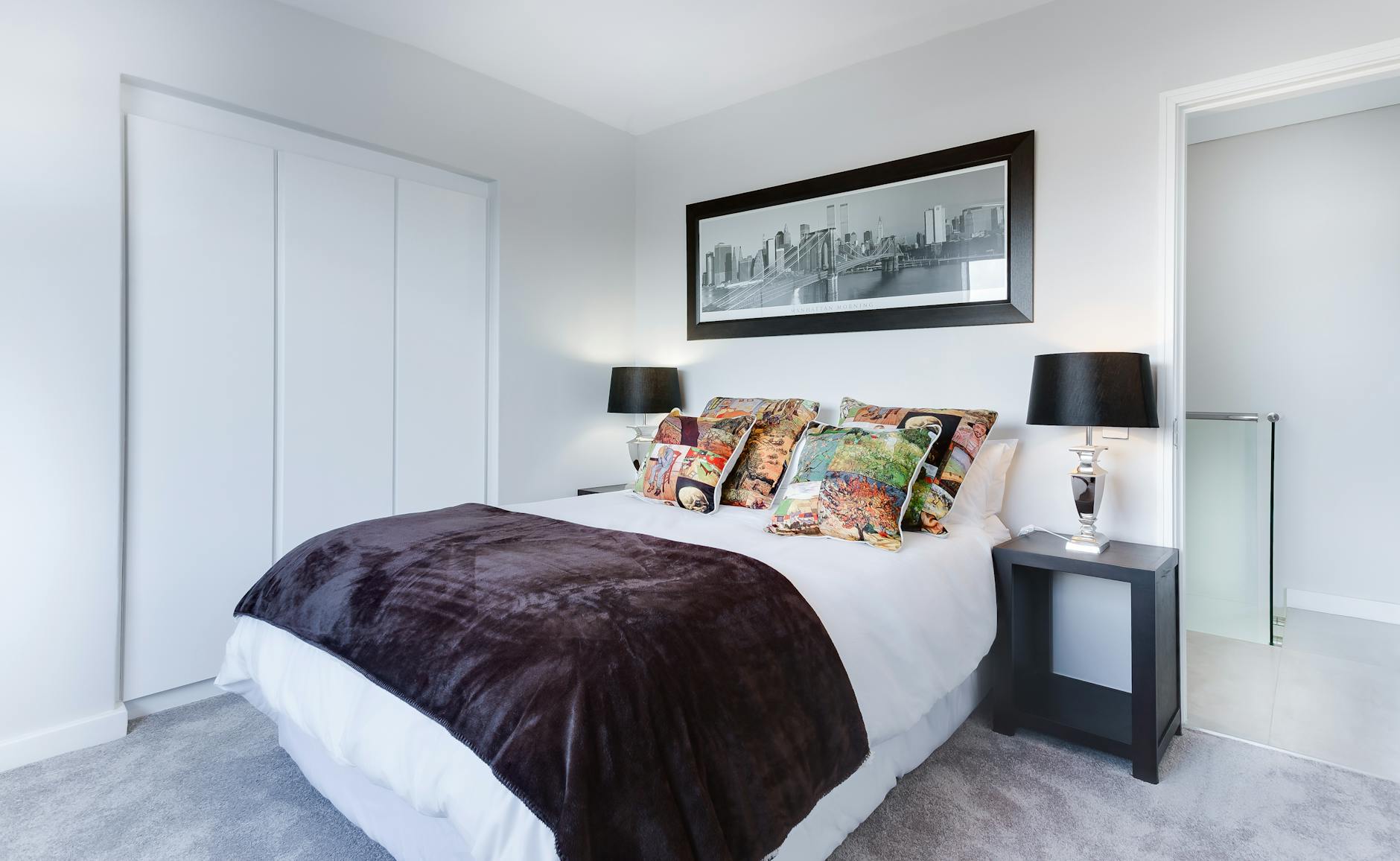 1,472 Cu. ft. Or 
~175 Sq. ft.
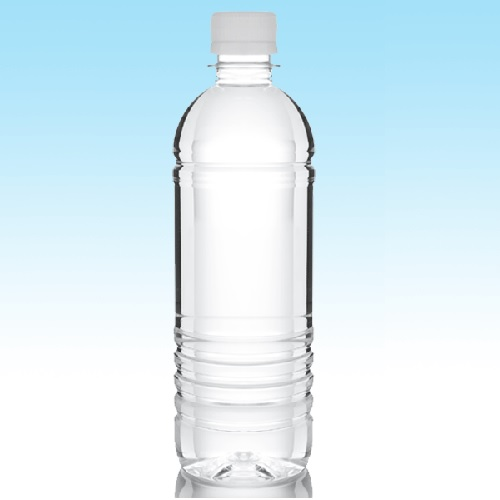 =
Design 750 F  50%RH
Standard 310
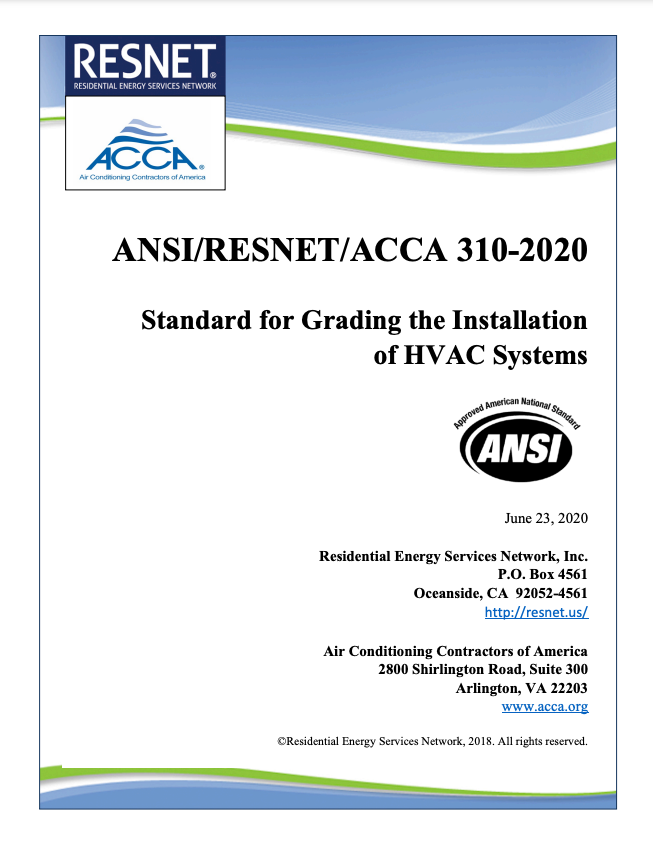 A Step-By-Step HVAC Grading Process
Blower Fan Watt Draw – What Is It?
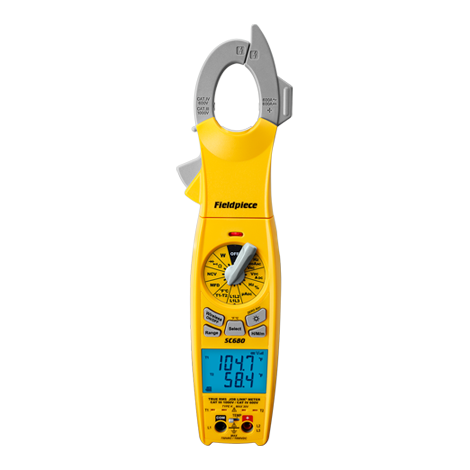 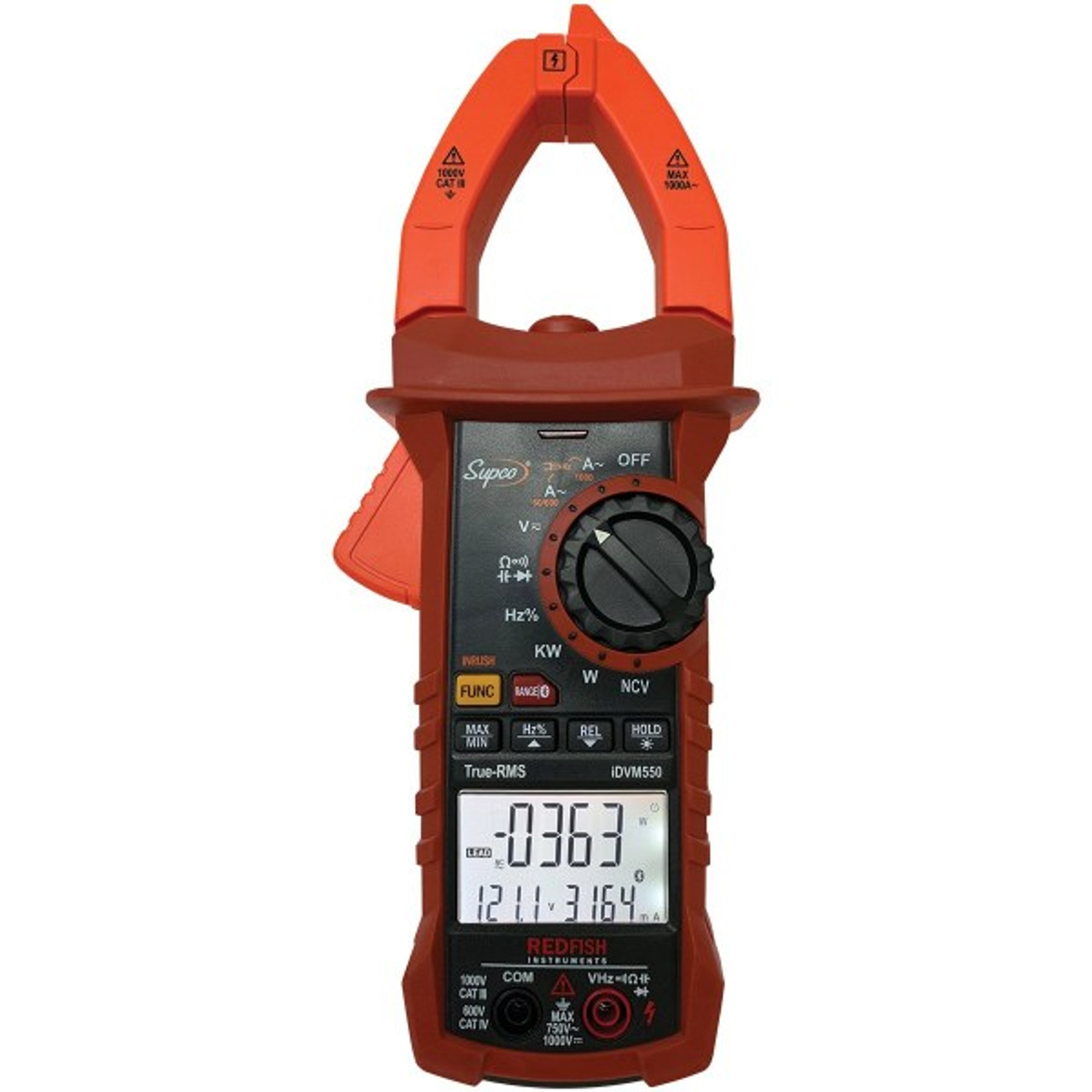 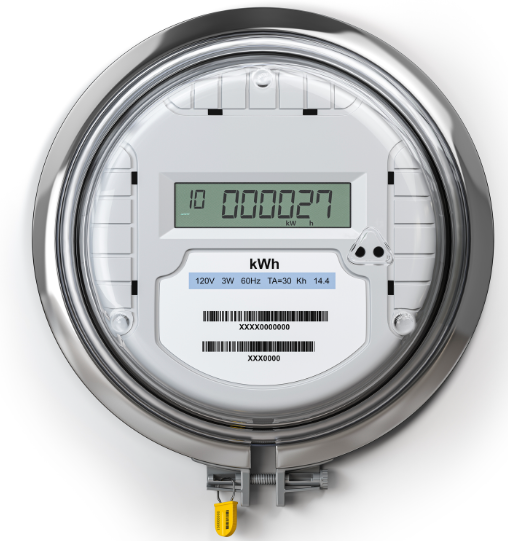 4
Grade III
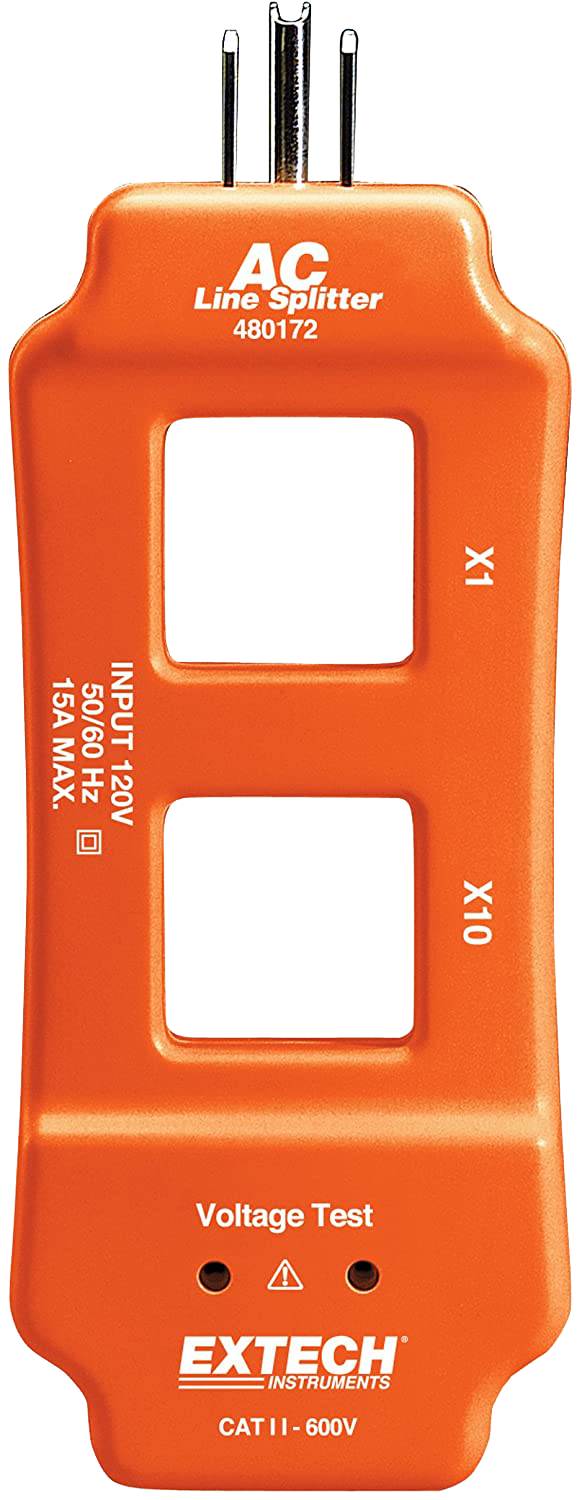 Grade I or II
Plug-In Watt Meter
Clamp-On Watt Meter
Blower Fan Watt Draw
House Utility Meter
Blower Fan Watt Draw – Where It Matters
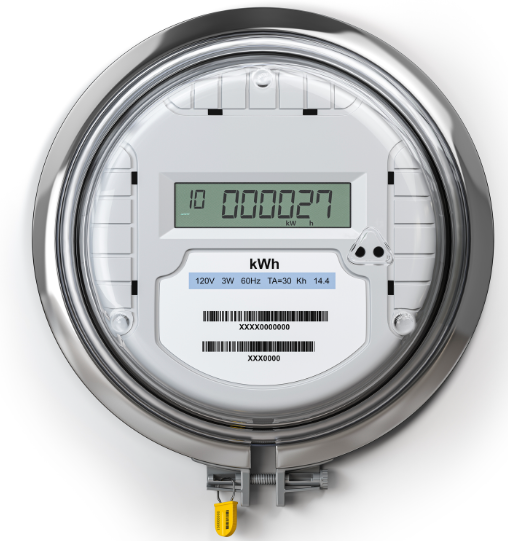 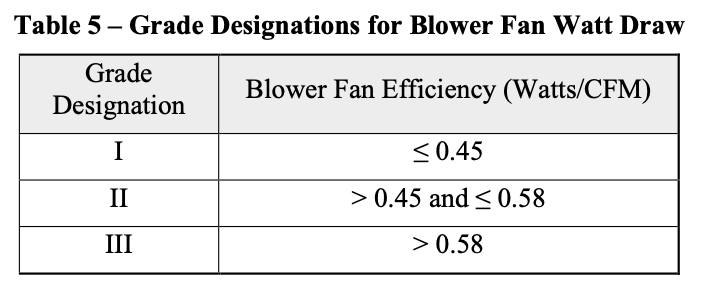 Watts
CFM
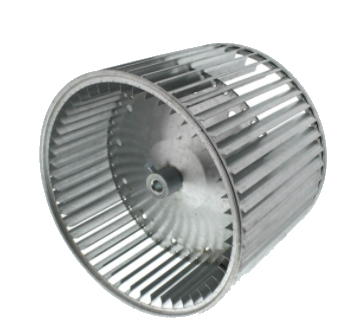 Blower Fan Watt Draw – How Do We Do It?
Note: Hot Wire & Ground Wire
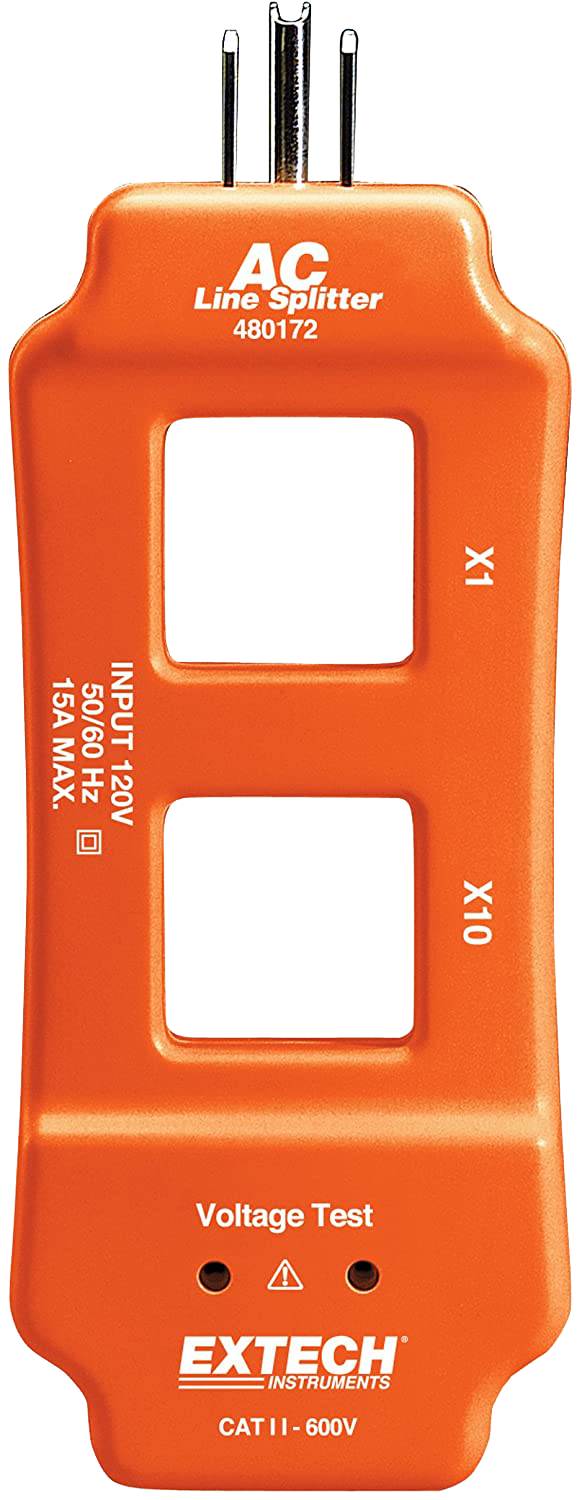 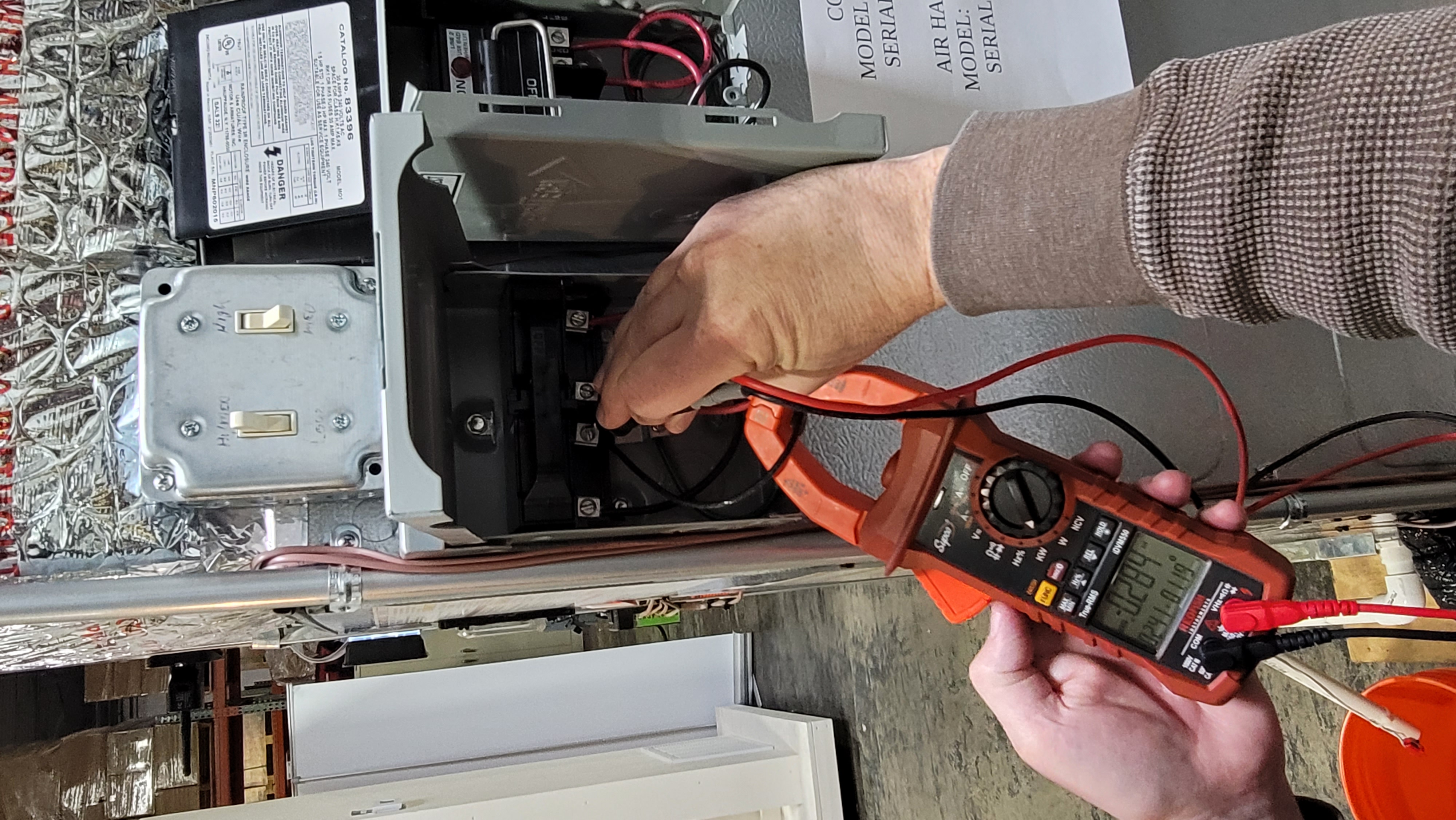 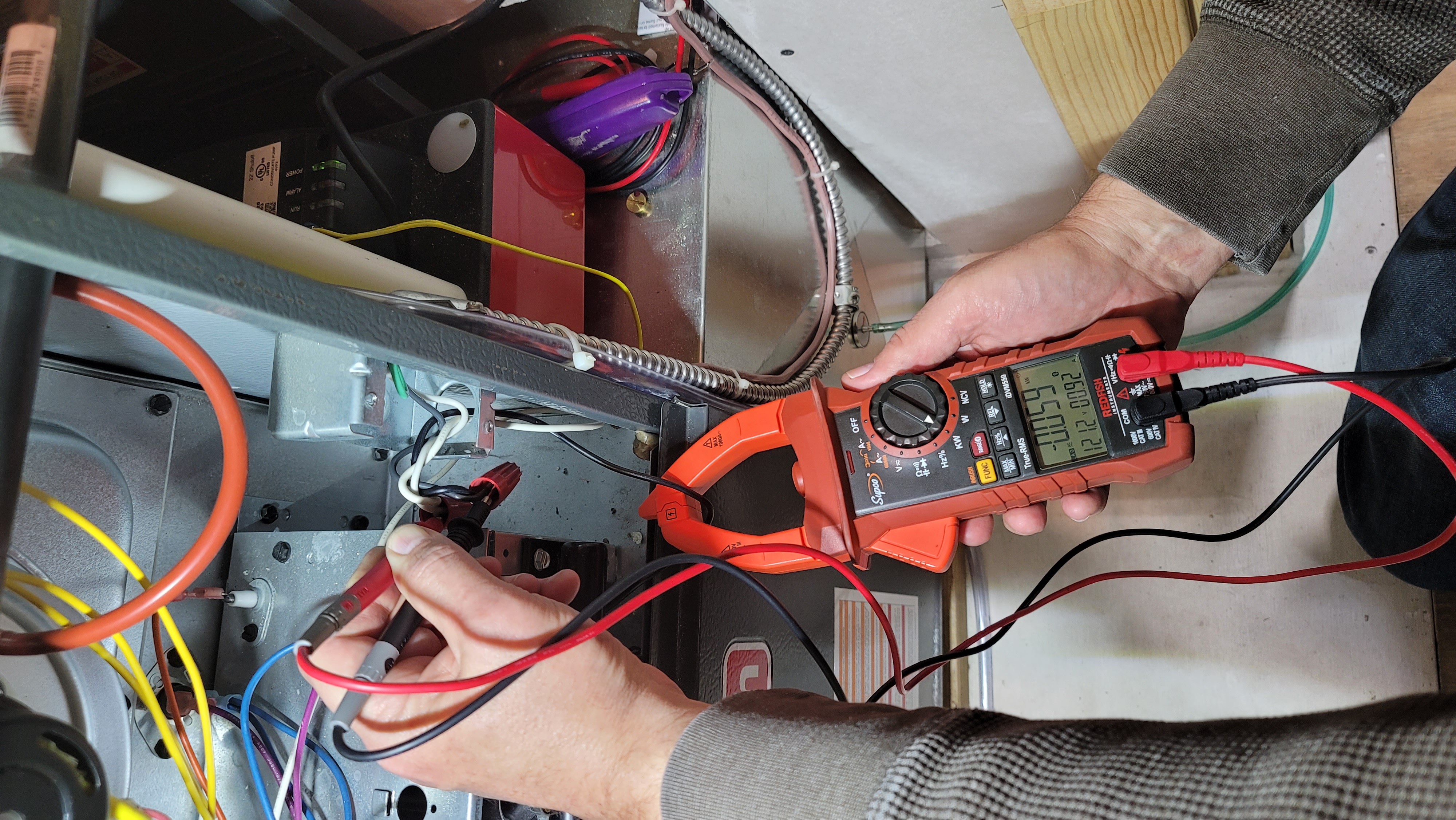 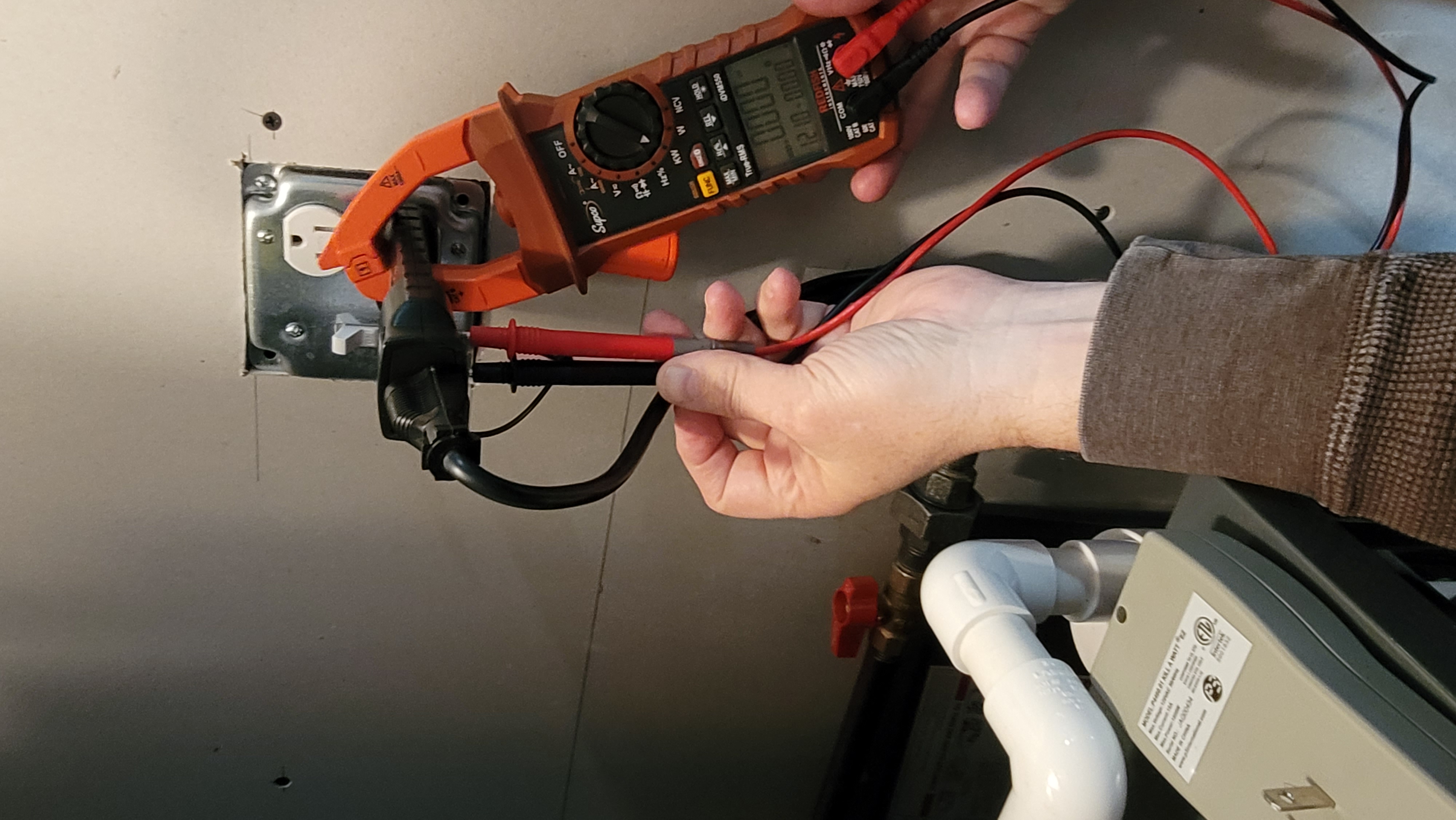 At the Service Disconnect
At the Forced-Air HVAC System
At the Forced-Air HVAC System
Standard 310
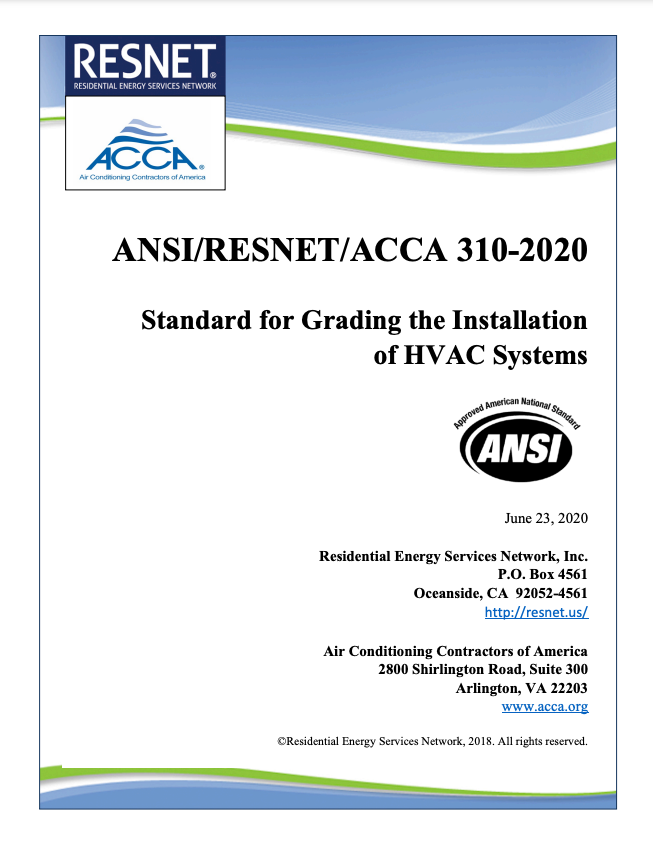 A Step-By-Step HVAC Grading Process
Refrigerant Charge – Where It Matters
Capillary Tube
Orifice or piston
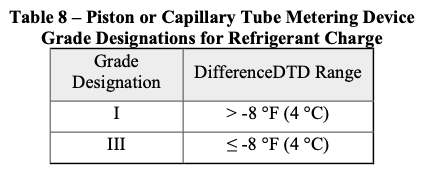 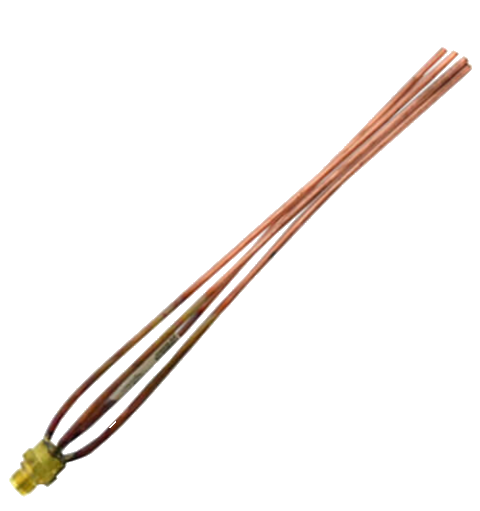 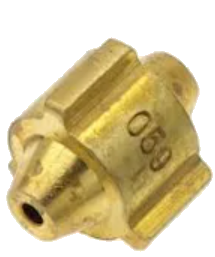 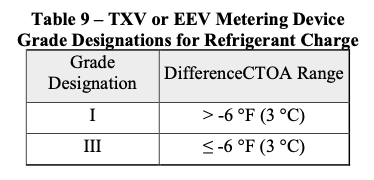 Electronic Expansion Valve
(EEV)
Thermostatic Expansion Valve
(TXV)
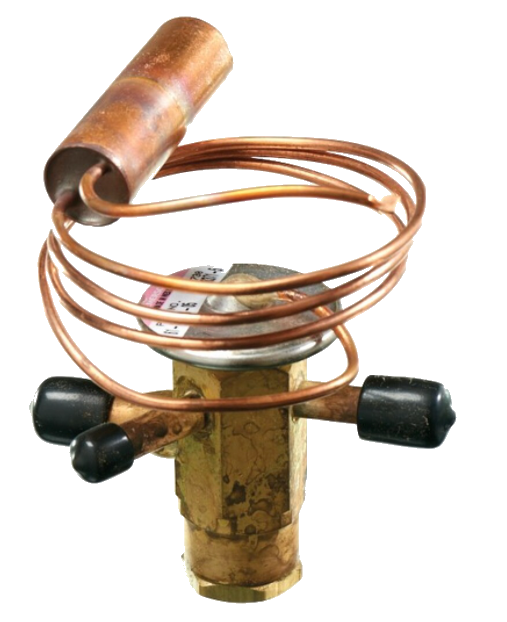 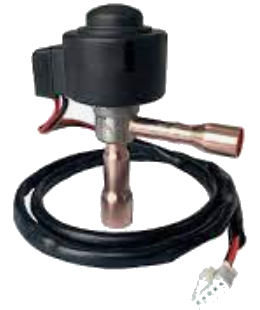 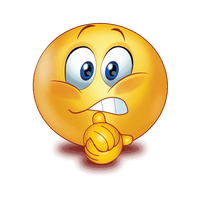 Non-Invasive Refrigerant Charge – The Math
Difference DTD (Design Temperature Difference)
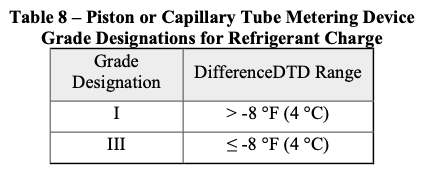 DDTD = Suction Line Temp Target – Suction Line Temp Measured
DifferenceDTD Range
SLTT = Return Air Dry Bulb – DTD + Target Superheat (manufacturer)
DTD = Return Air Dry Bulb – Saturated Suction Temperature
Difference CTOA (Condensing Temperature Over Ambient)
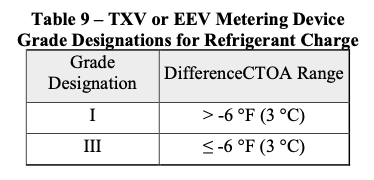 DifferenceCTOA Range
DCTOA = Liquid Line Temp Target – Liquid Line Temp Measured
LLTT = Outdoor Dry Bulb + CTOA – Target Subcooling (manufacturer)
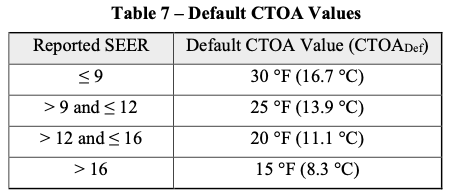 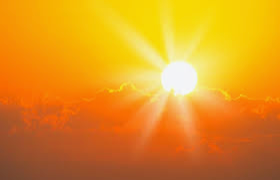 Non-InvasiveRefrigerant Charge – What Do I Need To Know?
1. Ambient Dry Bulb Outdoor
2. Return Air Dry Bulb Indoor
3. Return Air Wet Bulb Indoor
4. HVAC Suction & Liquid line Temps.
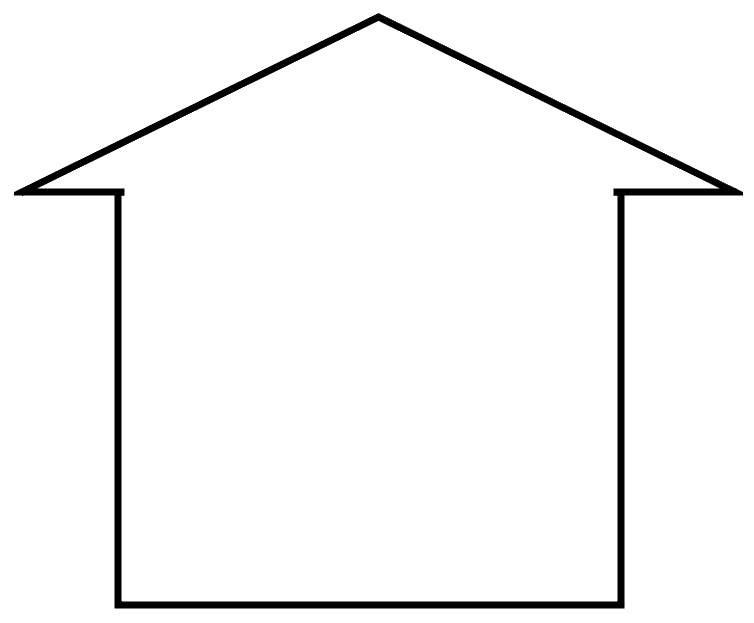 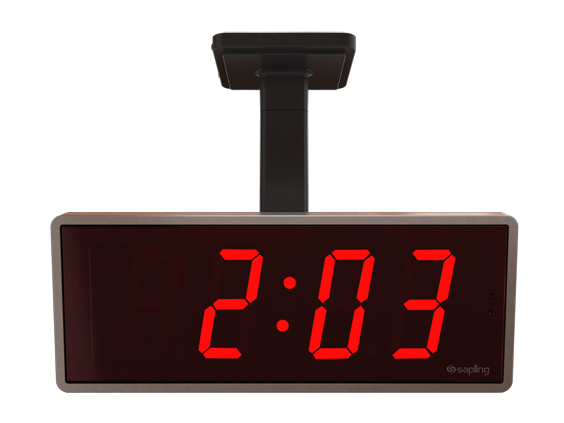 5:00
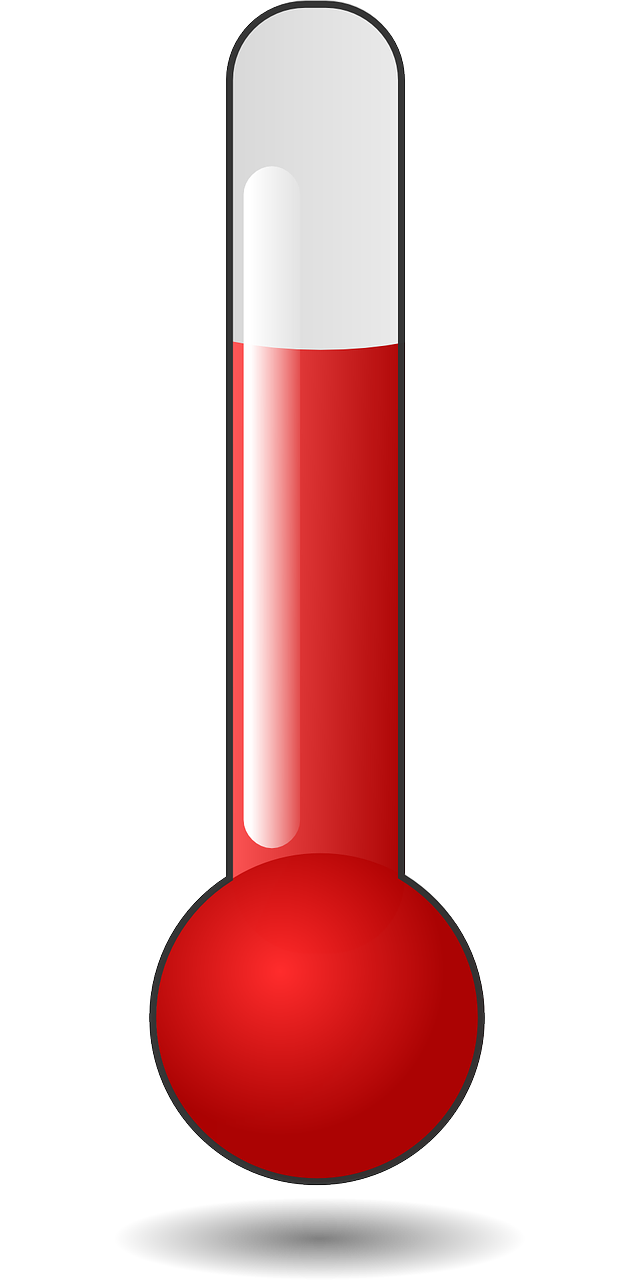 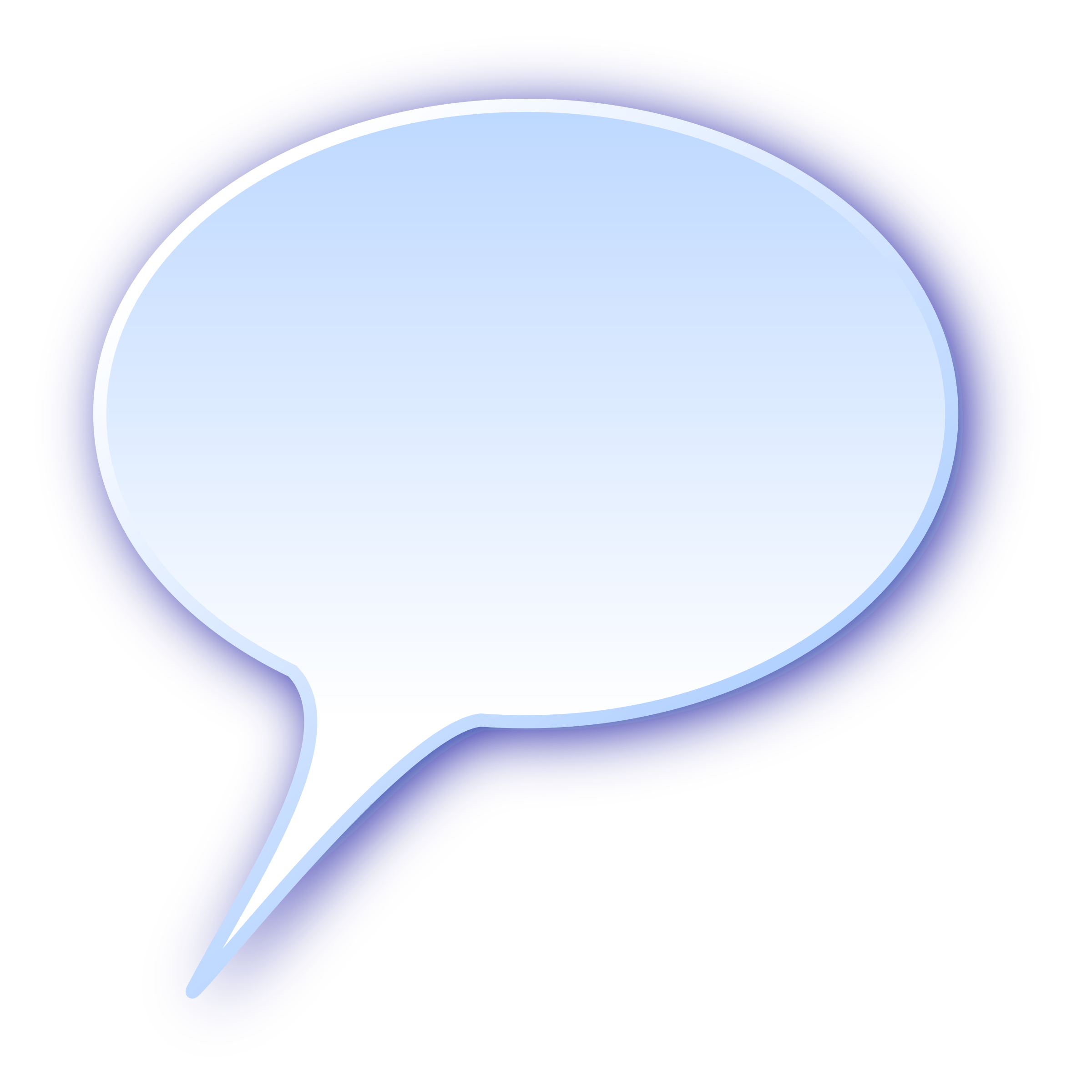 1150 F
50% RH
What do you mean 750 F is comfortable!
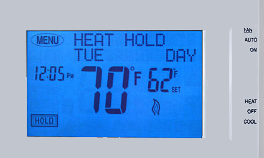 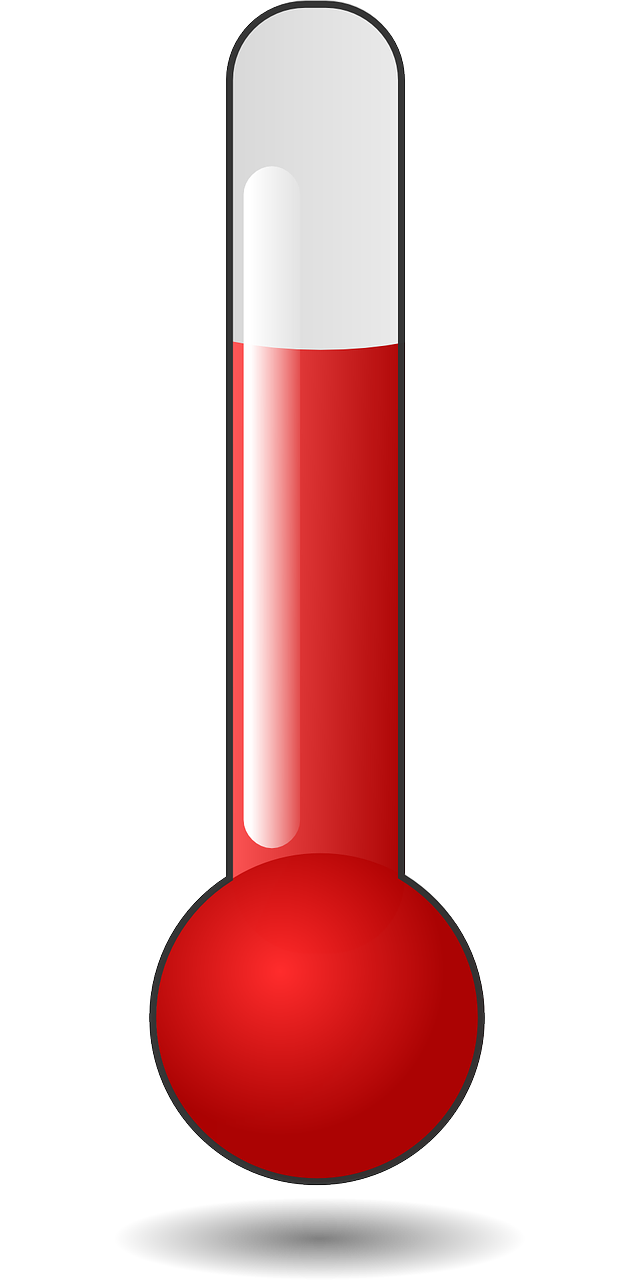 800 F
>50% RH
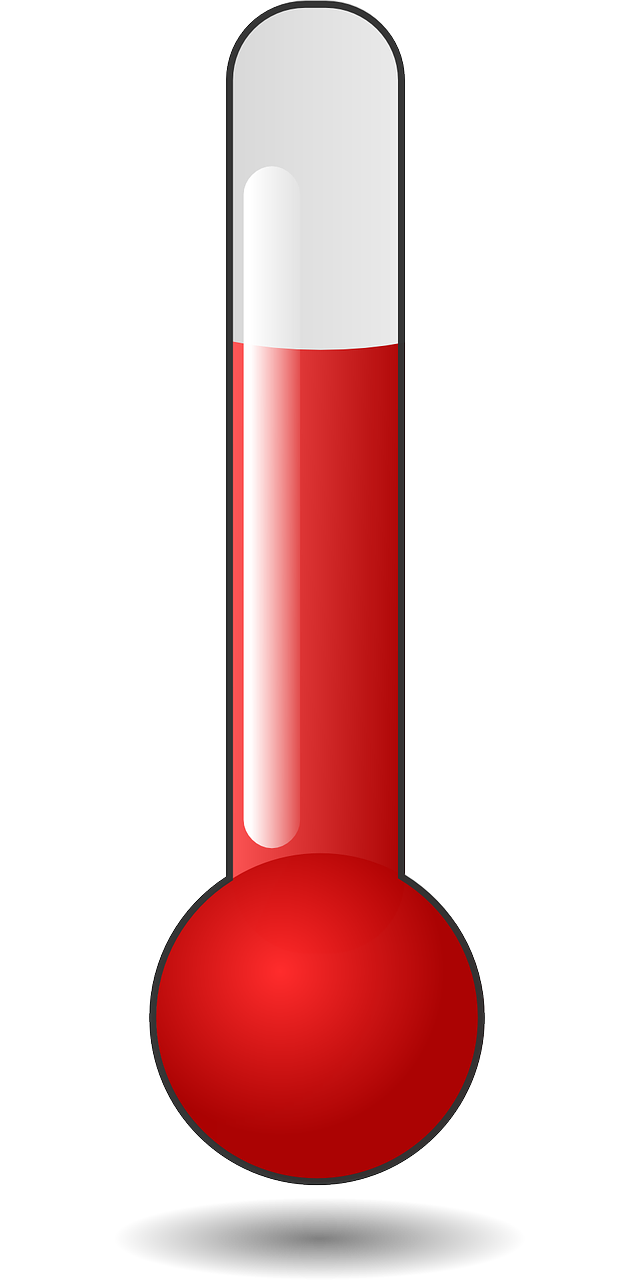 700 F to 750 F (Depending on SEER)
50% RH
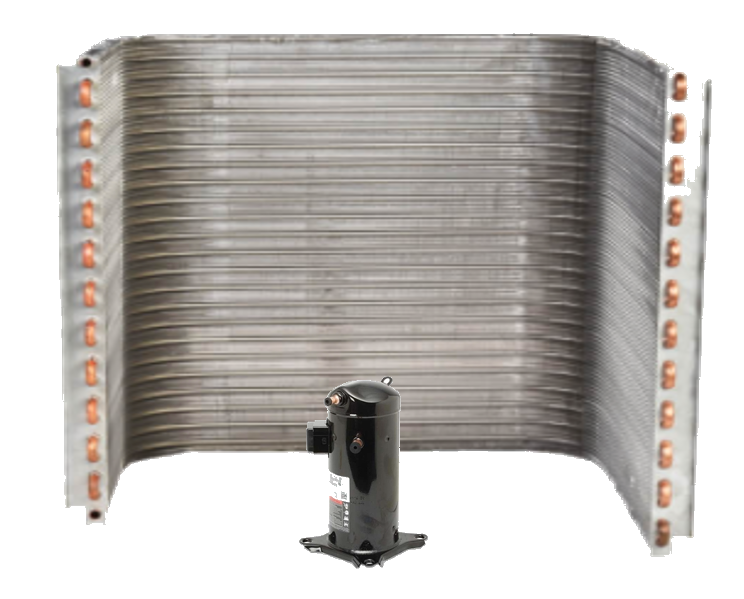 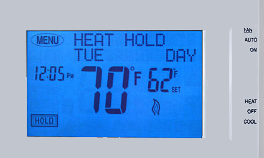 700 F
>50% RH
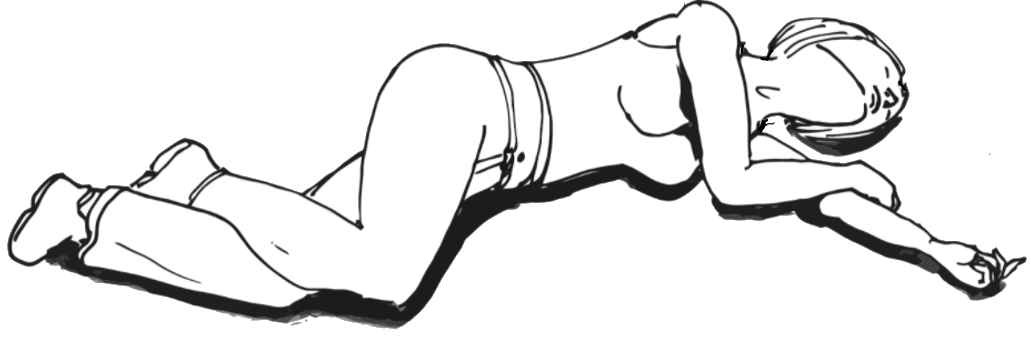 Non-Invasive Refrigerant Charge – Grade I
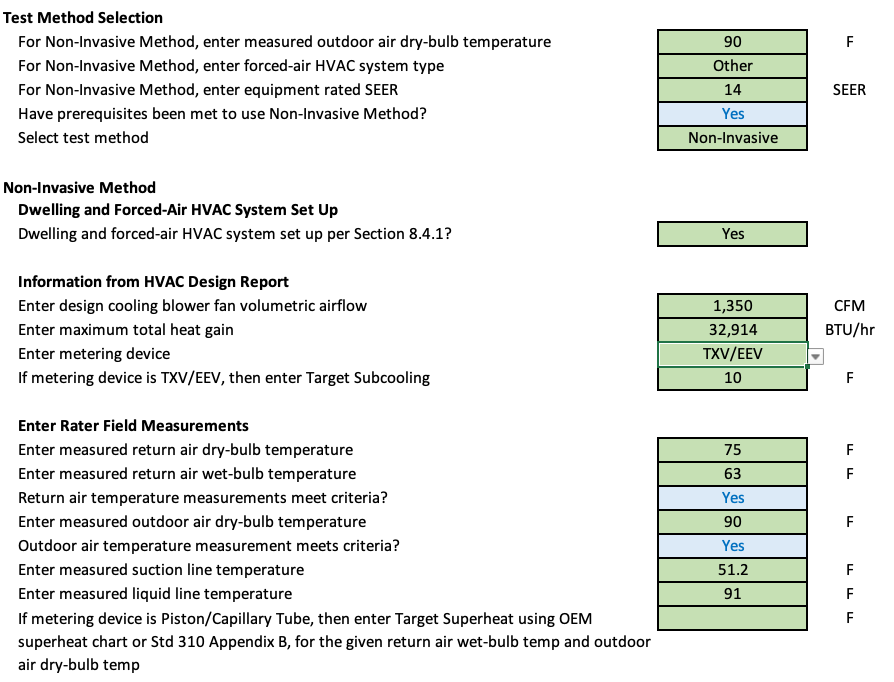 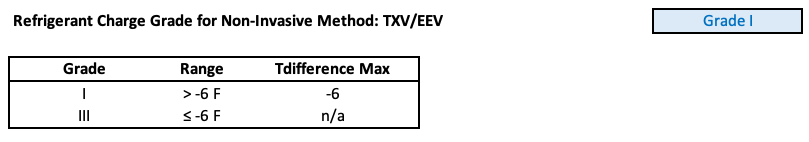 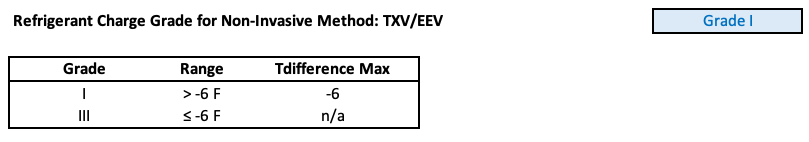 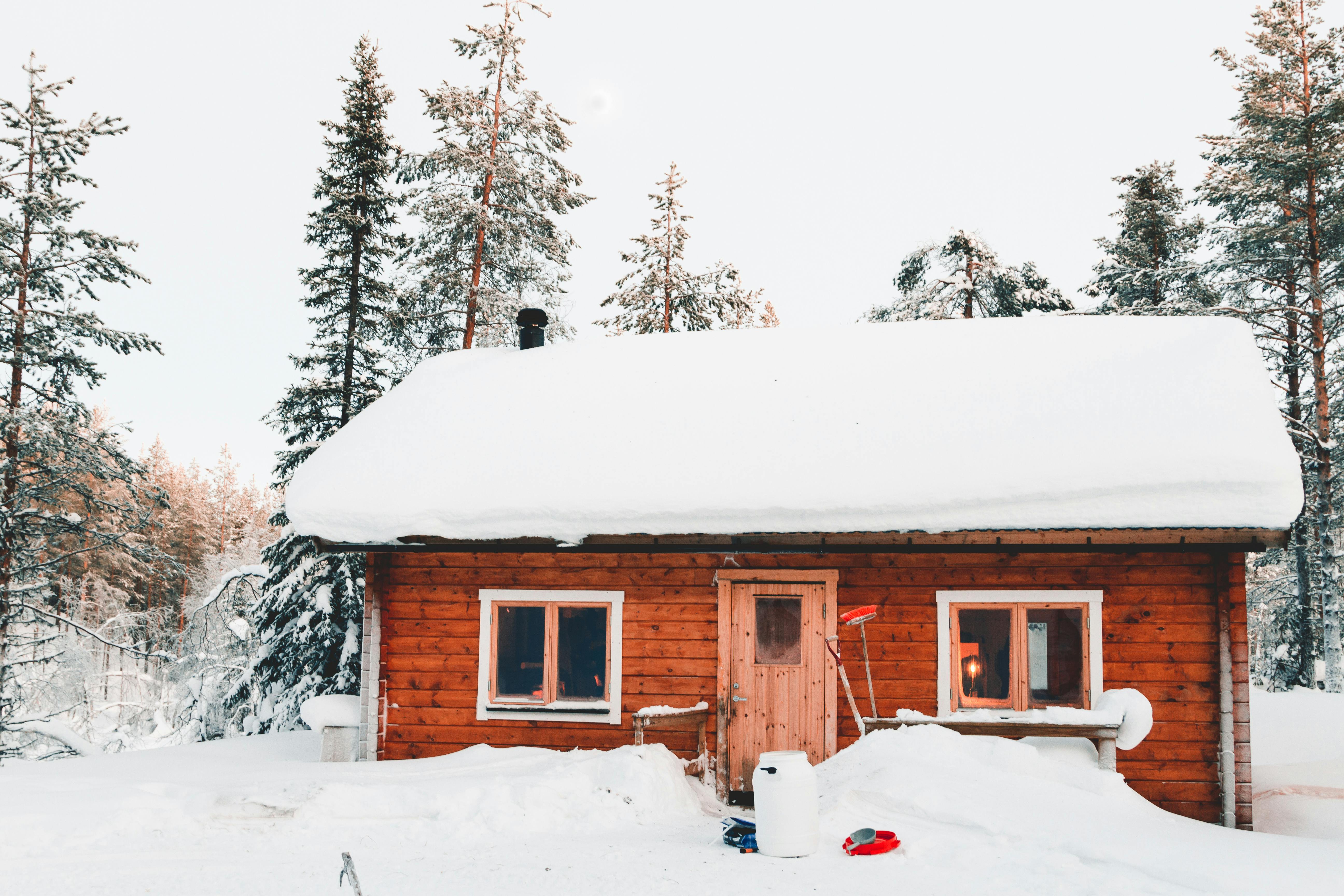 Refrigerant Charge – Option 2
Weigh in Verification
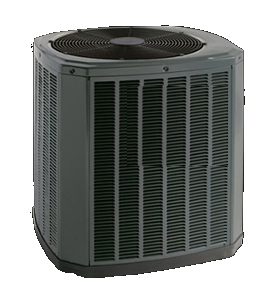 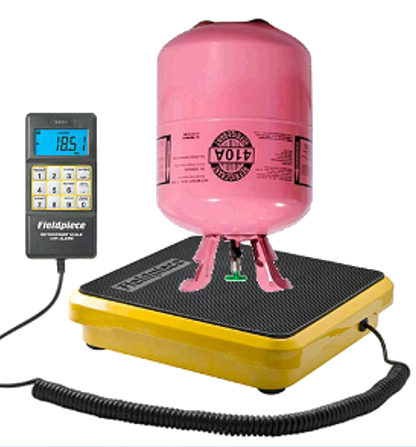 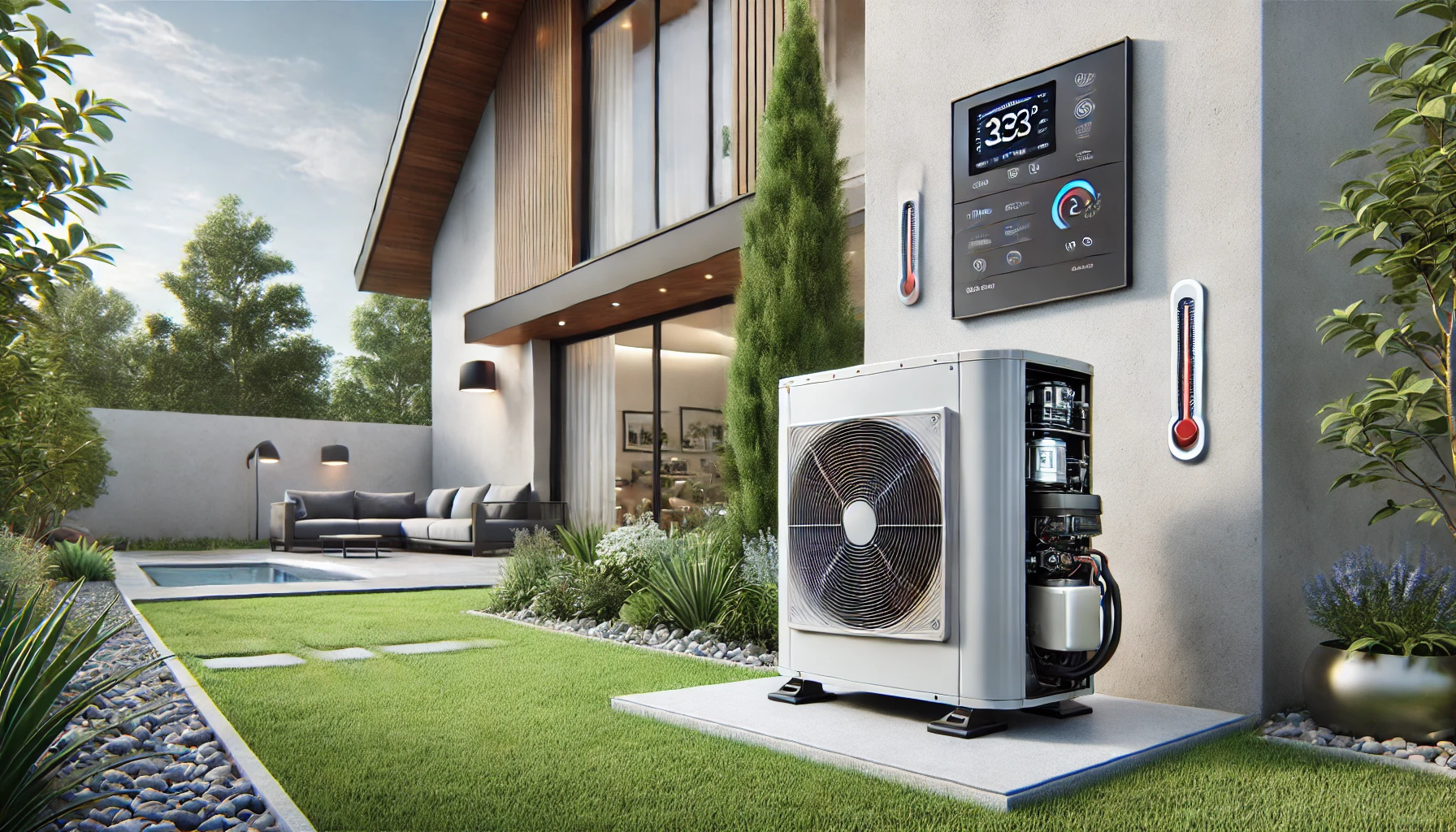 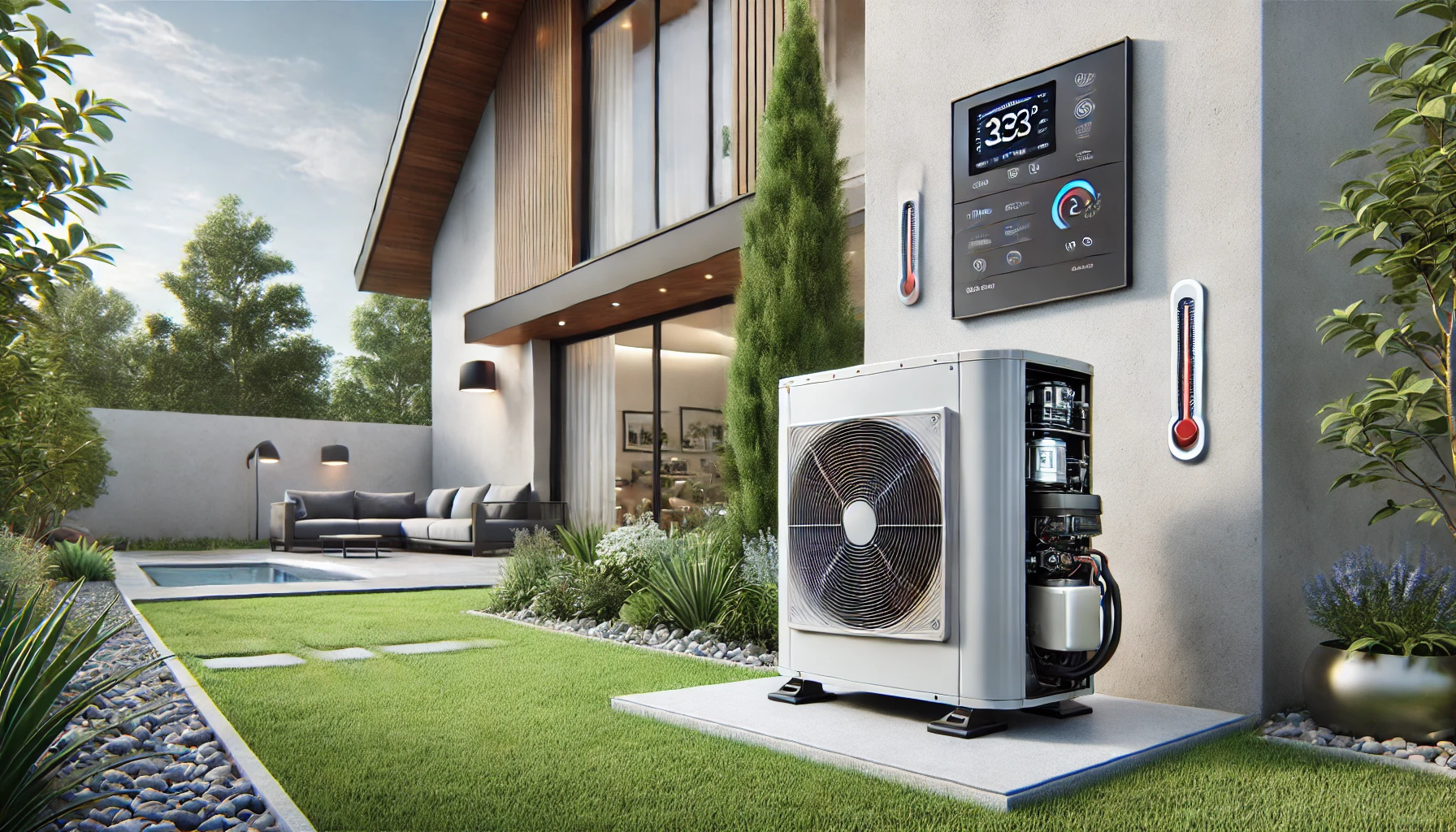 Pillars 
Of Inverter Systems
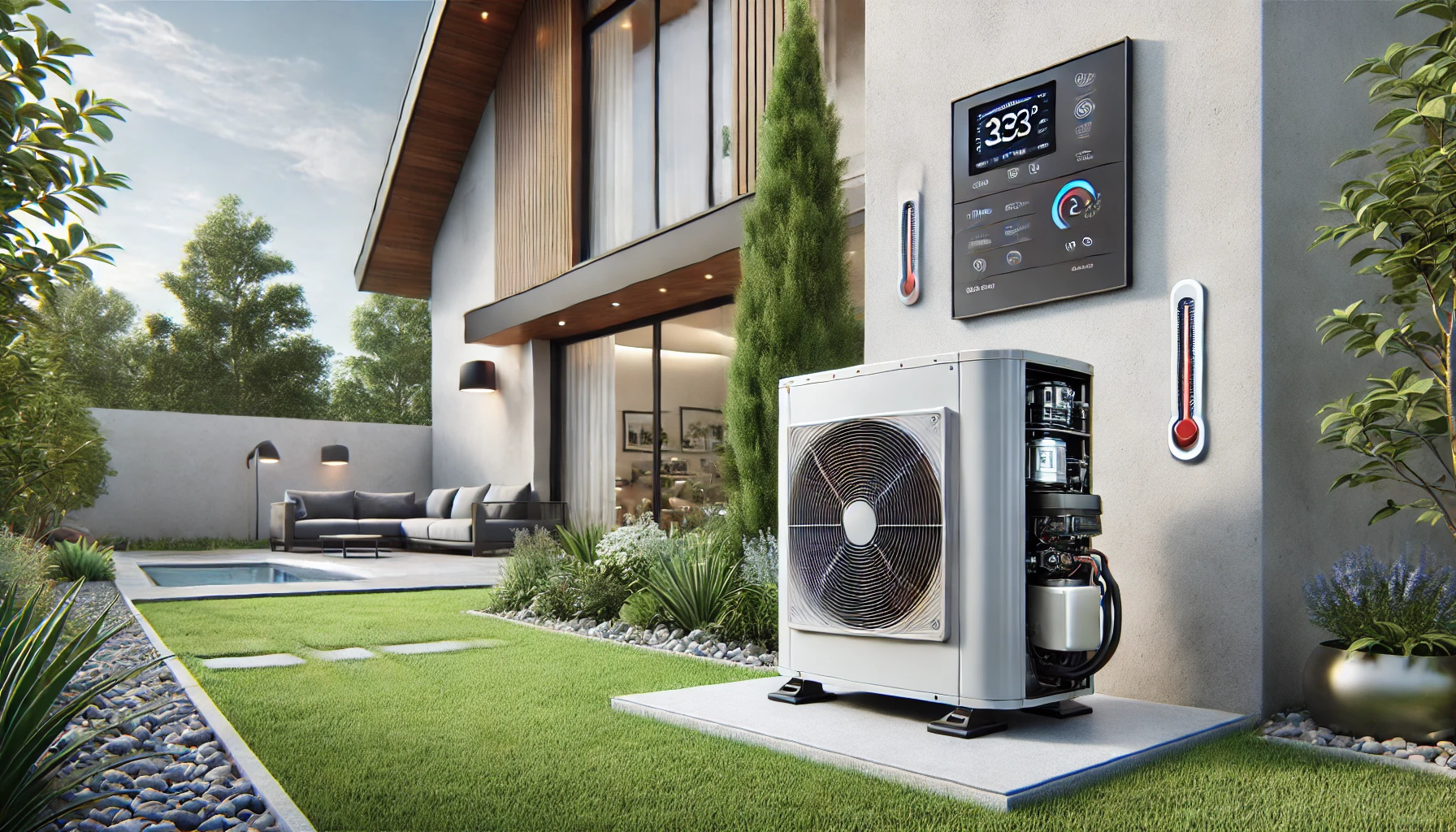 Equipment Info
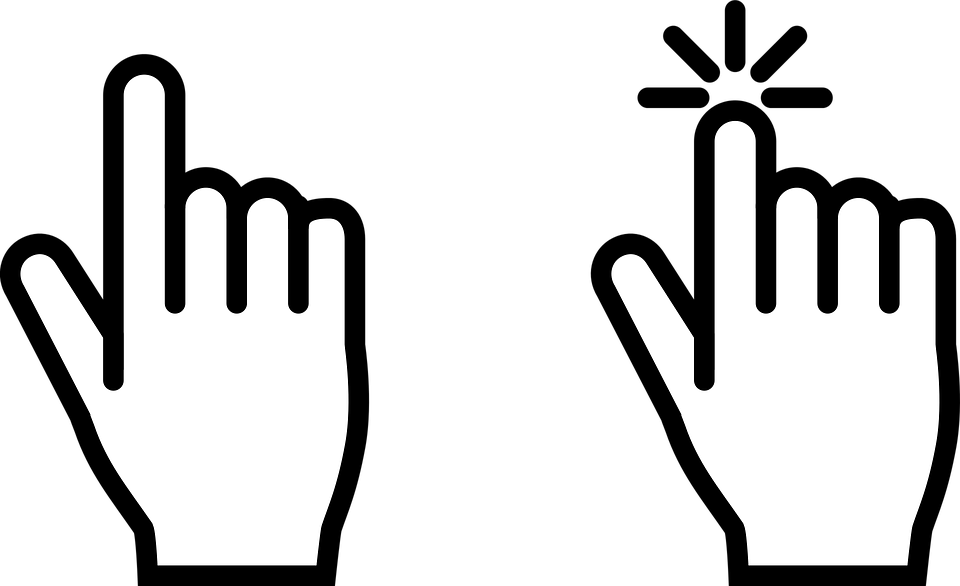 Equipment Requirements
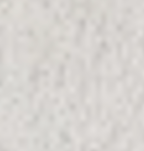 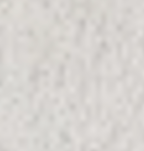 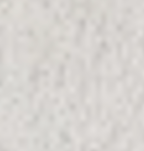 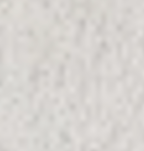 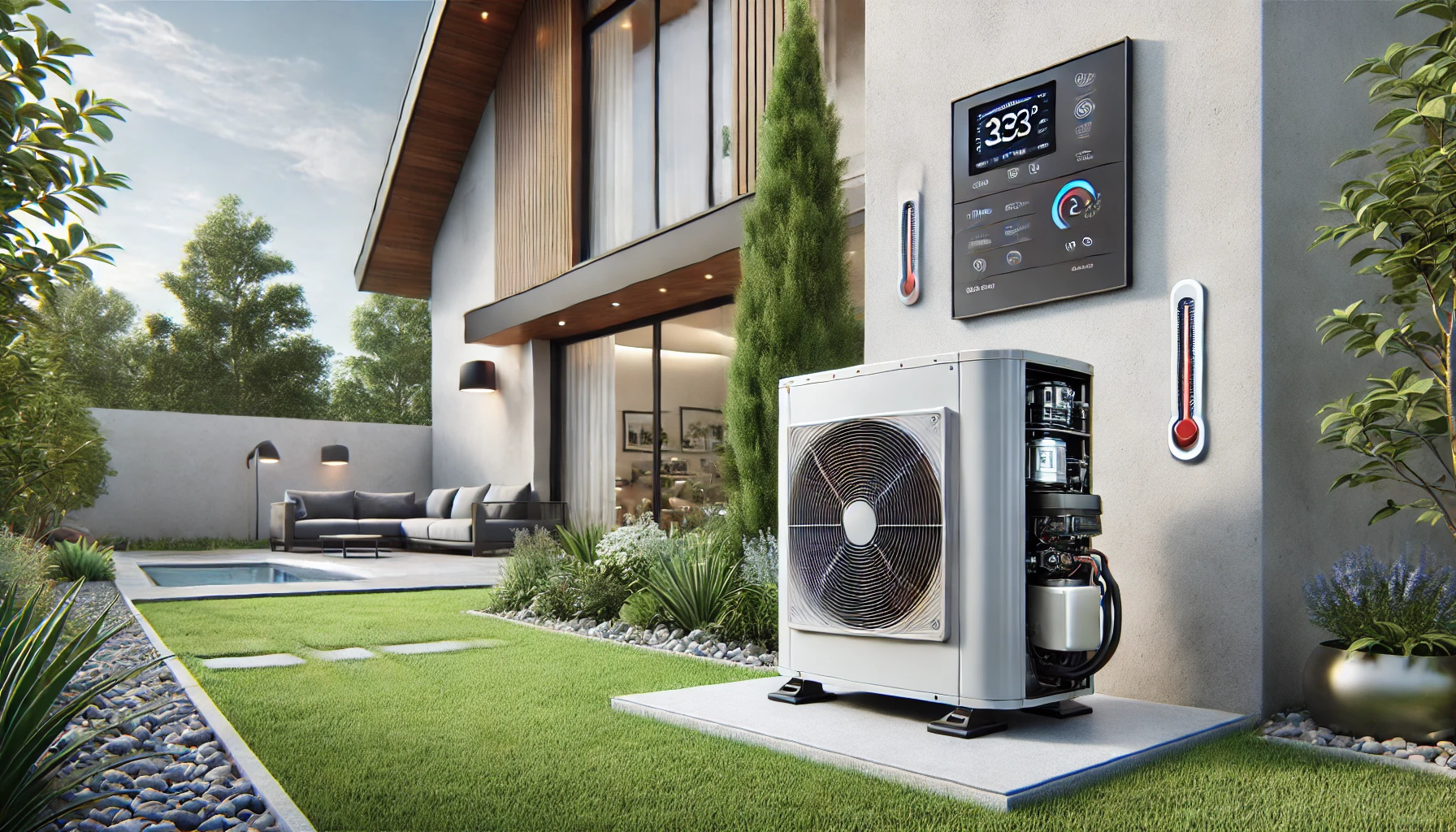 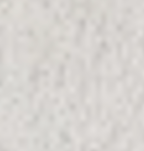 Pic of Bryan Orr rolling his eyes about having to connect customer phone to wifi thermostat.
Relate that to having to commission a system with controls.
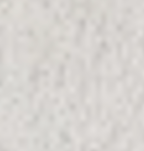 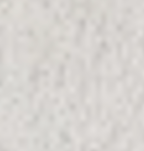 Commissioning Details
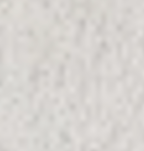 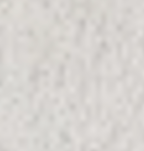 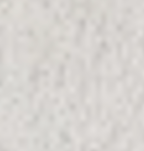 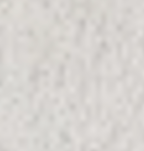 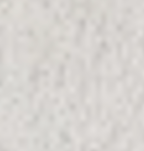 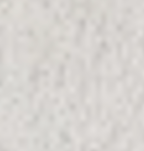 Startup Instructions
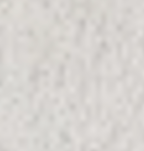 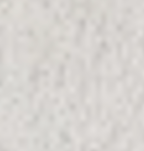 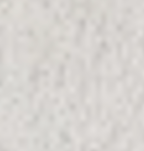 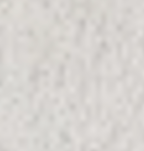 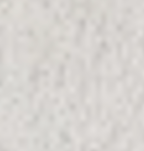 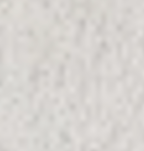 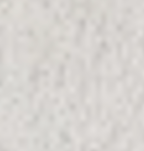 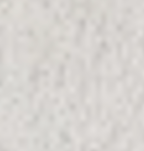 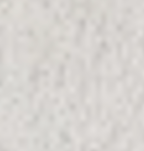 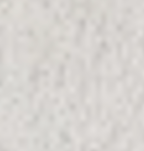 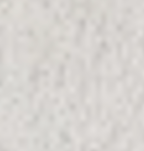 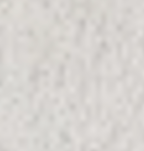 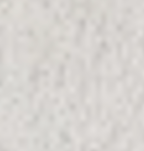 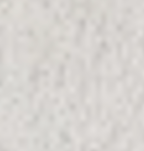 EQUIPMENT INFO
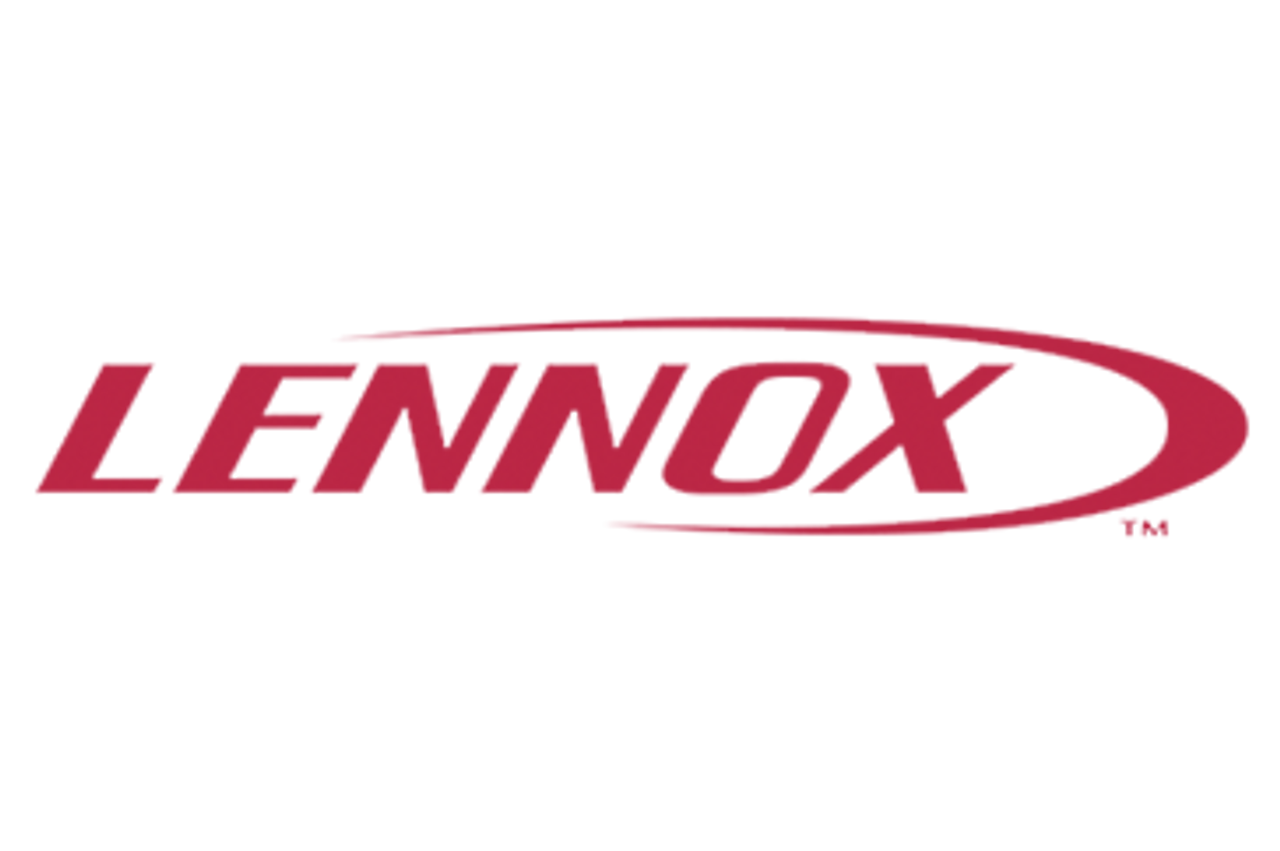 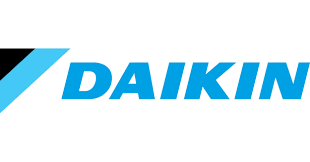 Brand
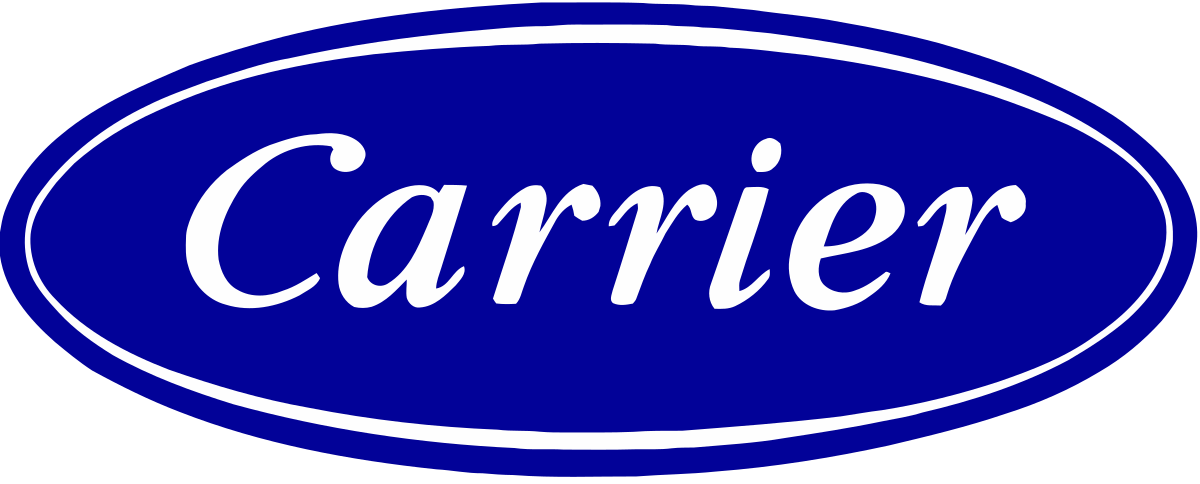 ETC.
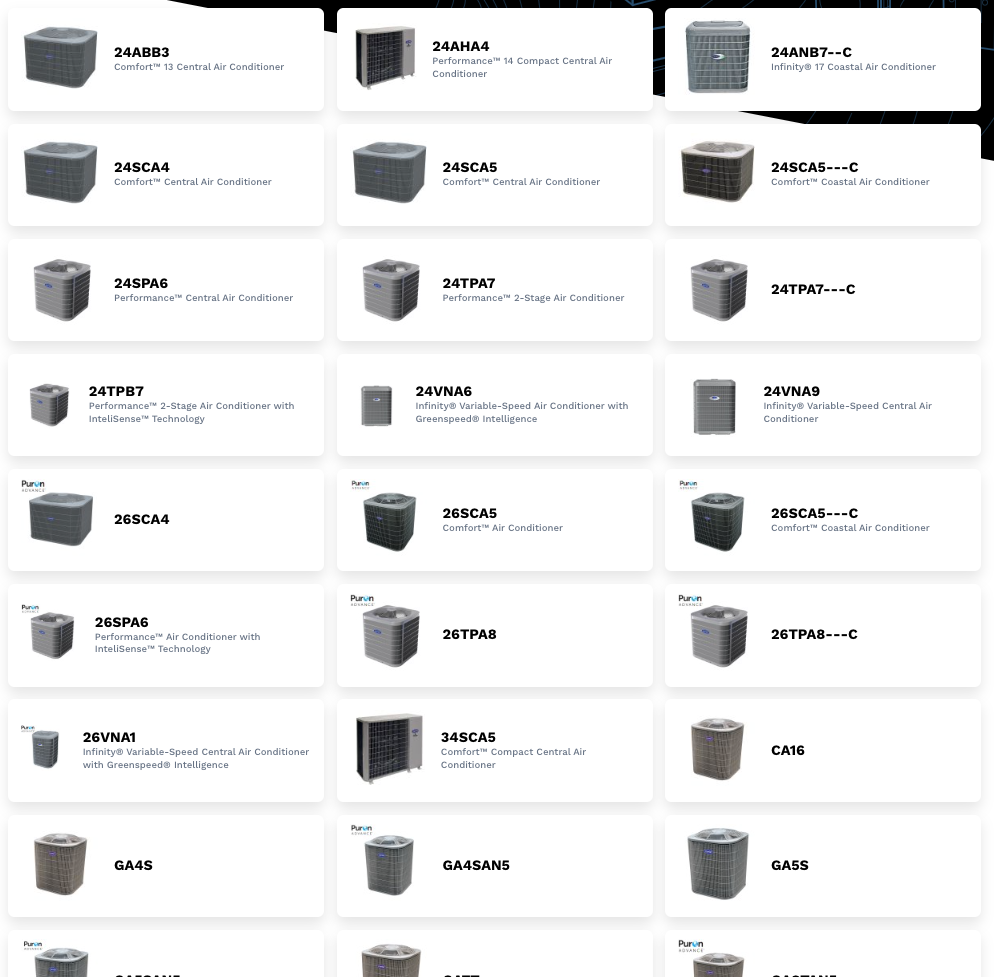 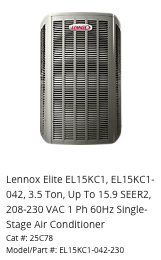 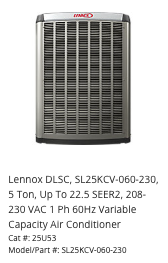 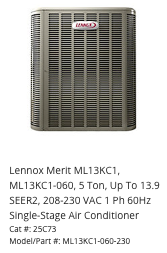 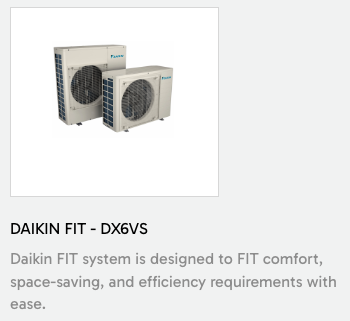 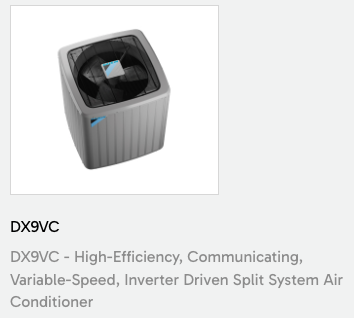 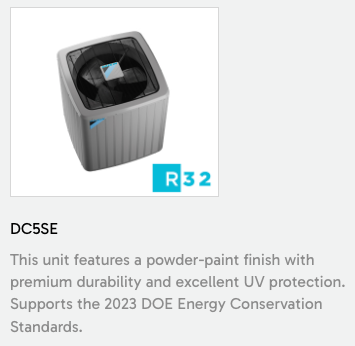 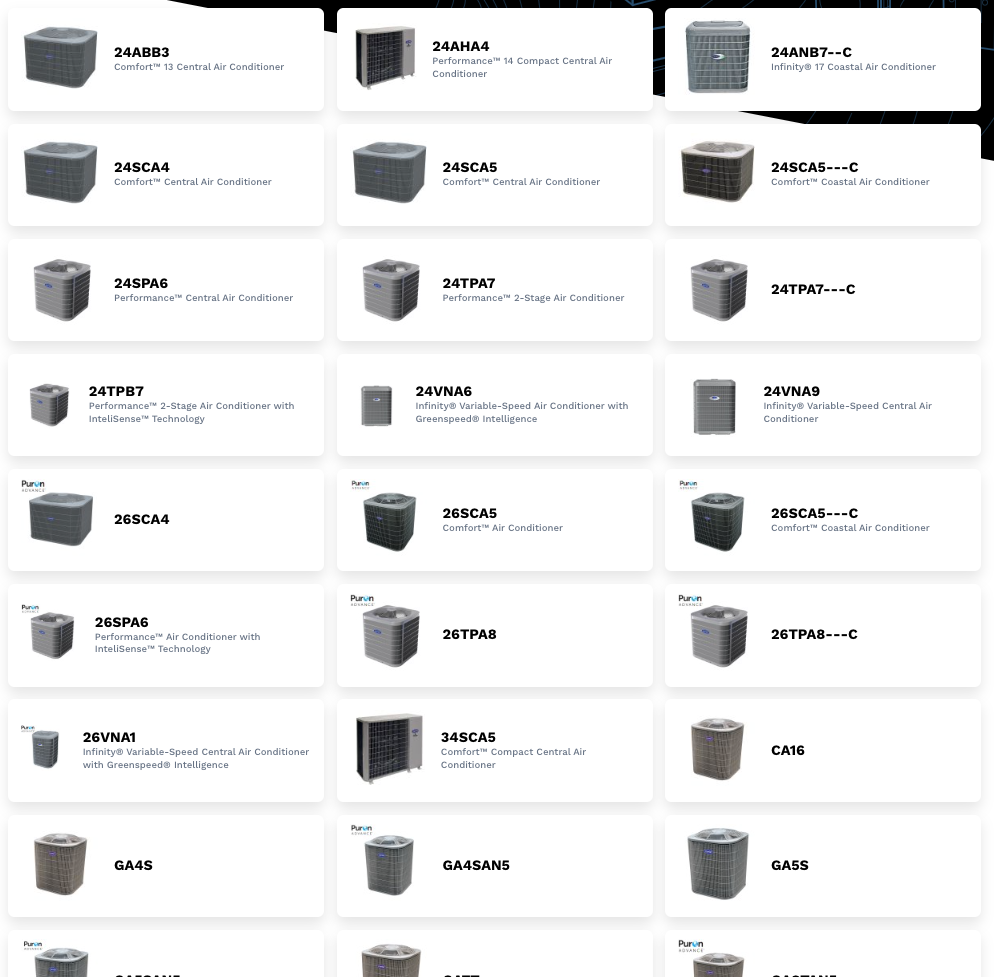 Line
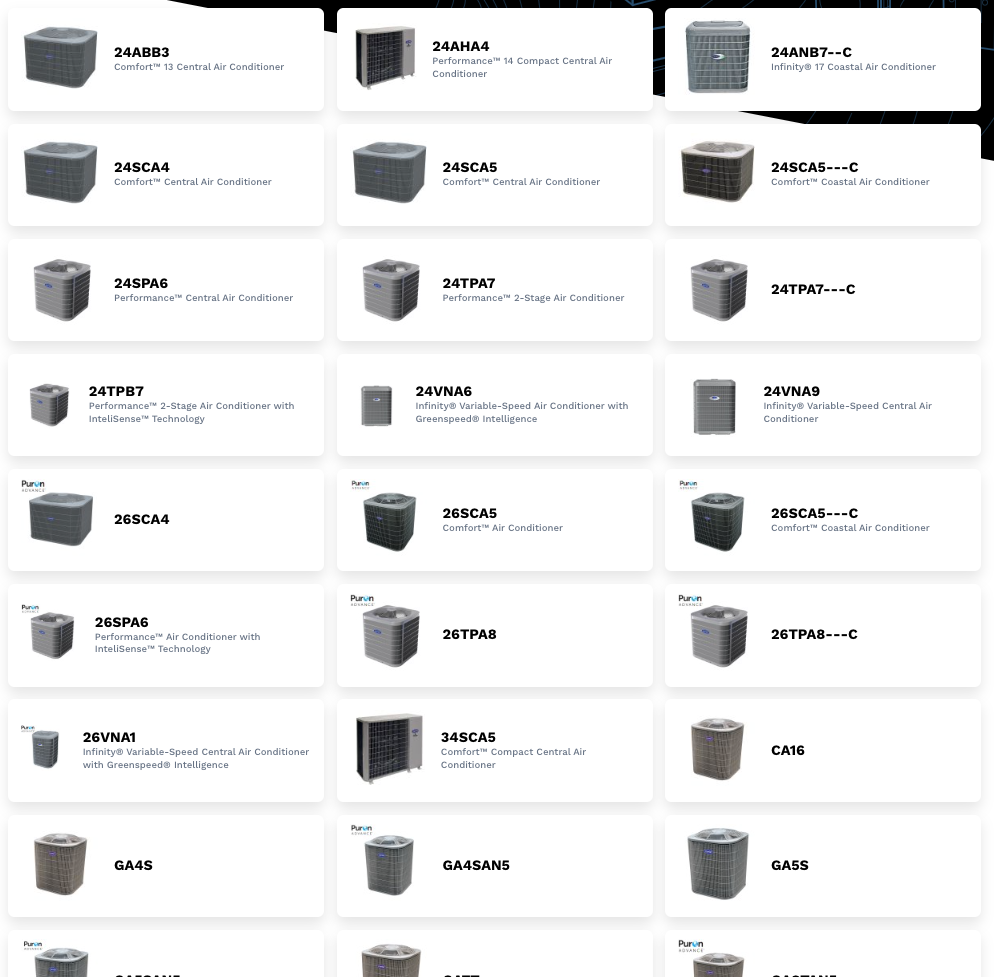 Tonnage
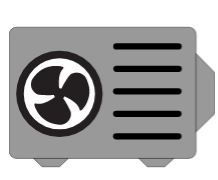 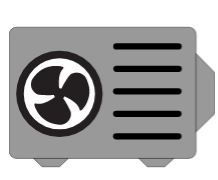 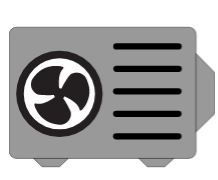 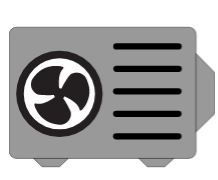 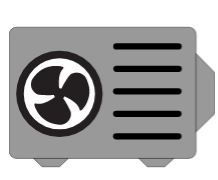 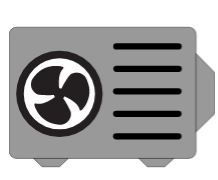 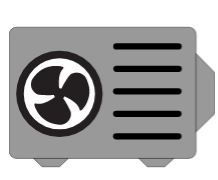 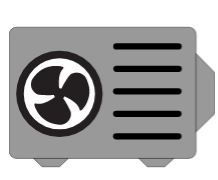 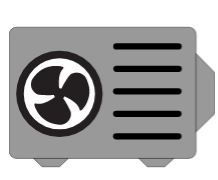 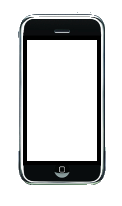 Control
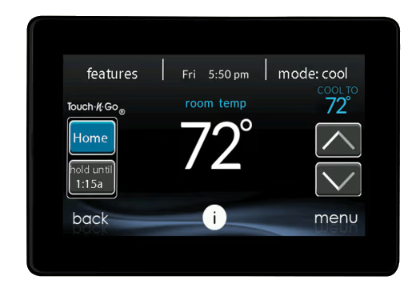 App
Controlled
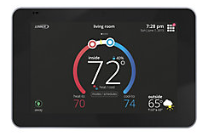 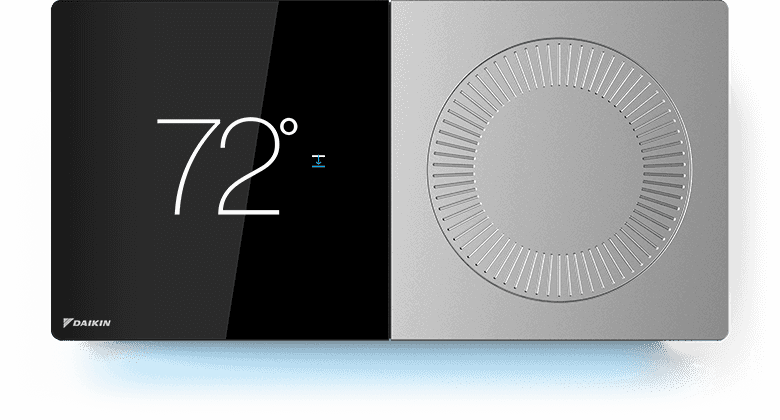 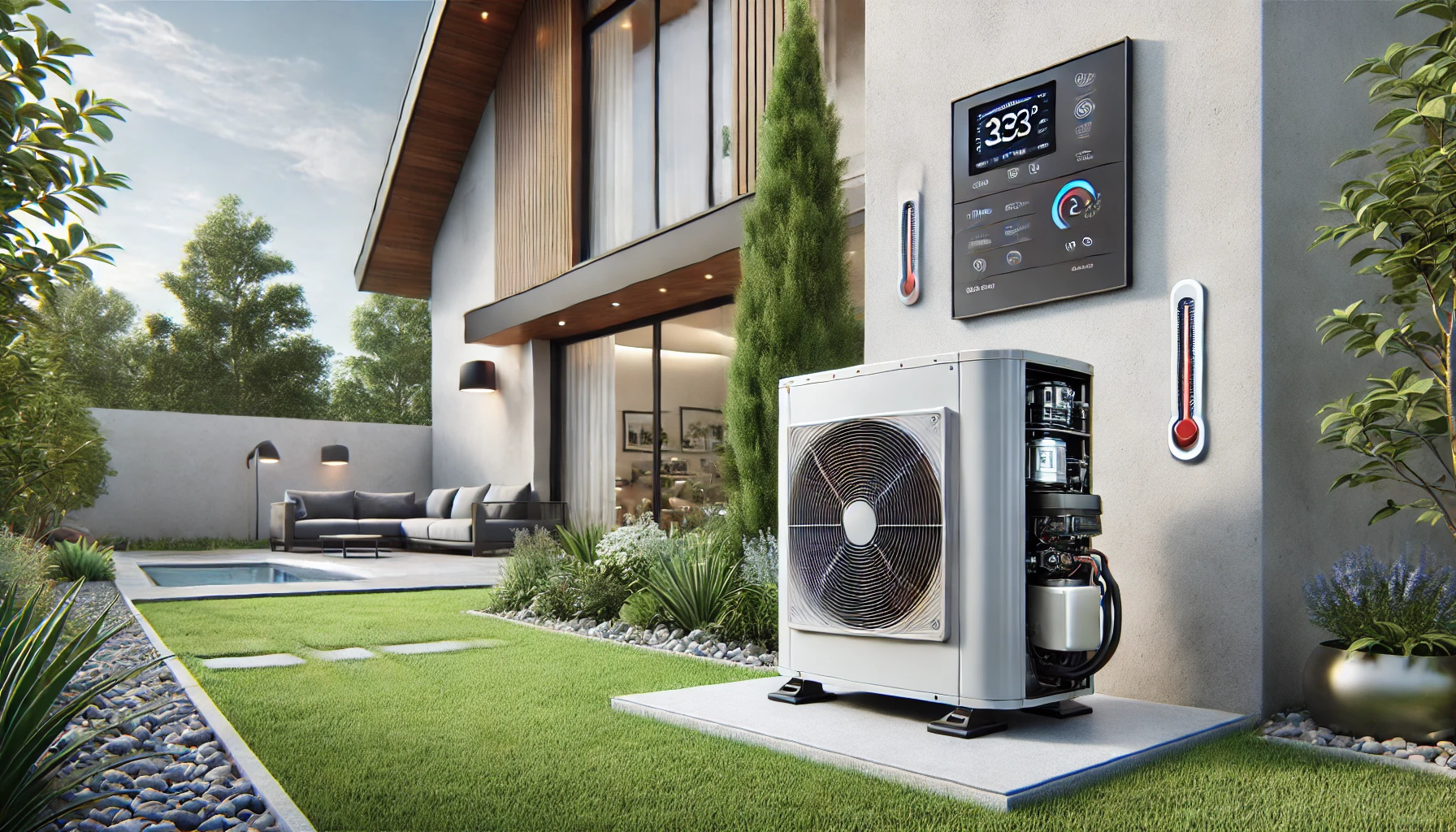 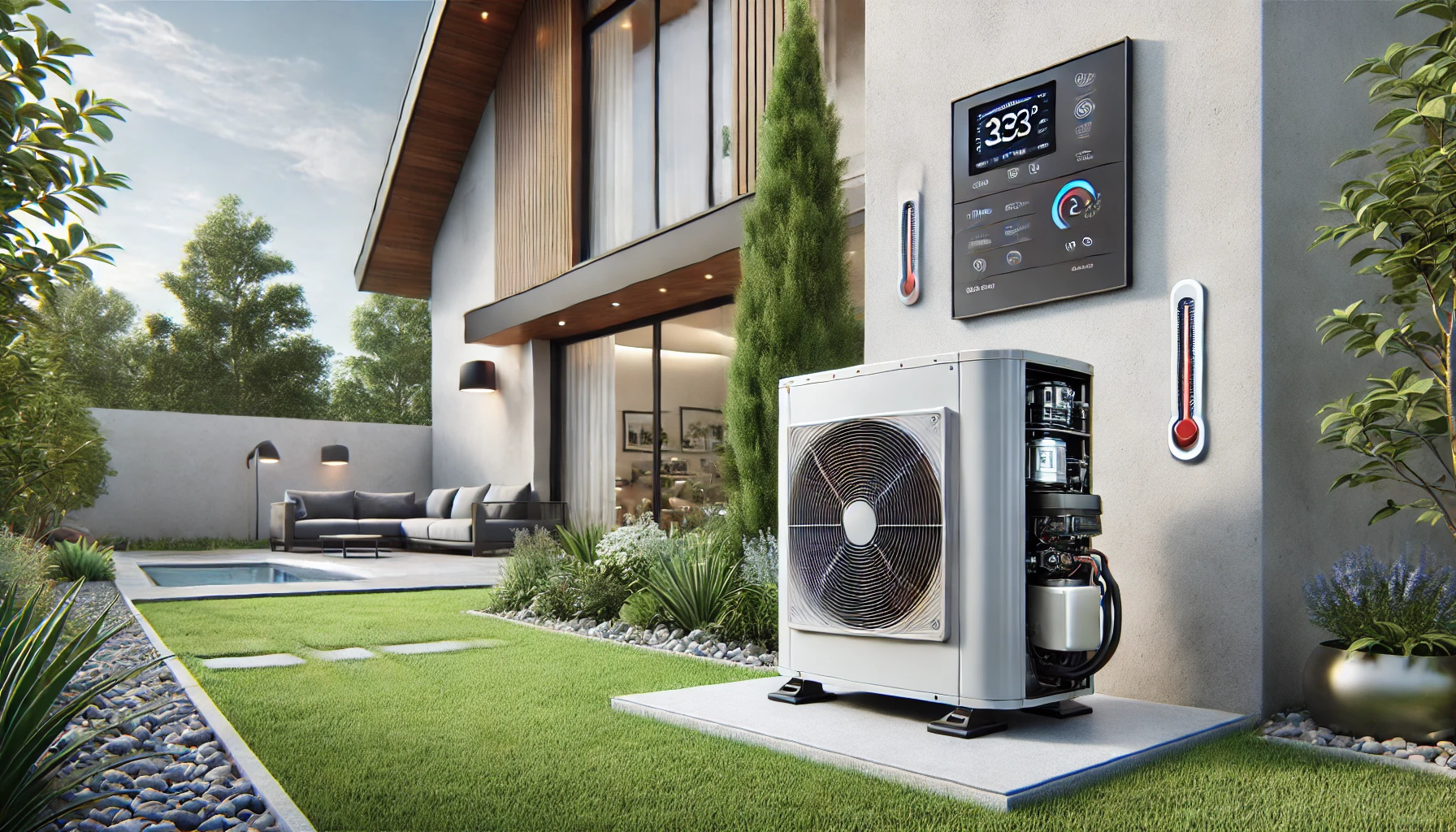 Pillars 
Of Inverter Systems
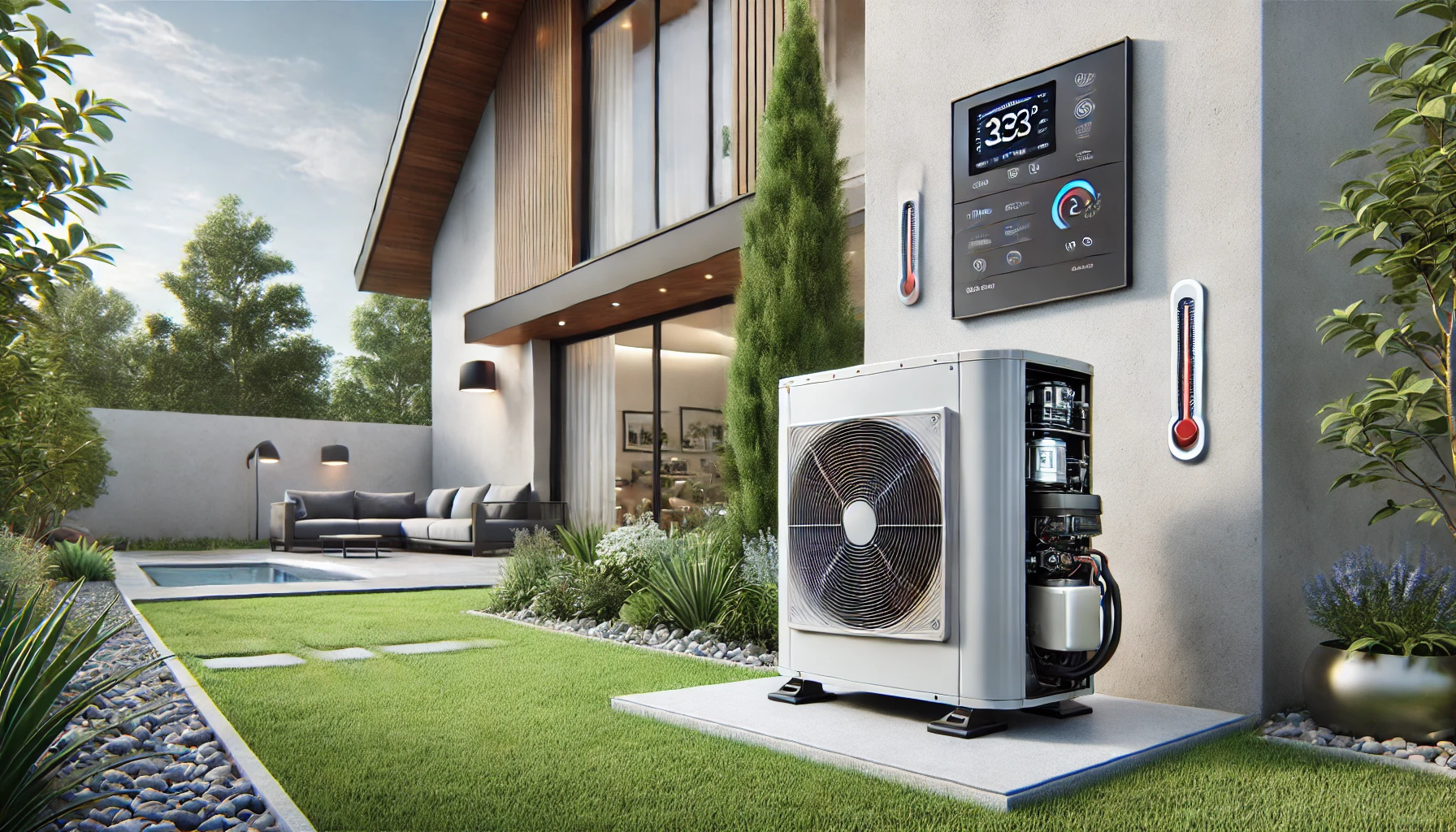 Equipment Info
Equipment Requirements
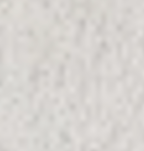 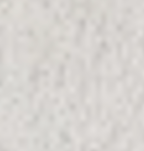 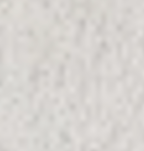 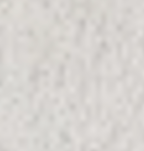 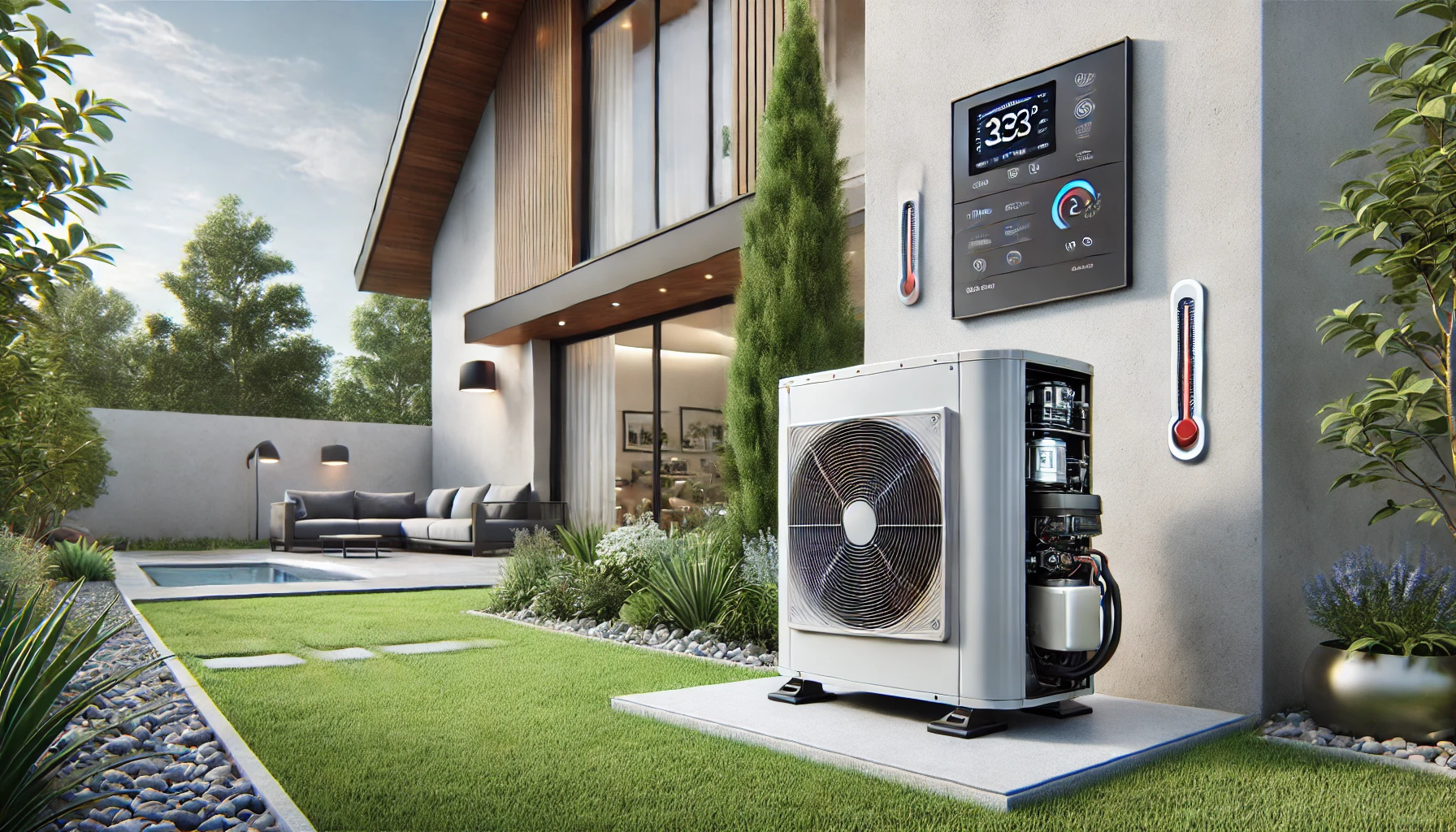 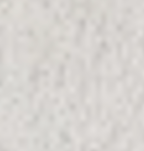 Pic of Bryan Orr rolling his eyes about having to connect customer phone to wifi thermostat.
Relate that to having to commission a system with controls.
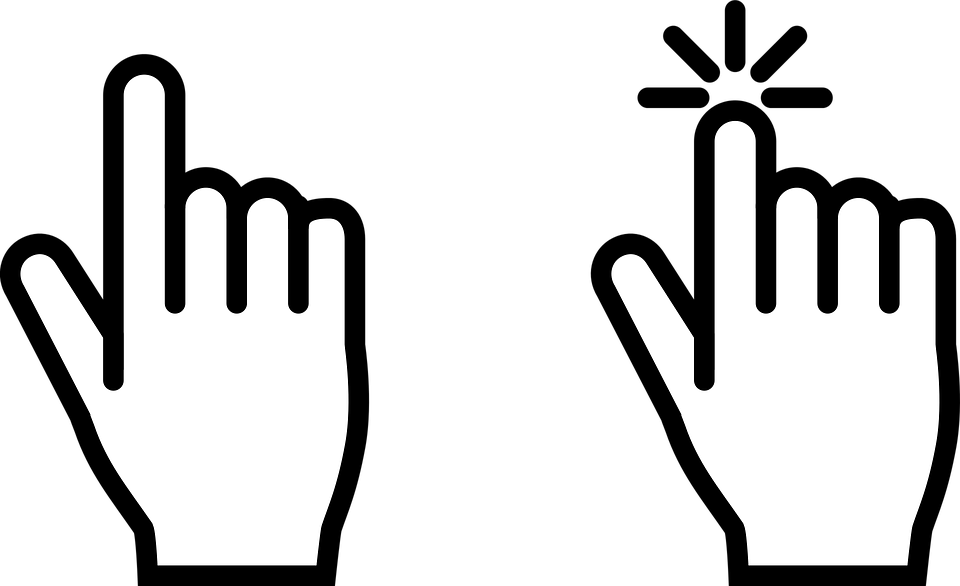 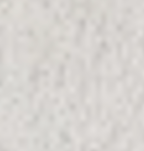 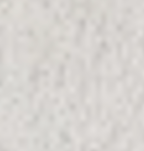 Commissioning Details
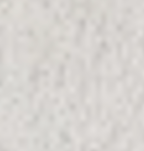 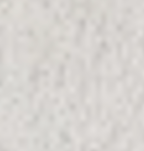 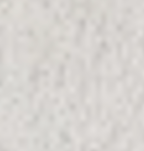 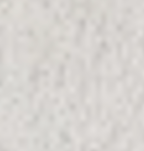 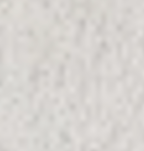 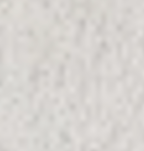 Startup Instructions
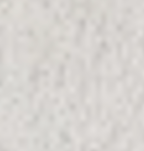 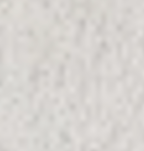 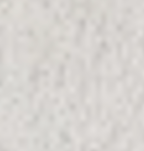 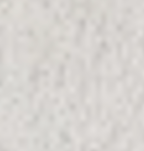 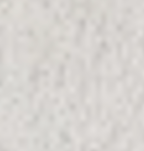 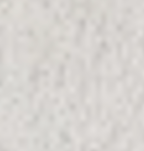 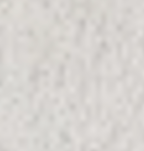 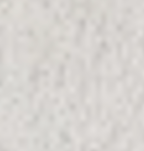 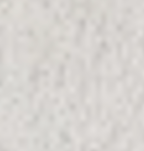 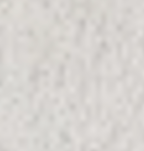 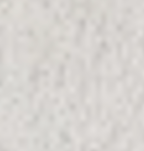 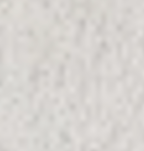 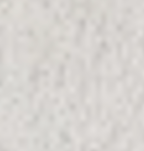 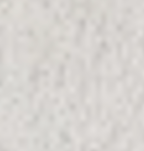 EQUIPMENT REQUIREMENTS
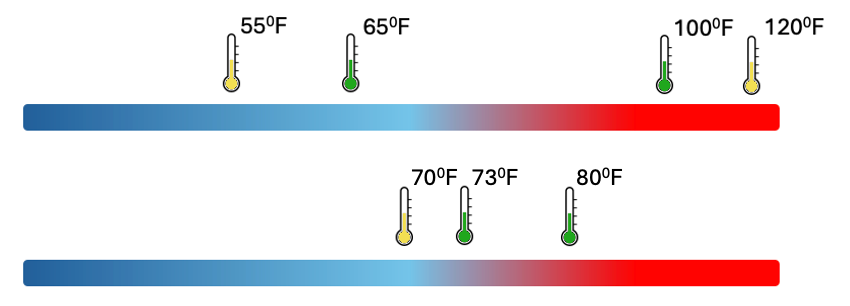 Outdoor Temperature
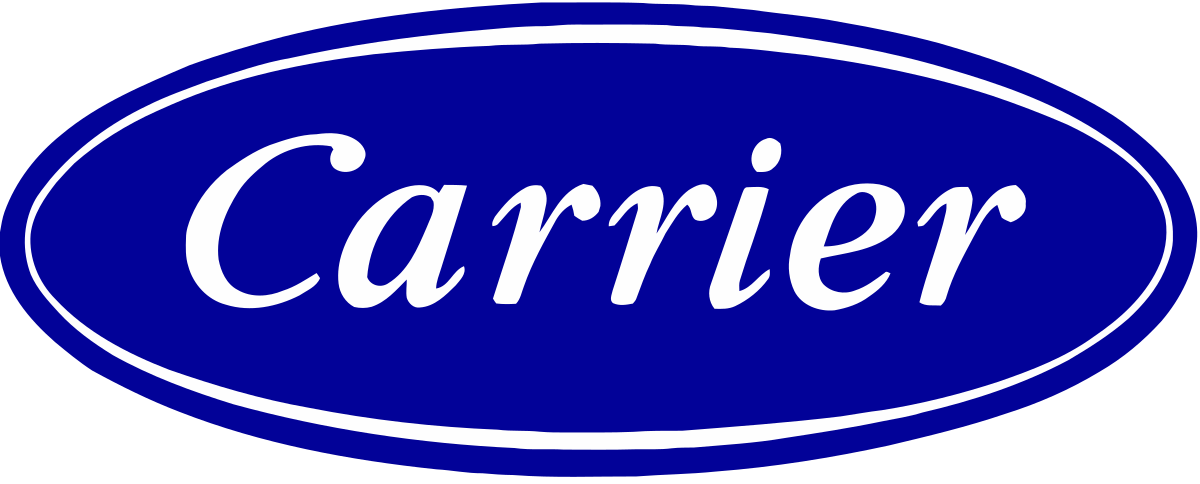 Indoor Temperature
Wall Control/App/Display
*Charge Mode
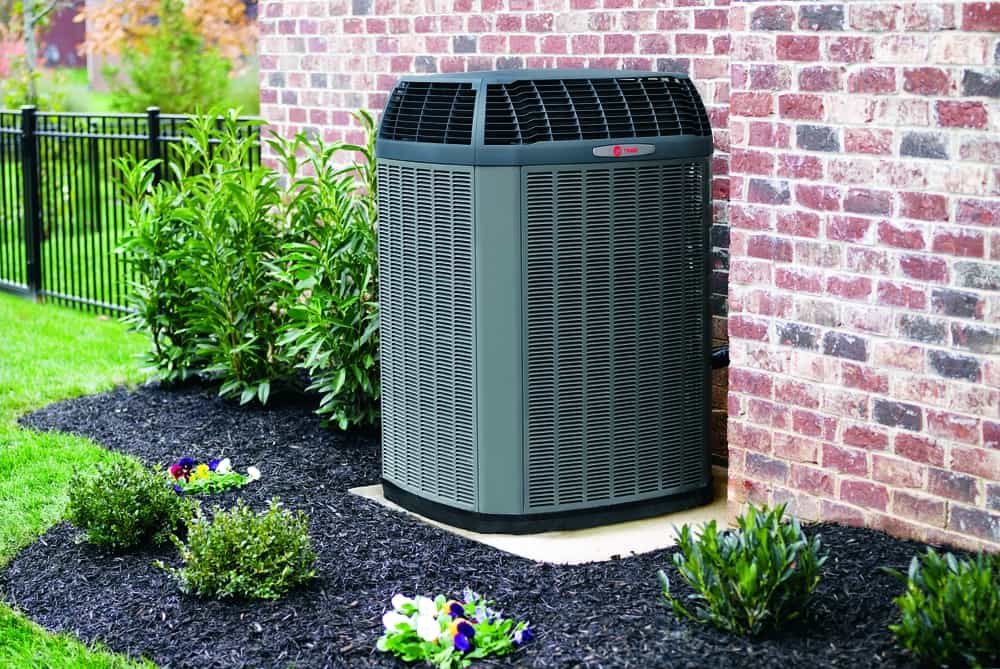 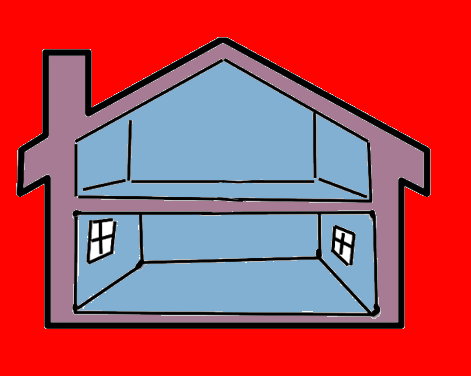 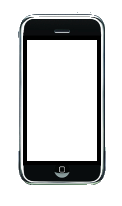 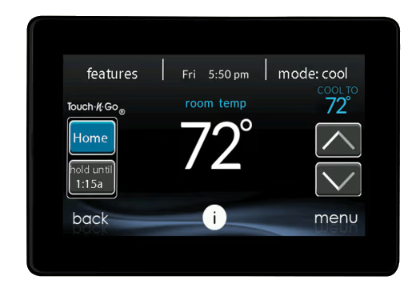 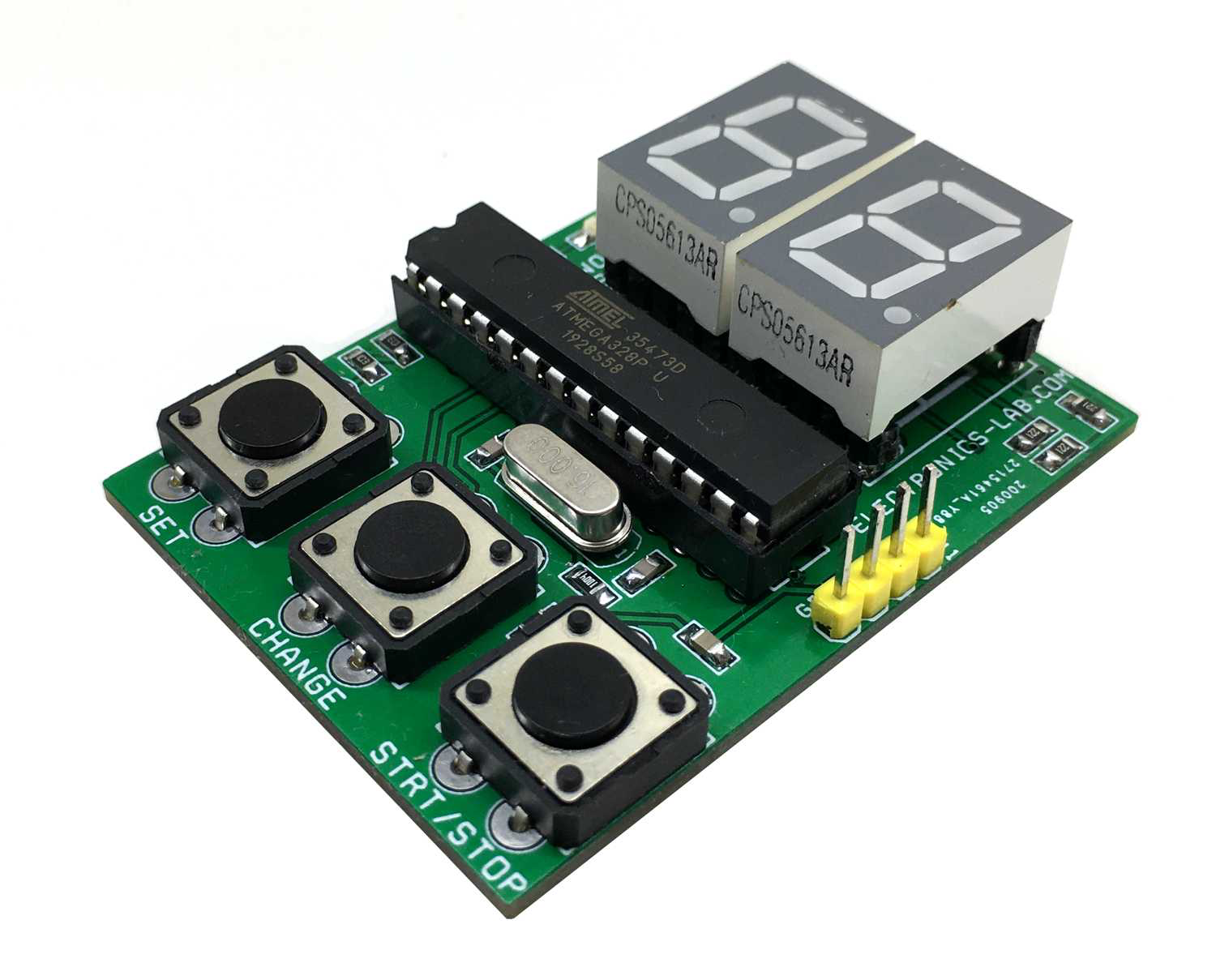 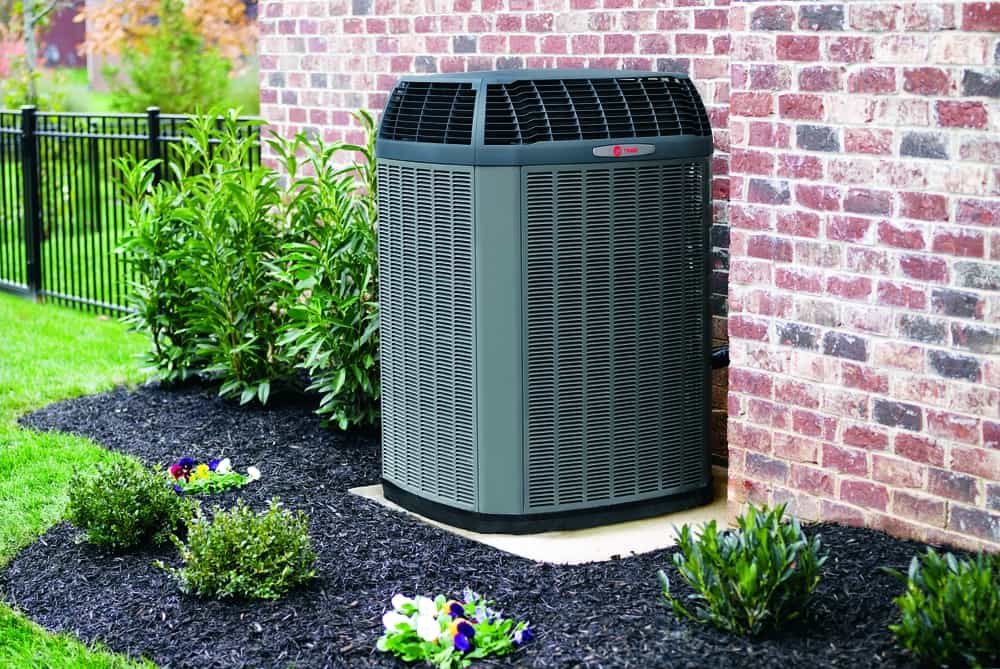 App
Controlled
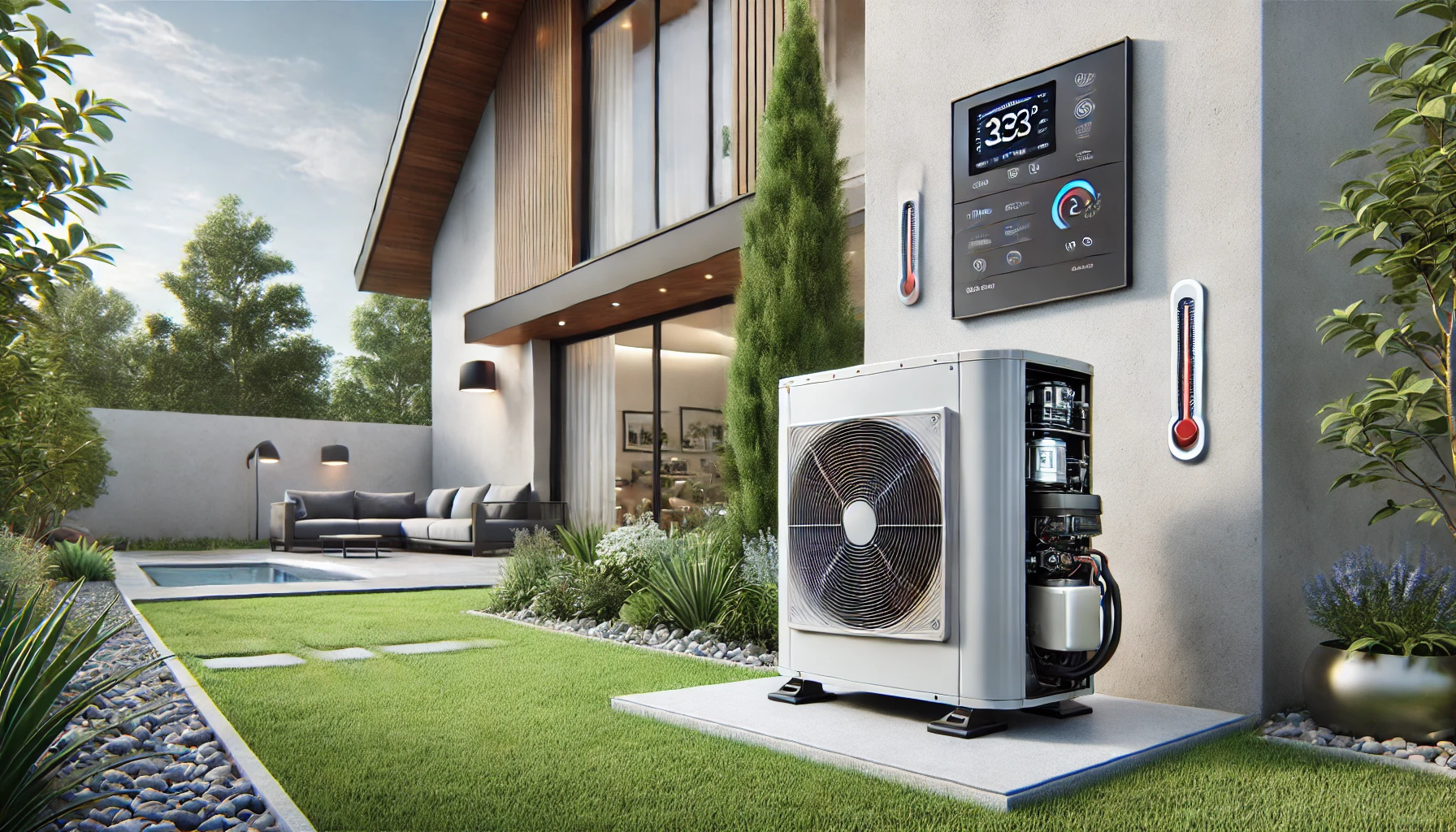 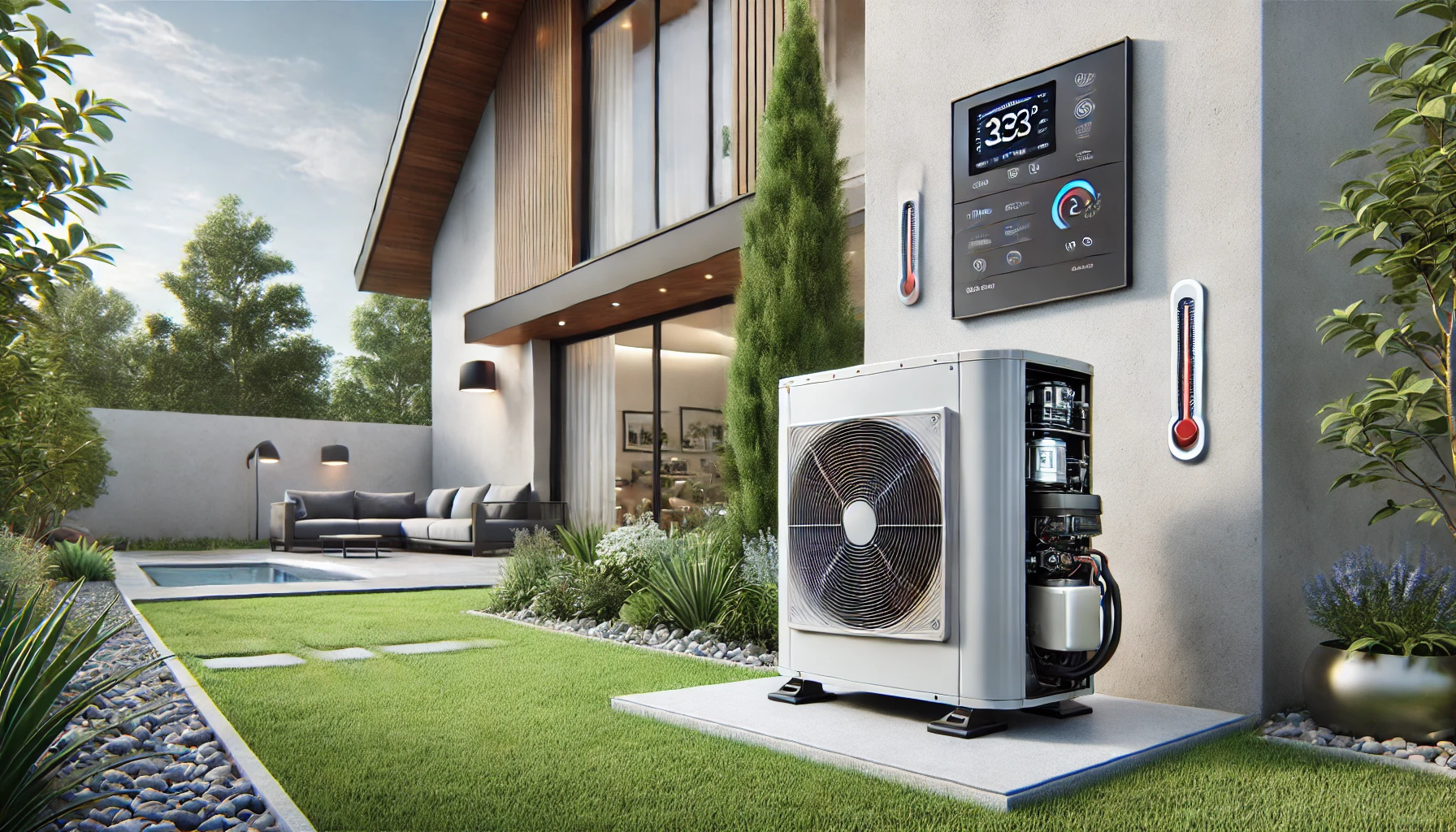 Pillars 
Of Inverter Systems
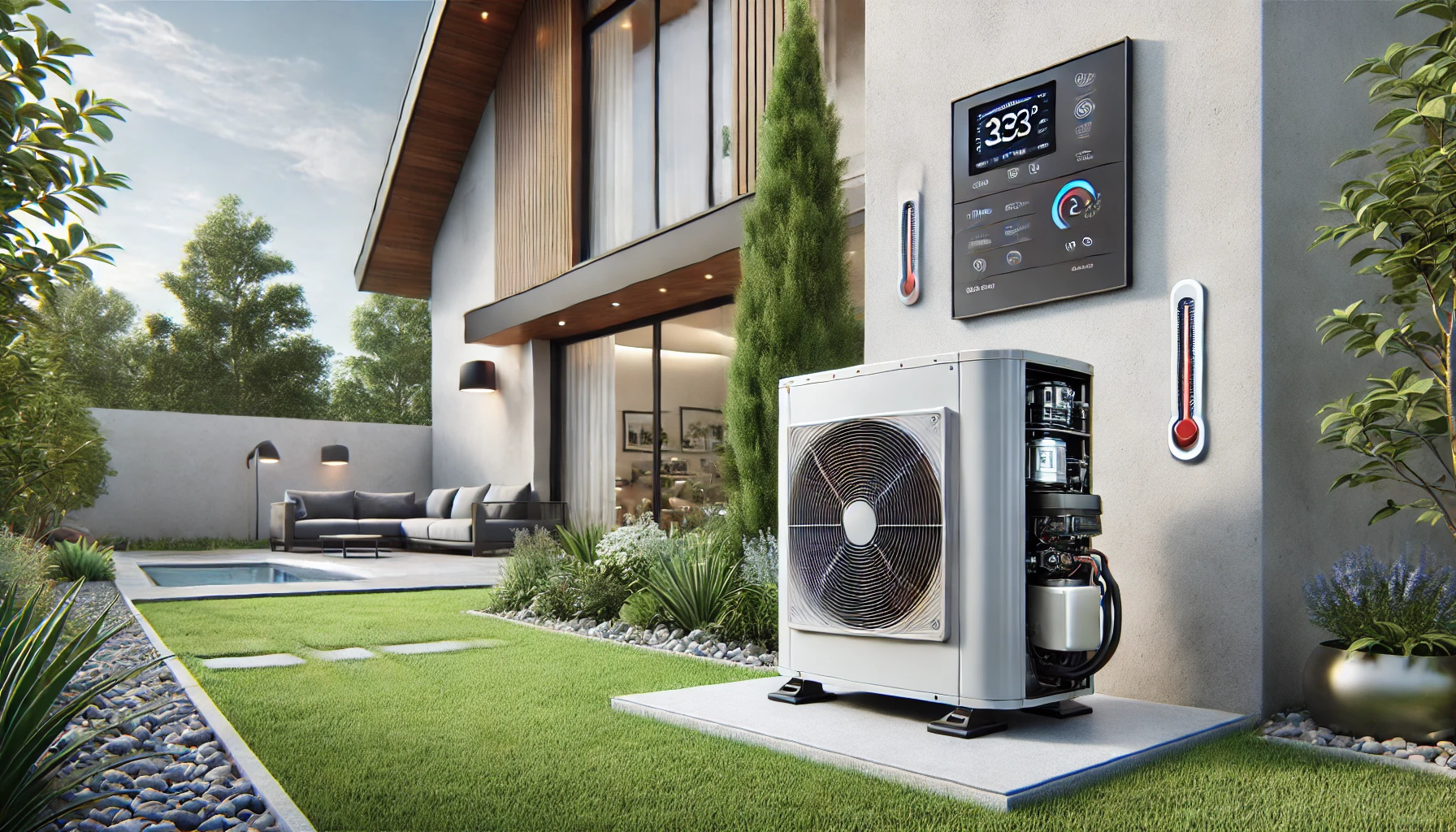 Equipment Info
Equipment Requirements
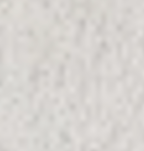 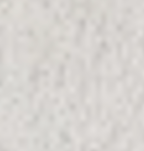 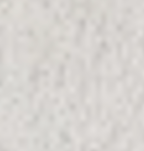 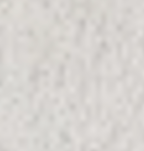 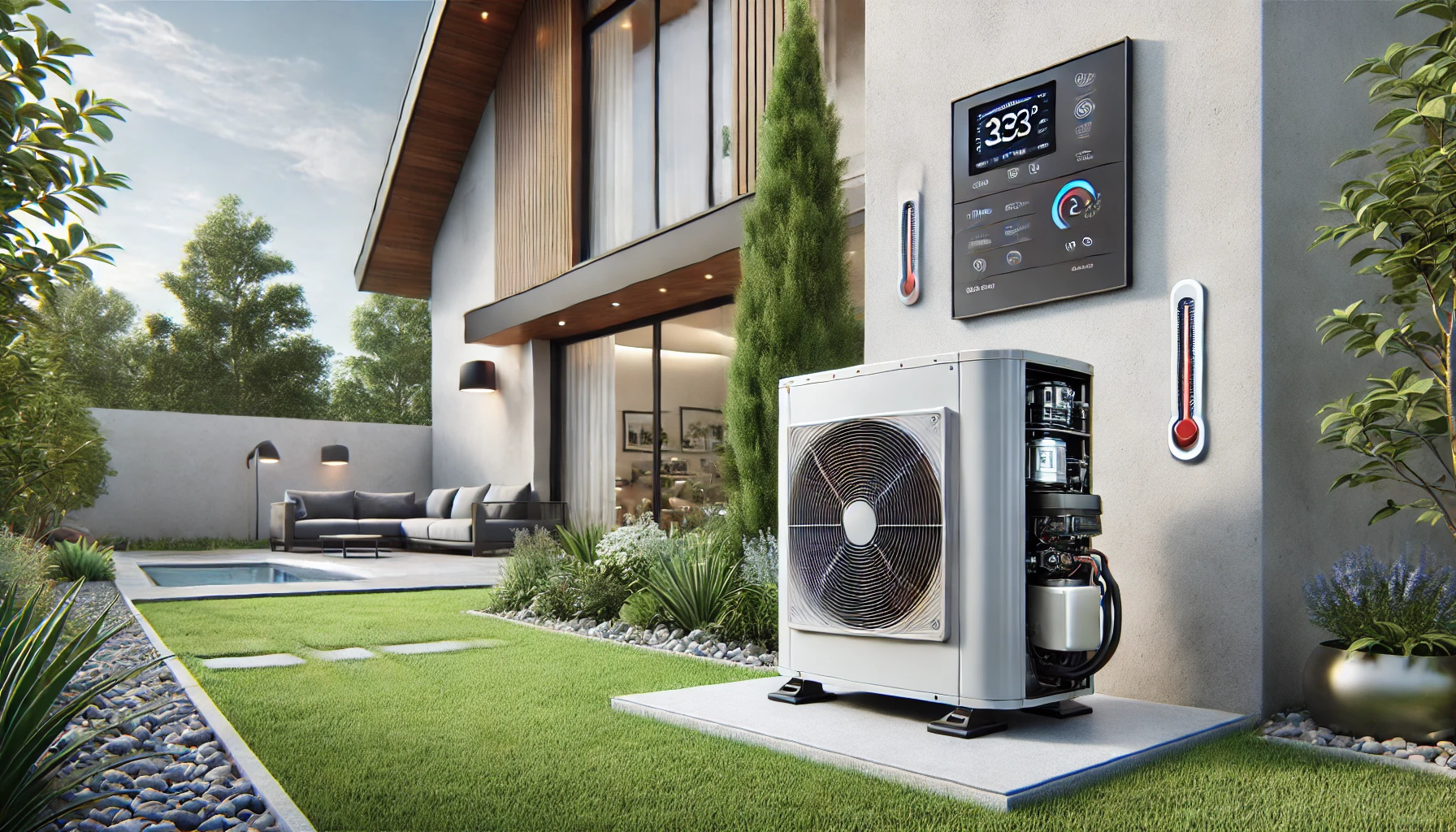 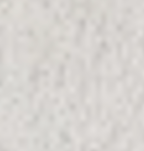 Pic of Bryan Orr rolling his eyes about having to connect customer phone to wifi thermostat.
Relate that to having to commission a system with controls.
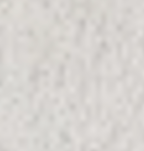 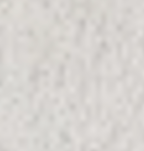 Commissioning Details
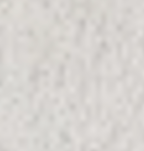 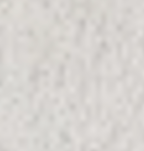 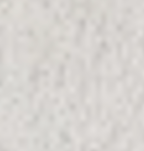 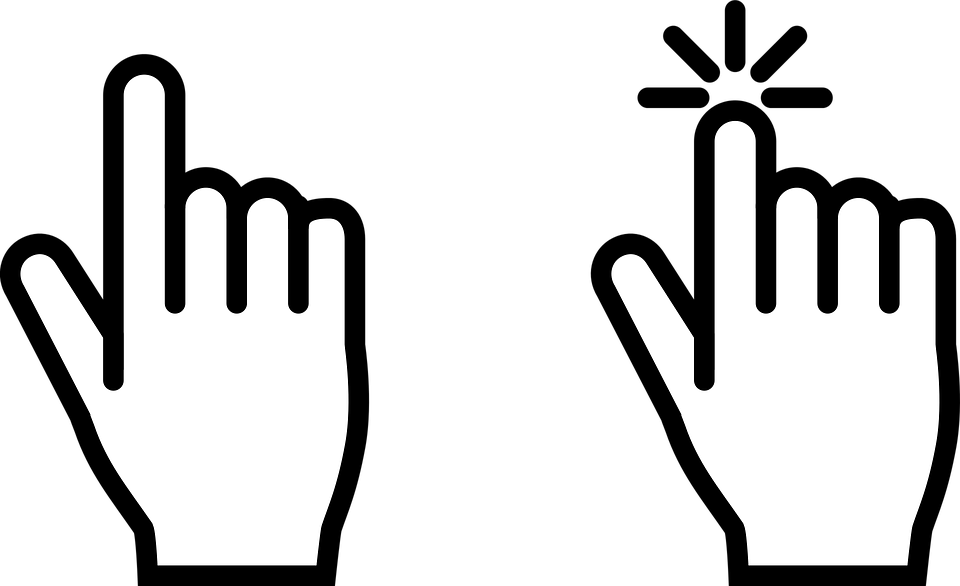 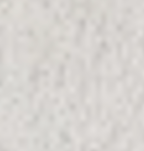 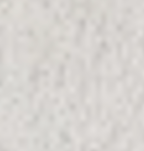 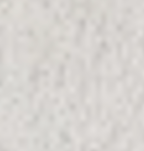 Startup Instructions
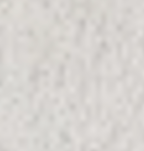 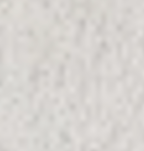 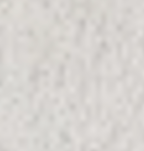 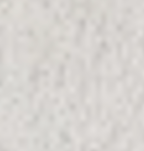 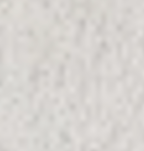 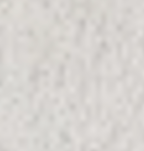 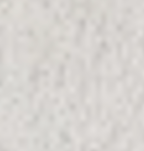 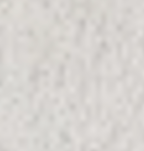 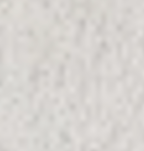 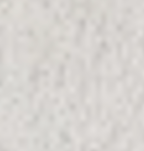 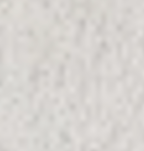 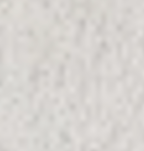 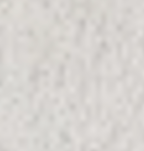 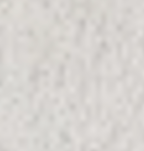 COMMISSIONING DETAILS
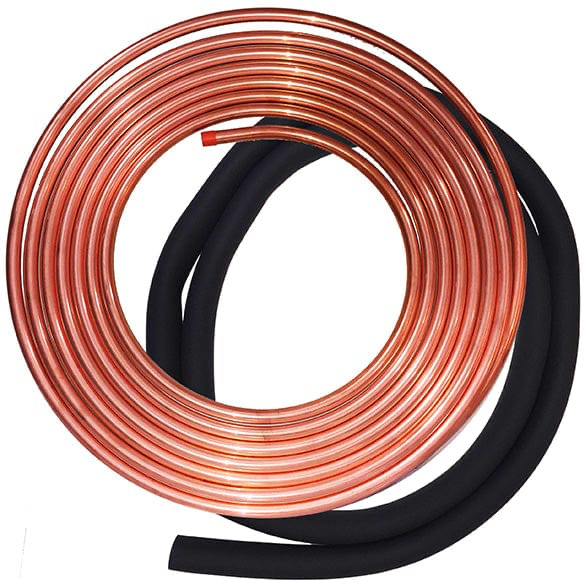 Factory Charge
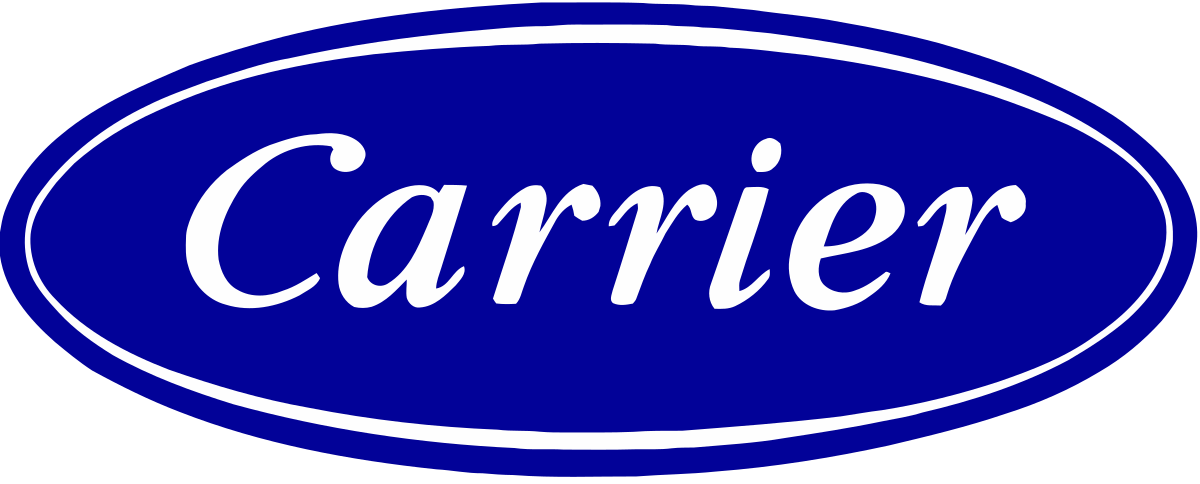 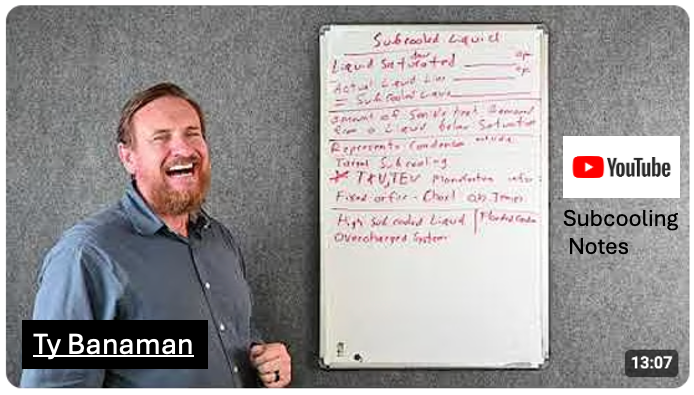 Charging Method (Subcooling)
Fix Ty’s last name
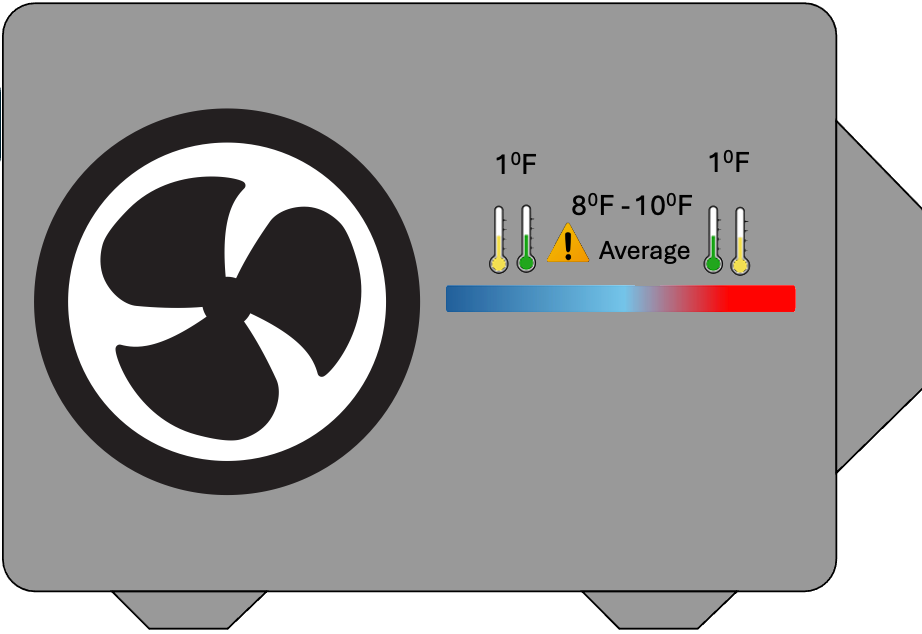 Subcool Target/Tolerance
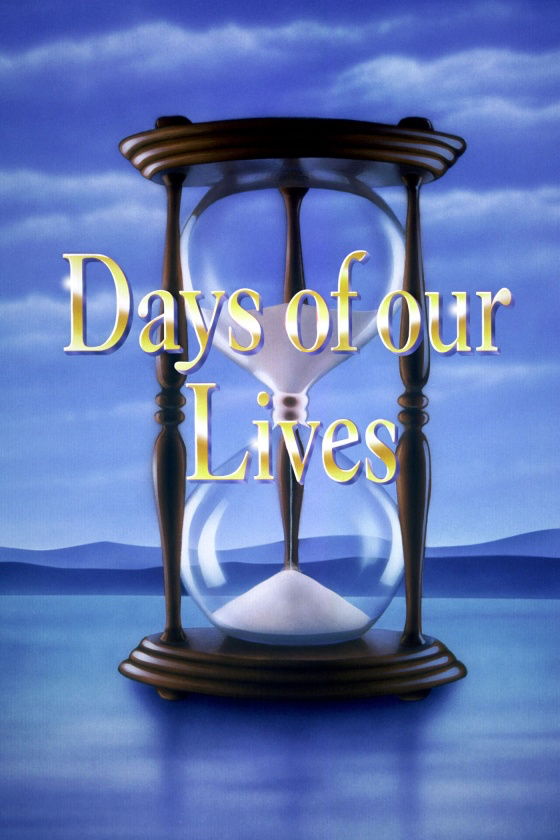 Wait Time
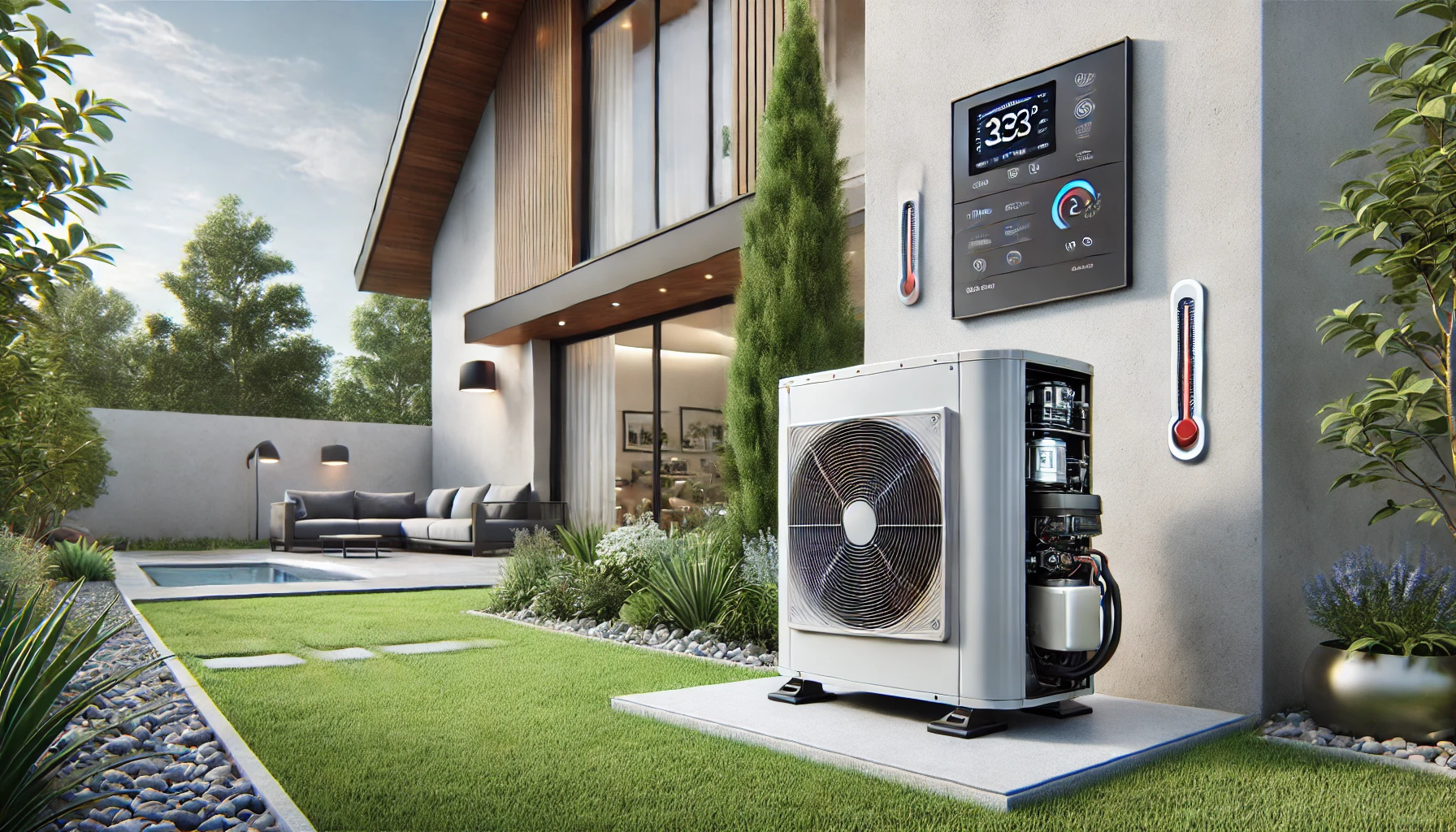 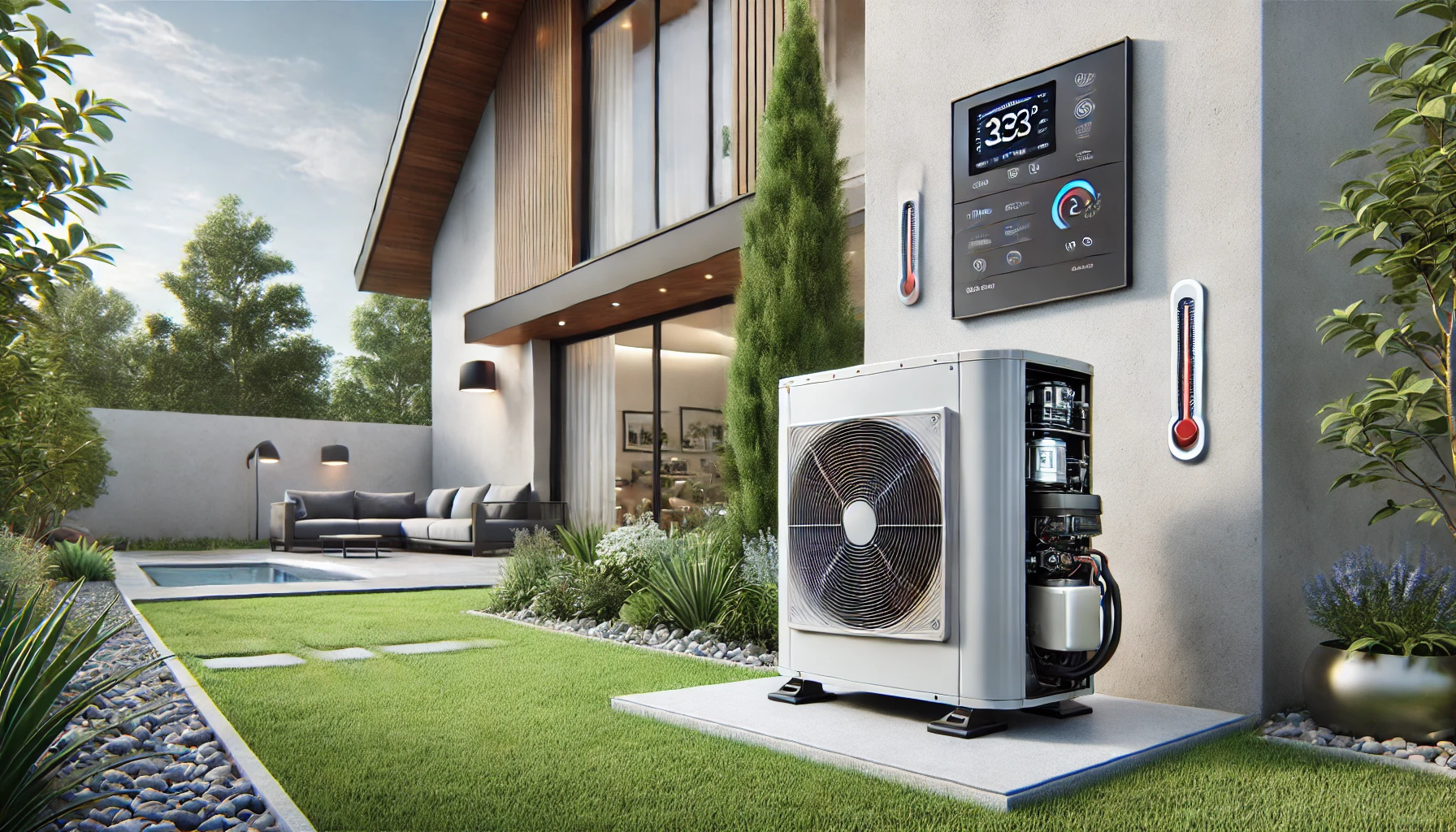 Pillars 
Of Inverter Systems
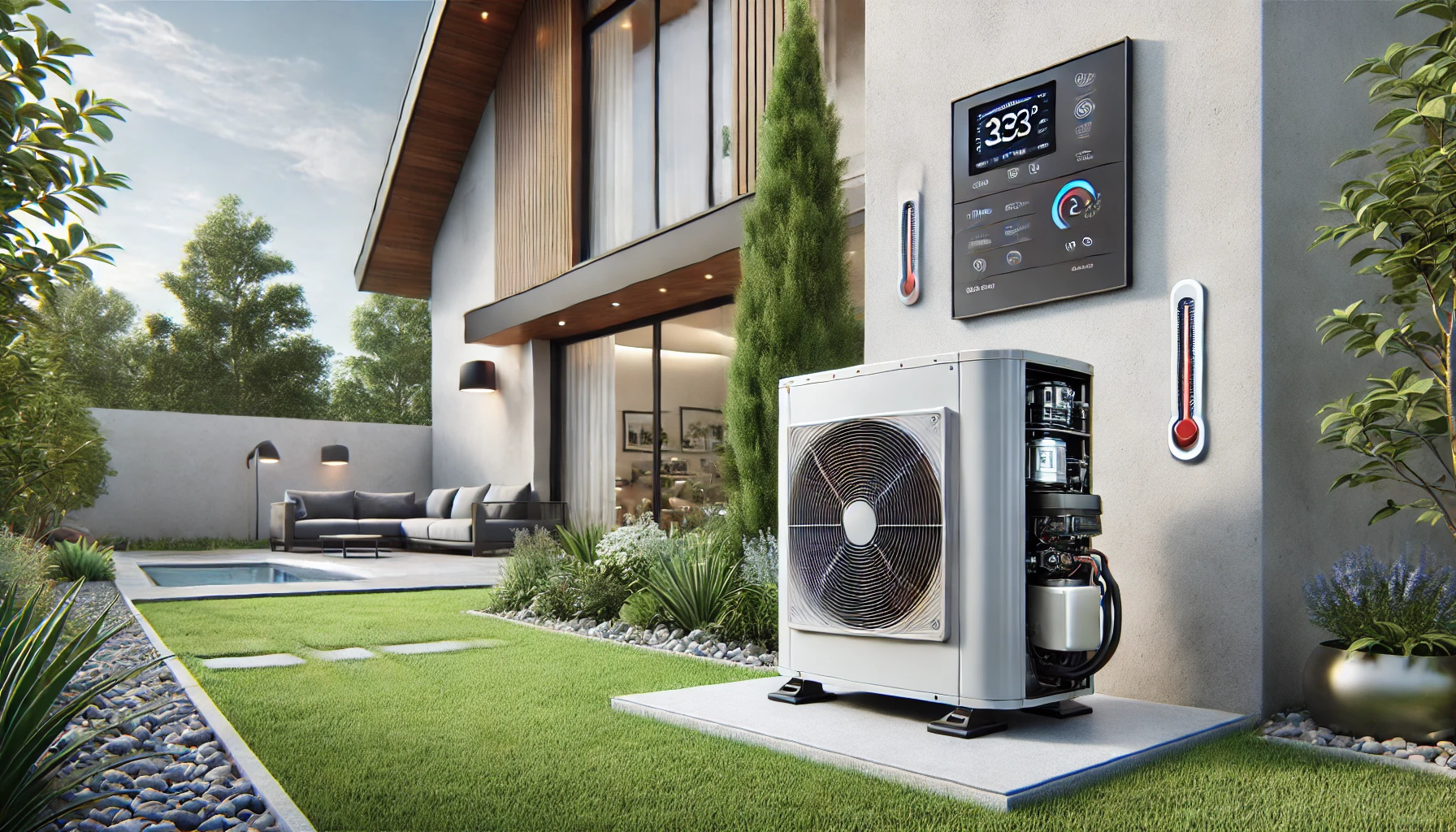 Equipment Info
Equipment Requirements
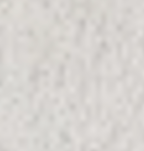 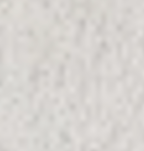 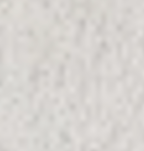 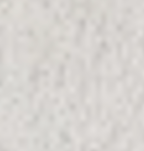 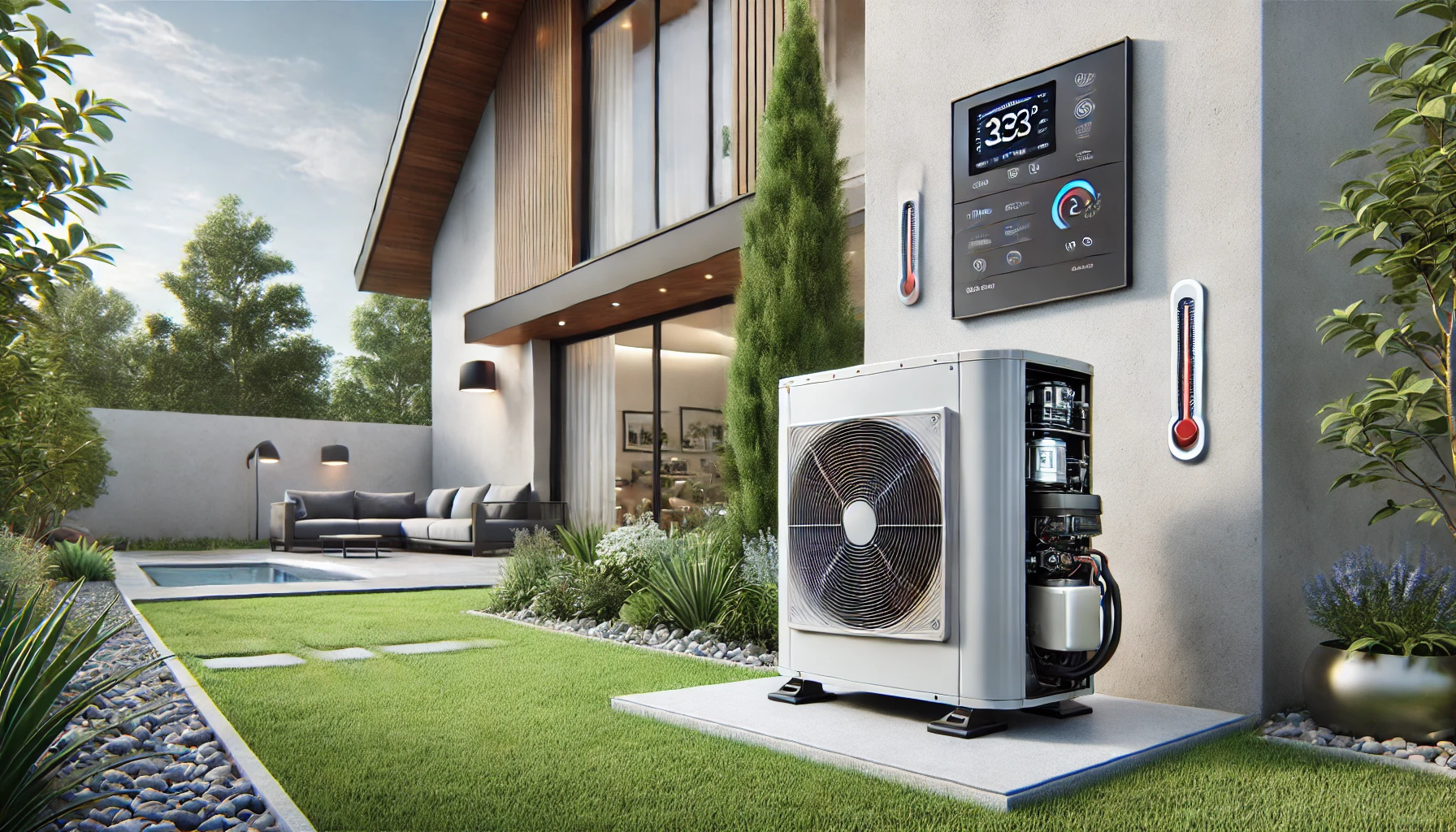 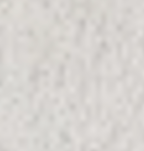 Pic of Bryan Orr rolling his eyes about having to connect customer phone to wifi thermostat.
Relate that to having to commission a system with controls.
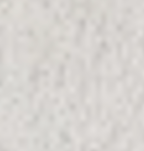 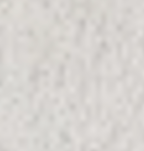 Commissioning Details
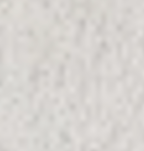 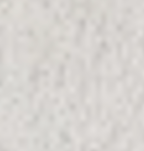 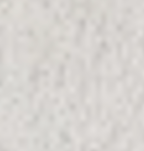 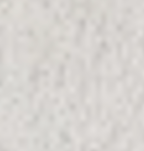 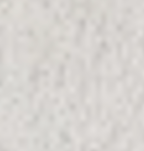 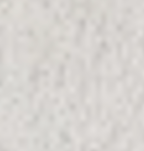 Startup Instructions
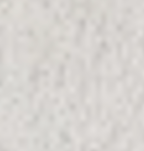 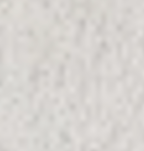 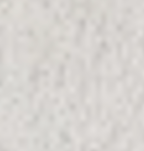 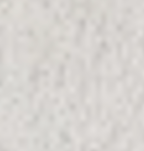 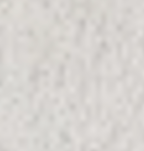 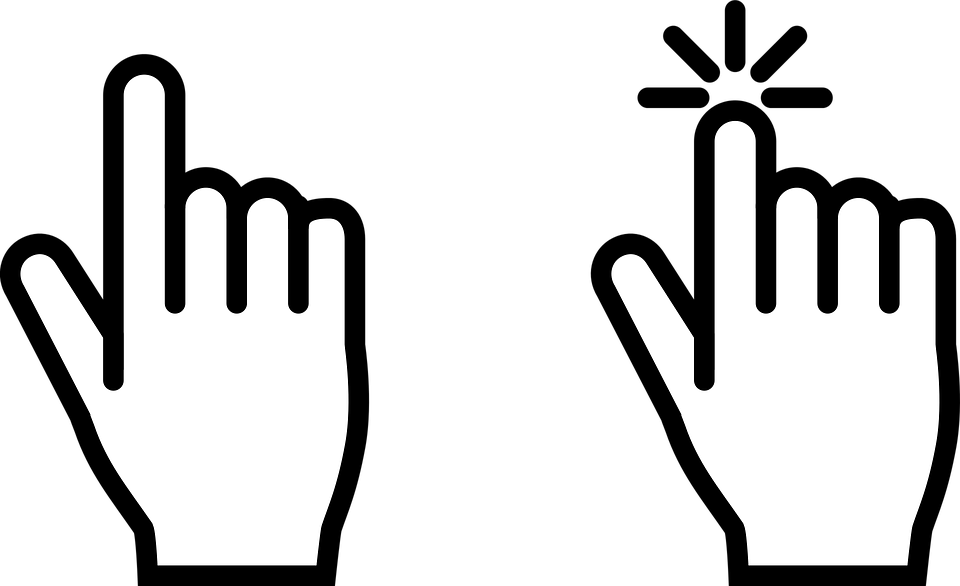 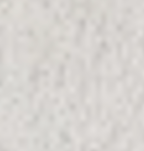 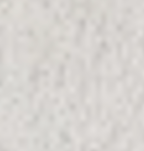 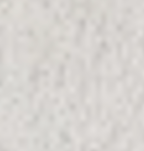 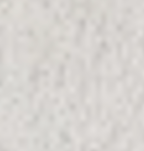 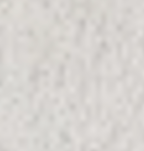 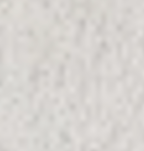 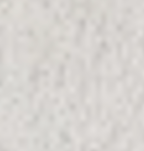 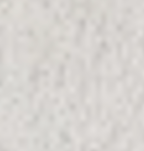 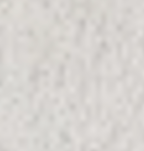 Inverter System Start Up Instructions
Activating Charge Mode
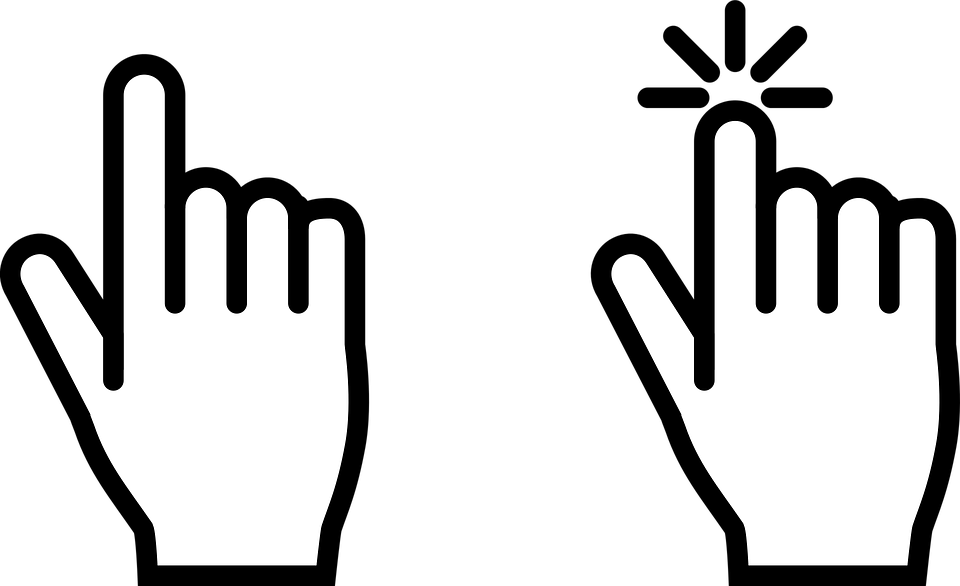 Step 3
Step 2
Step 1
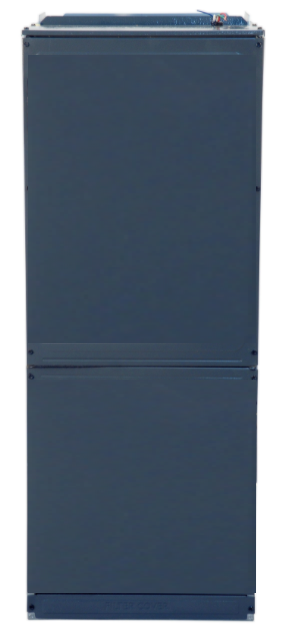 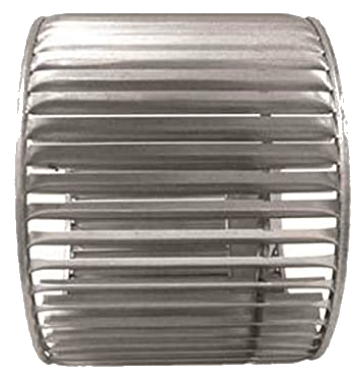 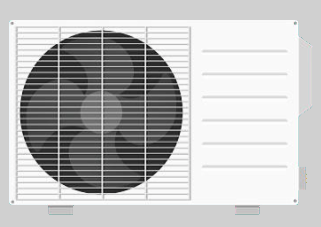 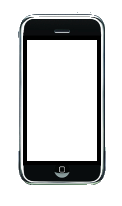 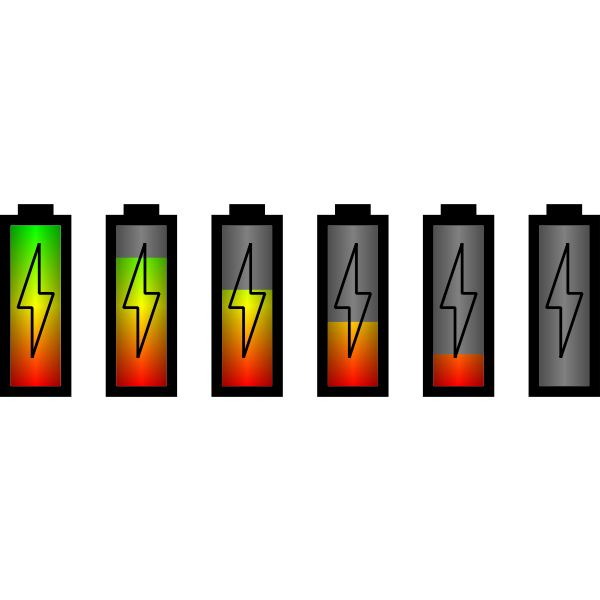 100%
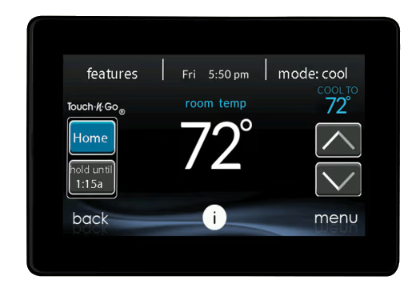 App
Controlled
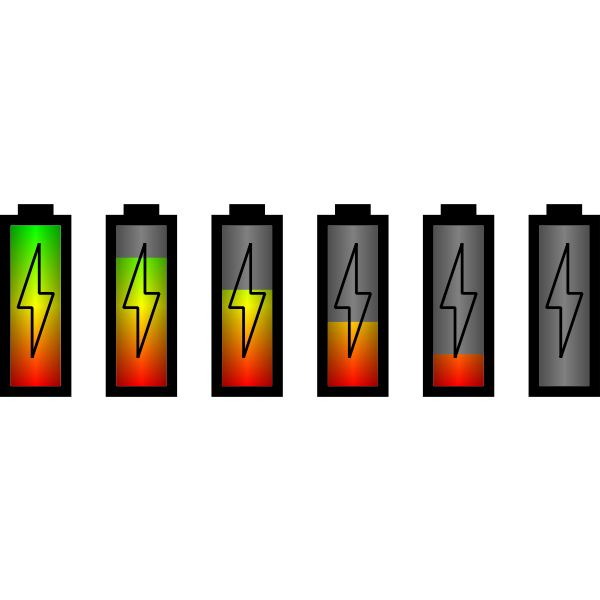 100%
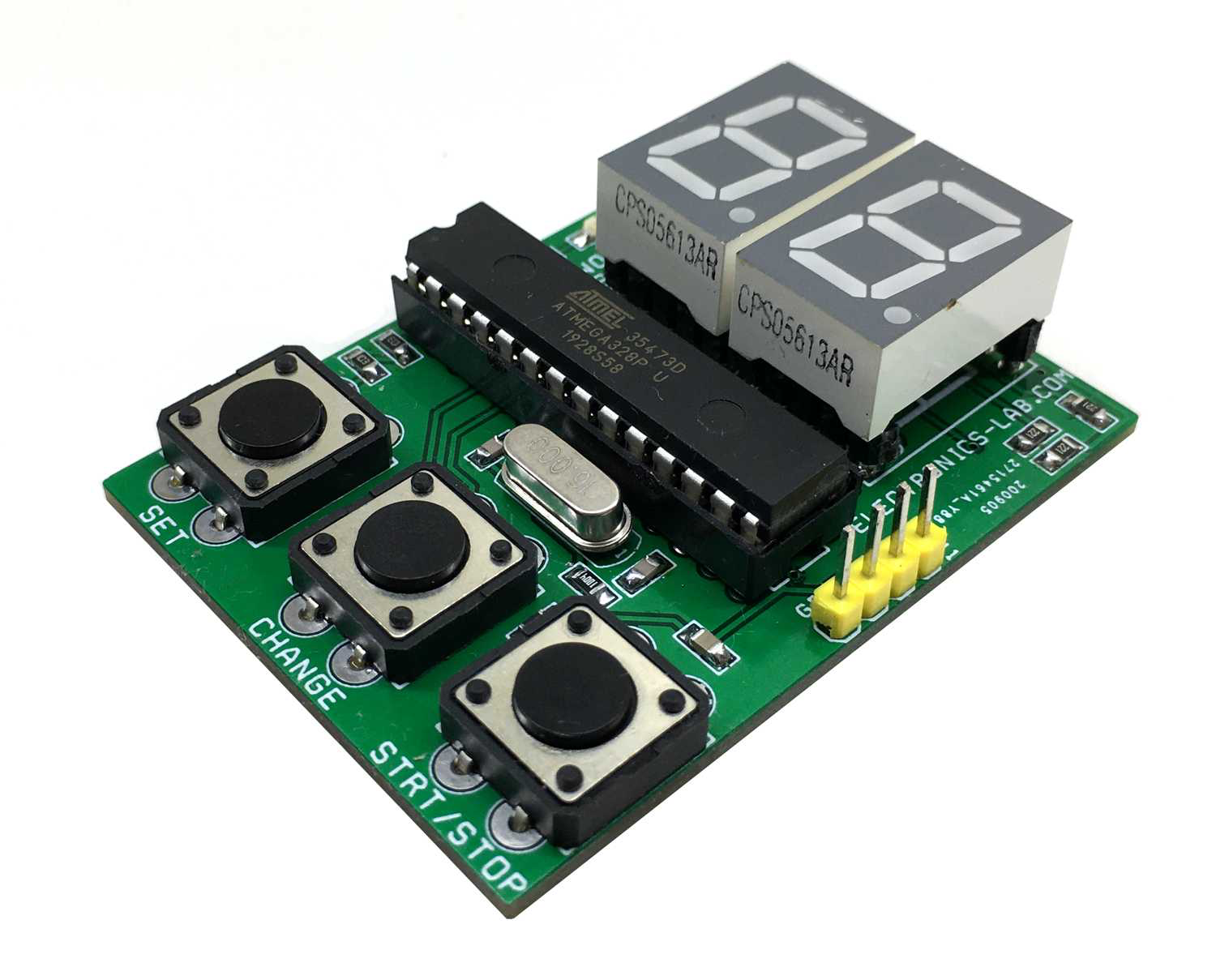 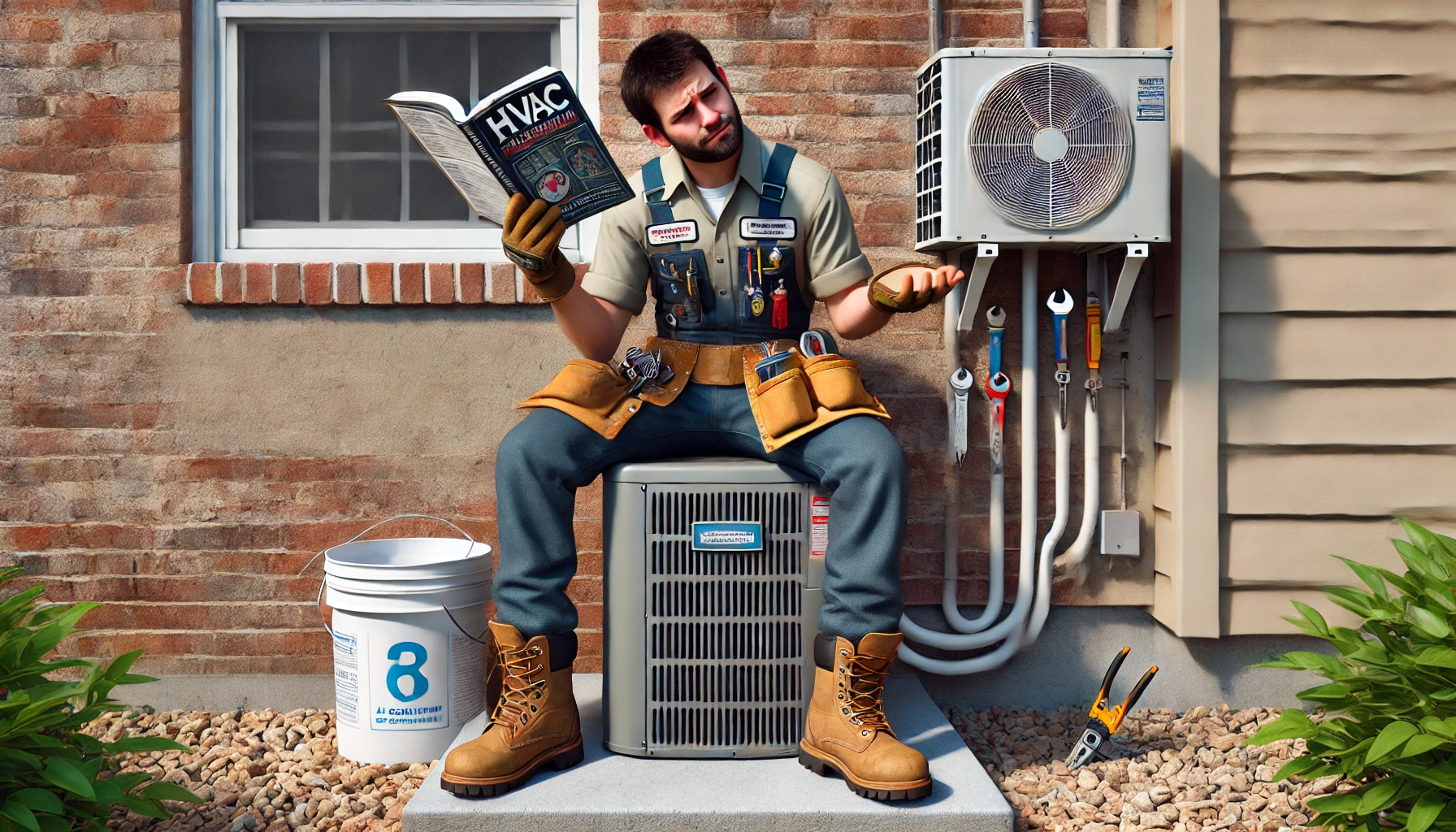 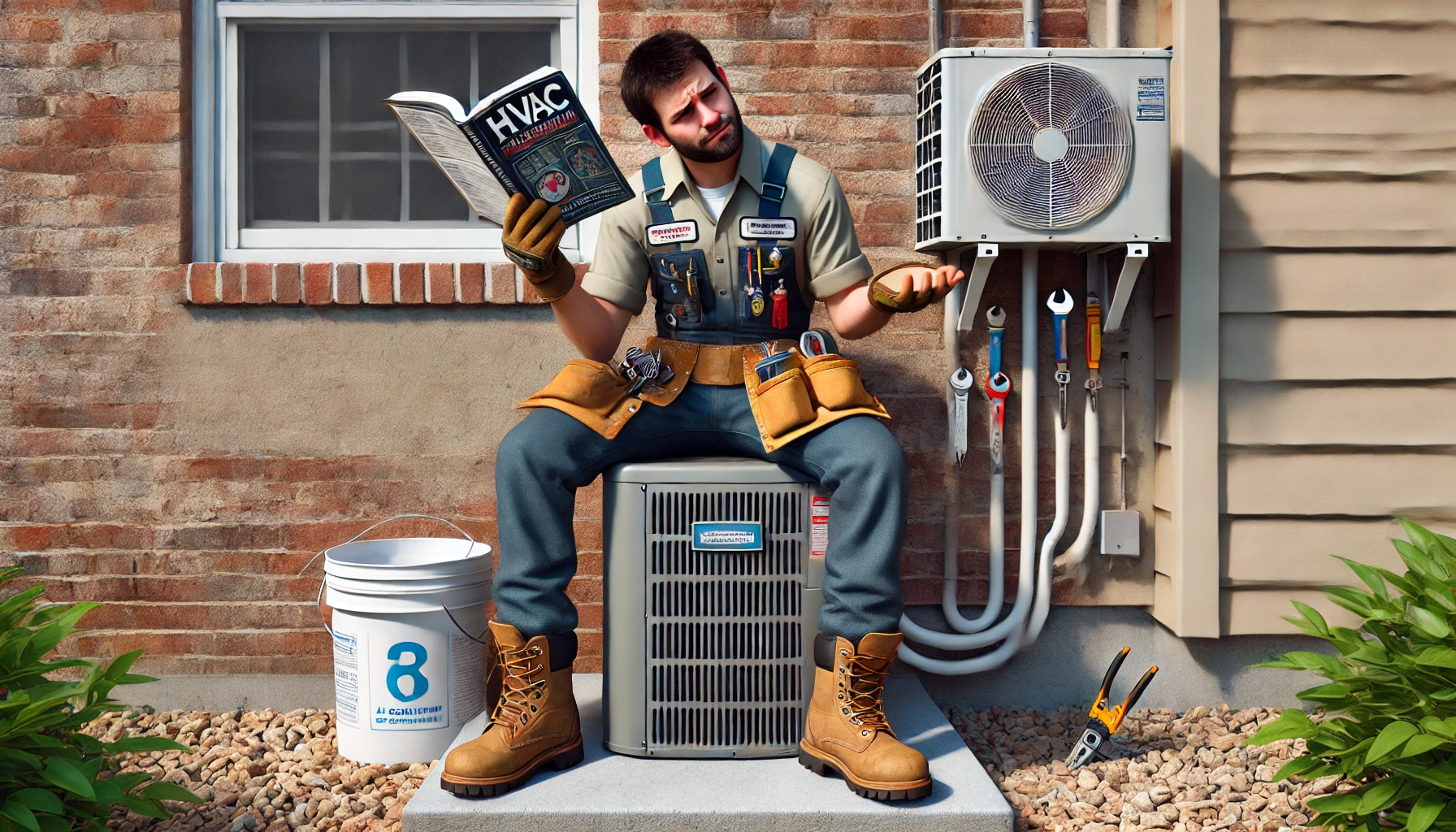 How many times have you been told to consult the OEM only to find out you didn’t find what you needed.
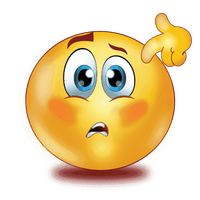 OEM Commissioning Data
How about some better instructions…
OEM Commissioning Data
Once conditions are favorable.  Okaayy...
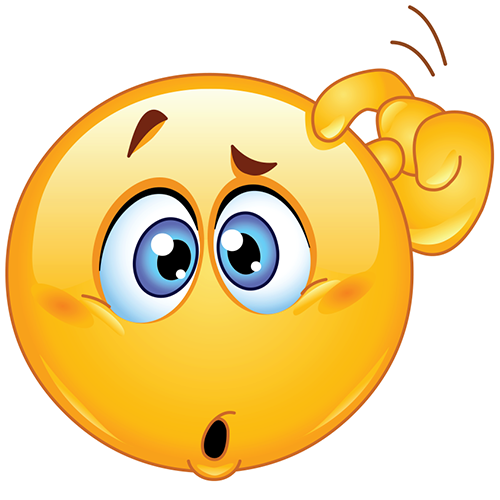 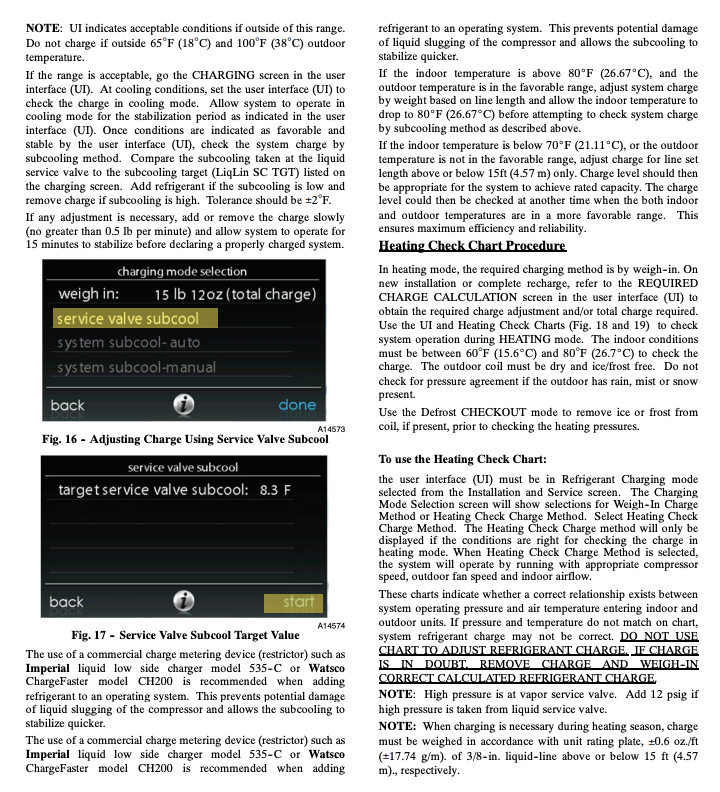 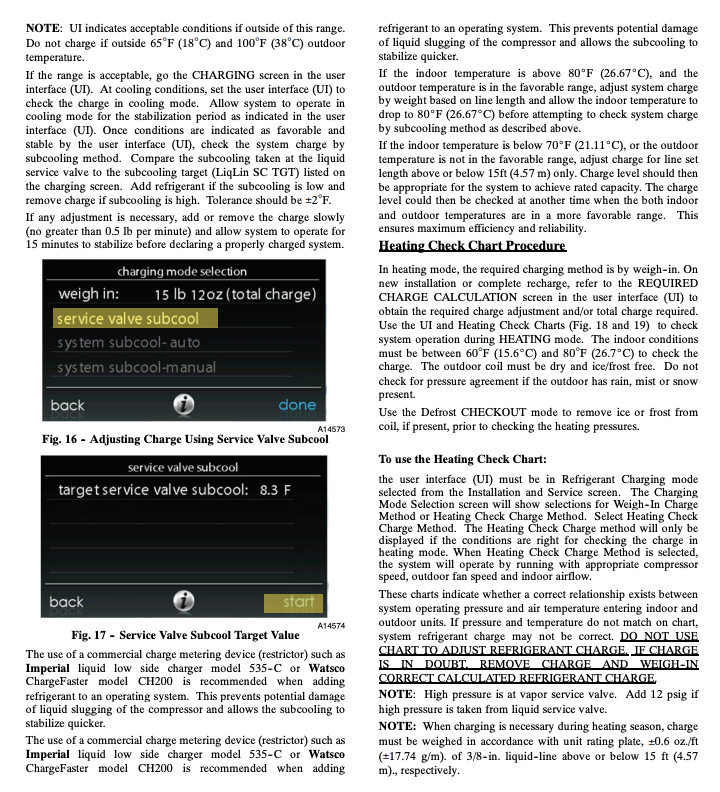 OEM Commissioning Data
Sound, sure that’s a good place for compressor RPM data.
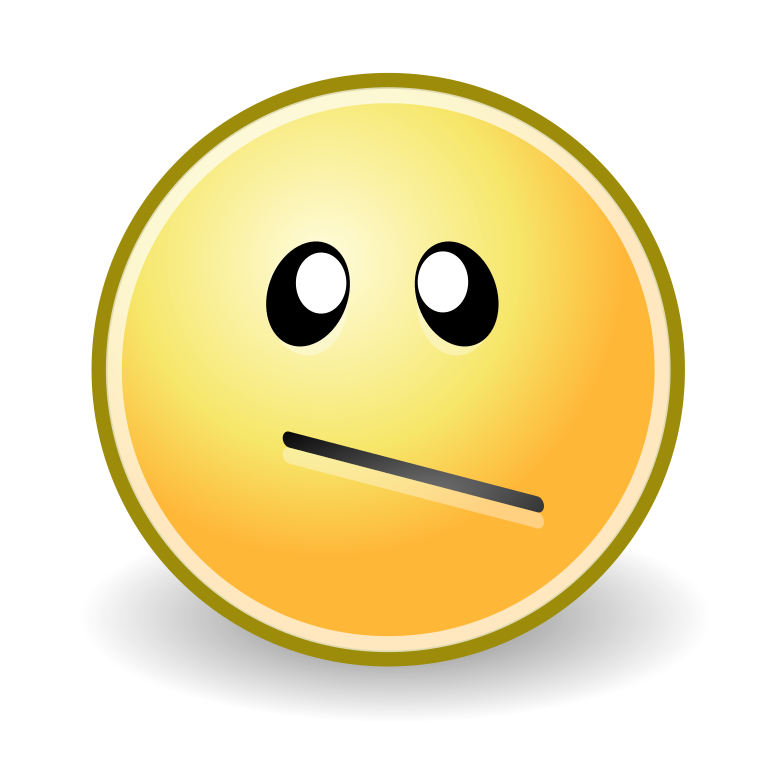 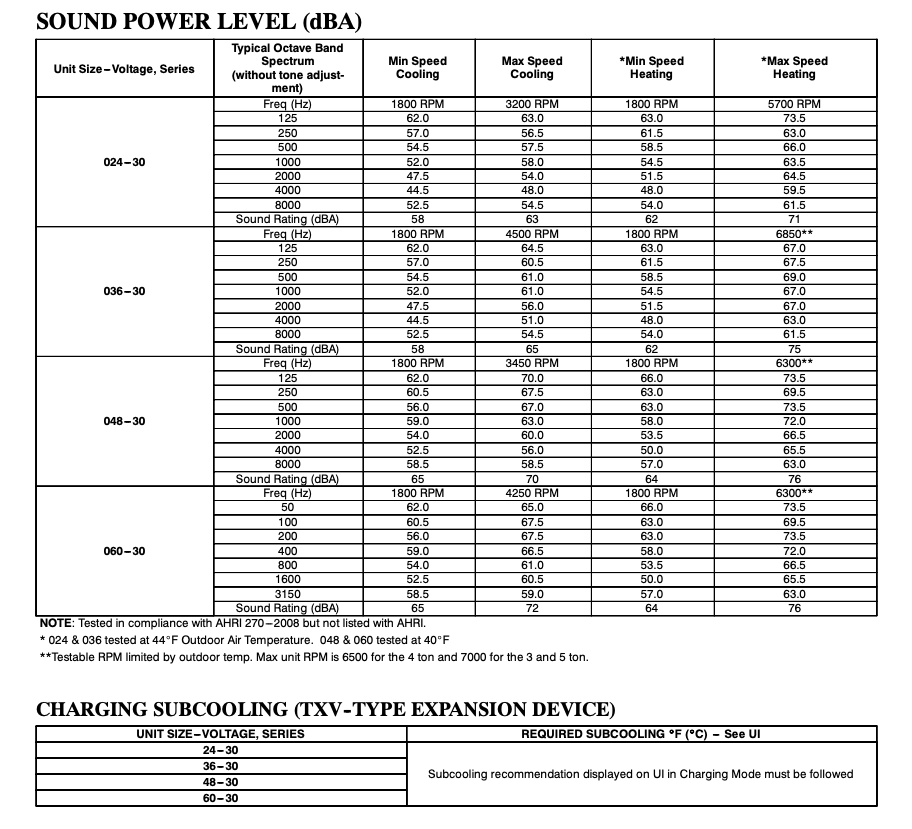 I should not have to go to sound power level to be the only place to find compressor max RPM.
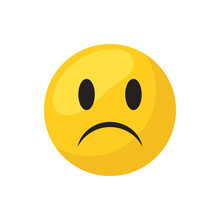 OEM Commissioning Data
Why is the outdoor unit my identifier?  How will I know when it ramps down?
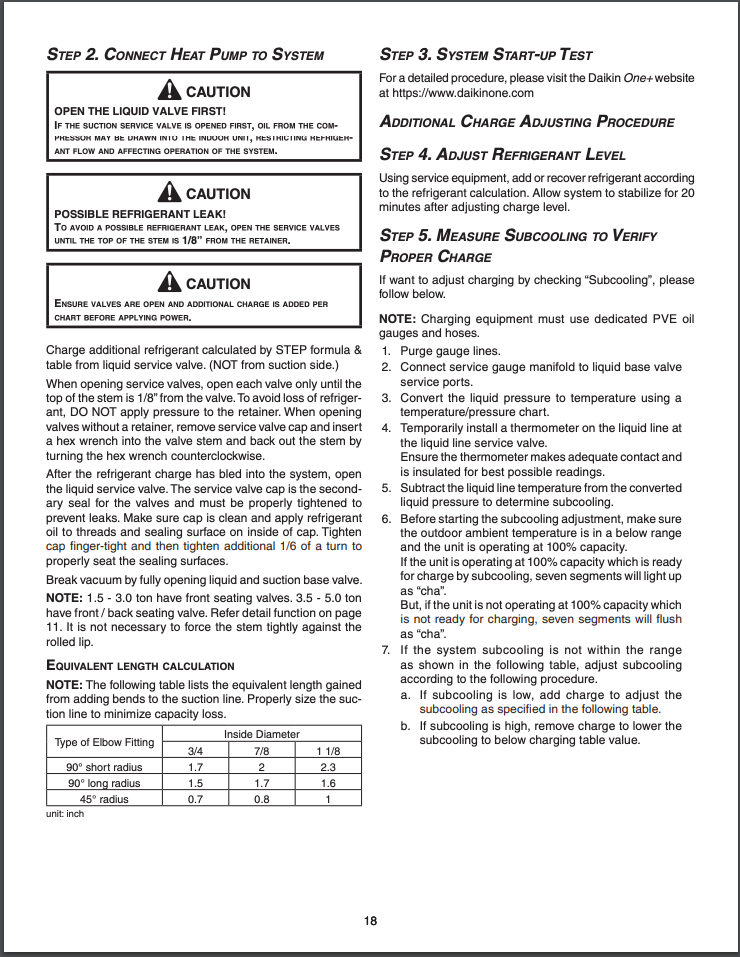 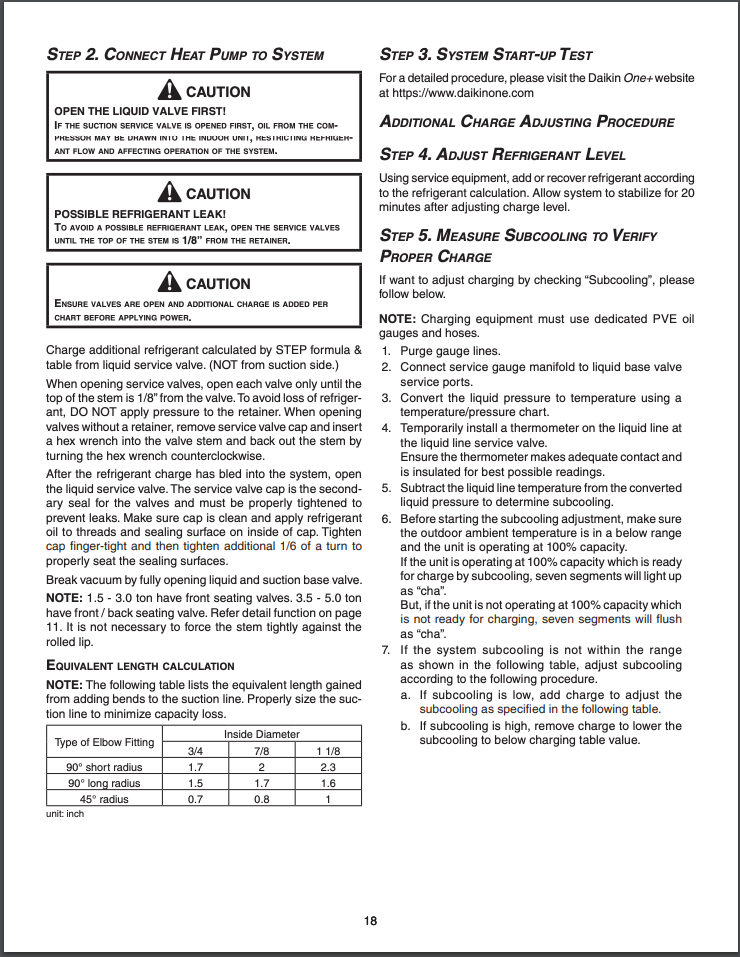 OEM Commissioning Data
Expensive thermostat, yet I must resort to the outdoor unit for running capacity?
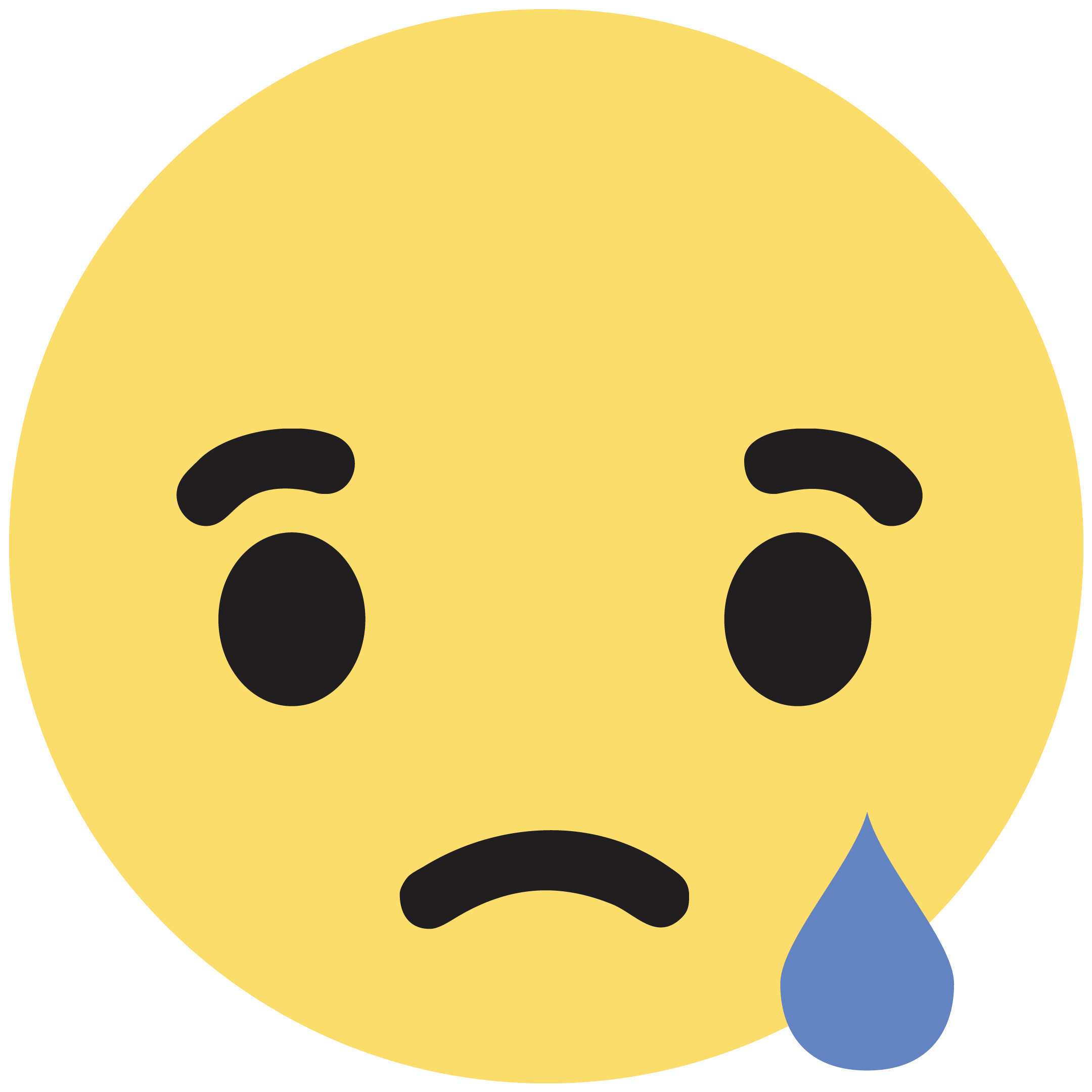 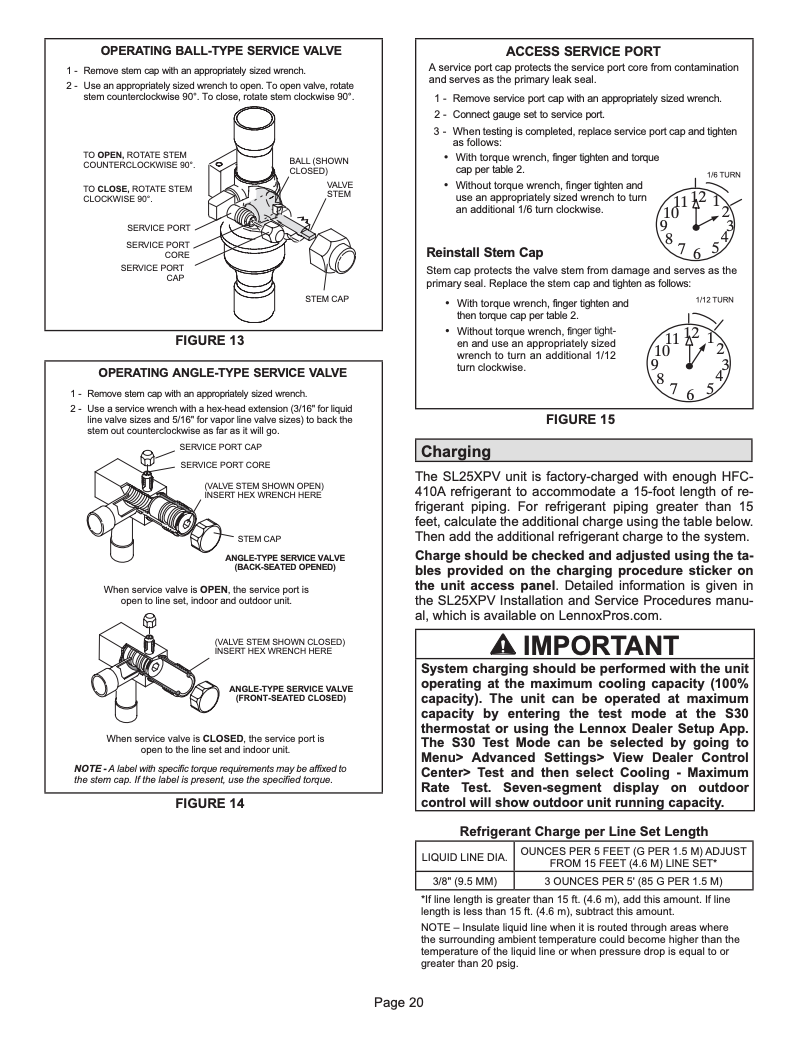 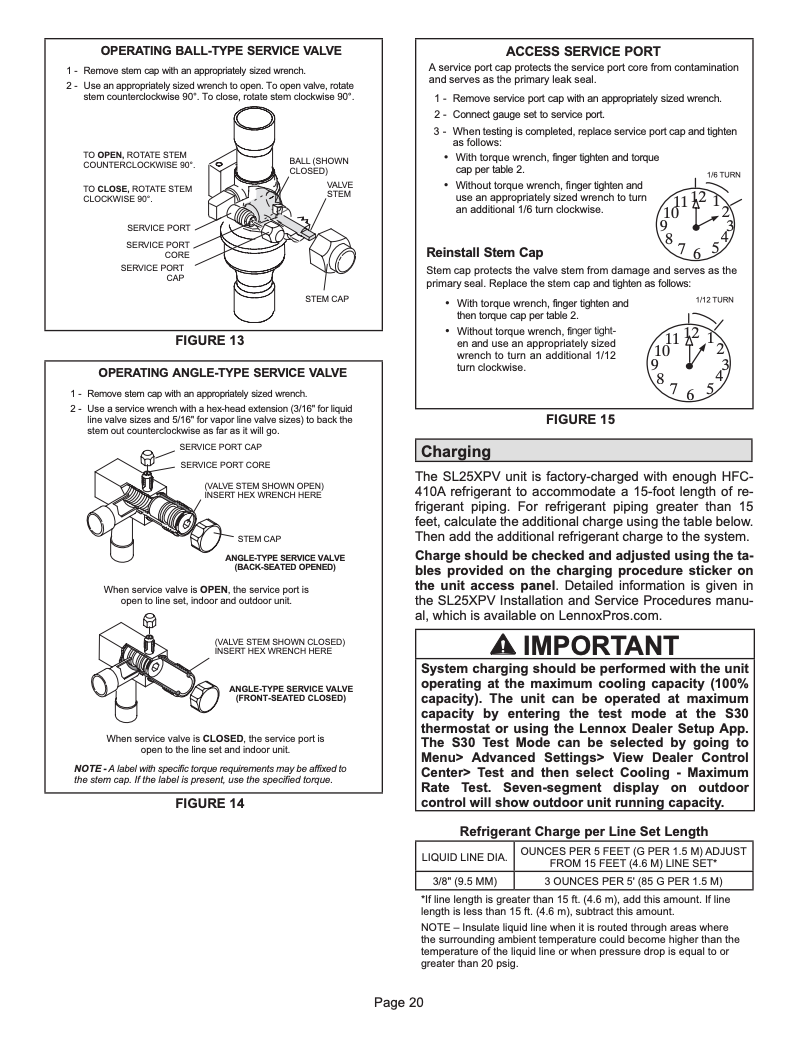 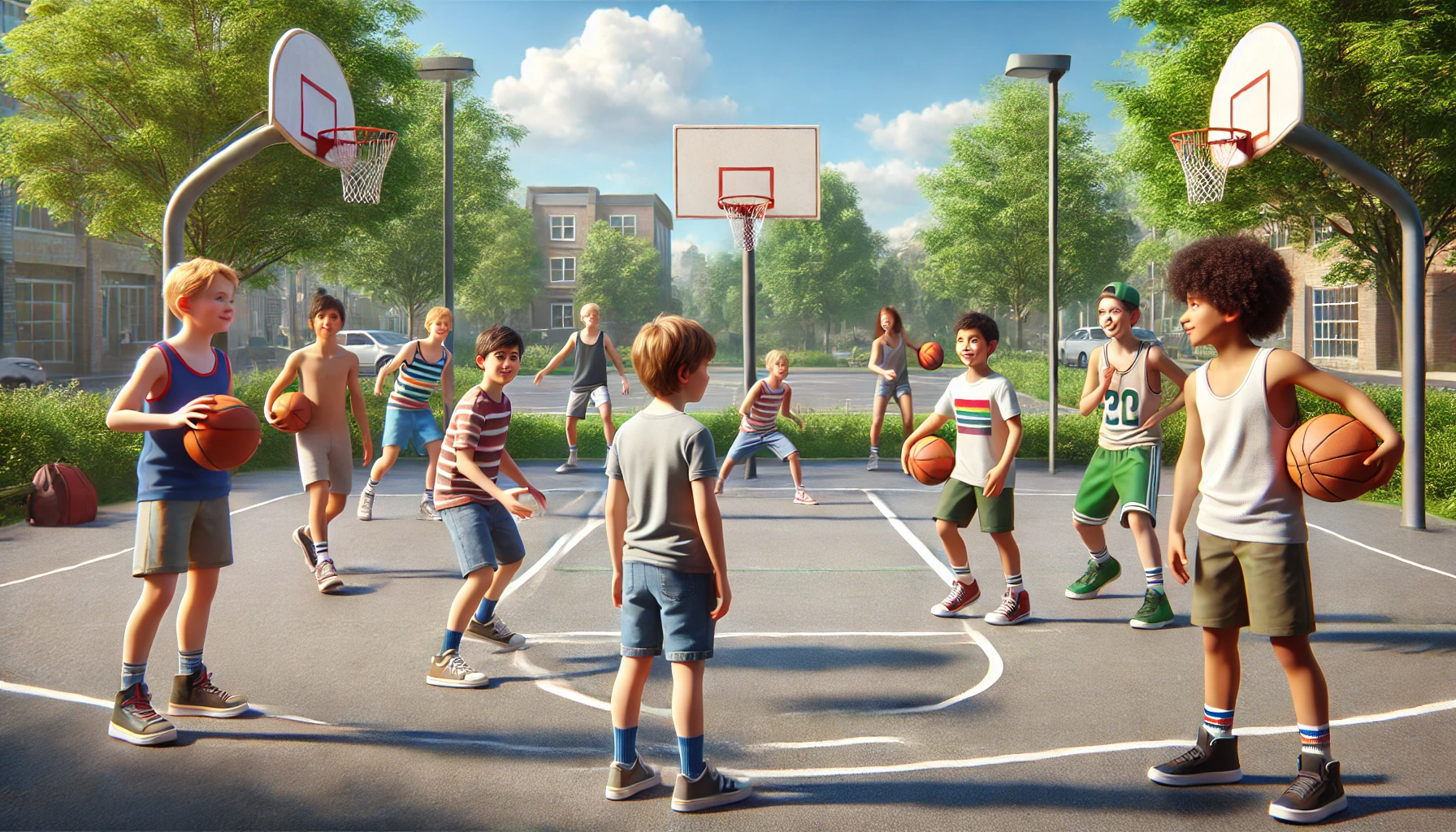 Why don’t we just play one game. TOGETHER!
I mean, it does make sense…
Who let this guy on the court!
Commissioning Instructions For Inverters!
Available In The TEC SMART CALCULATORS App
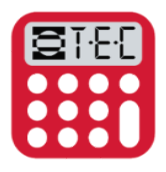 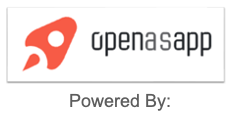 FREE RESOURCE!
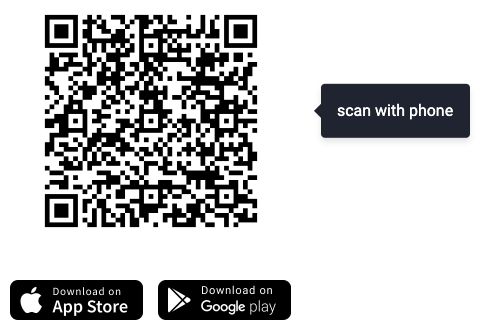 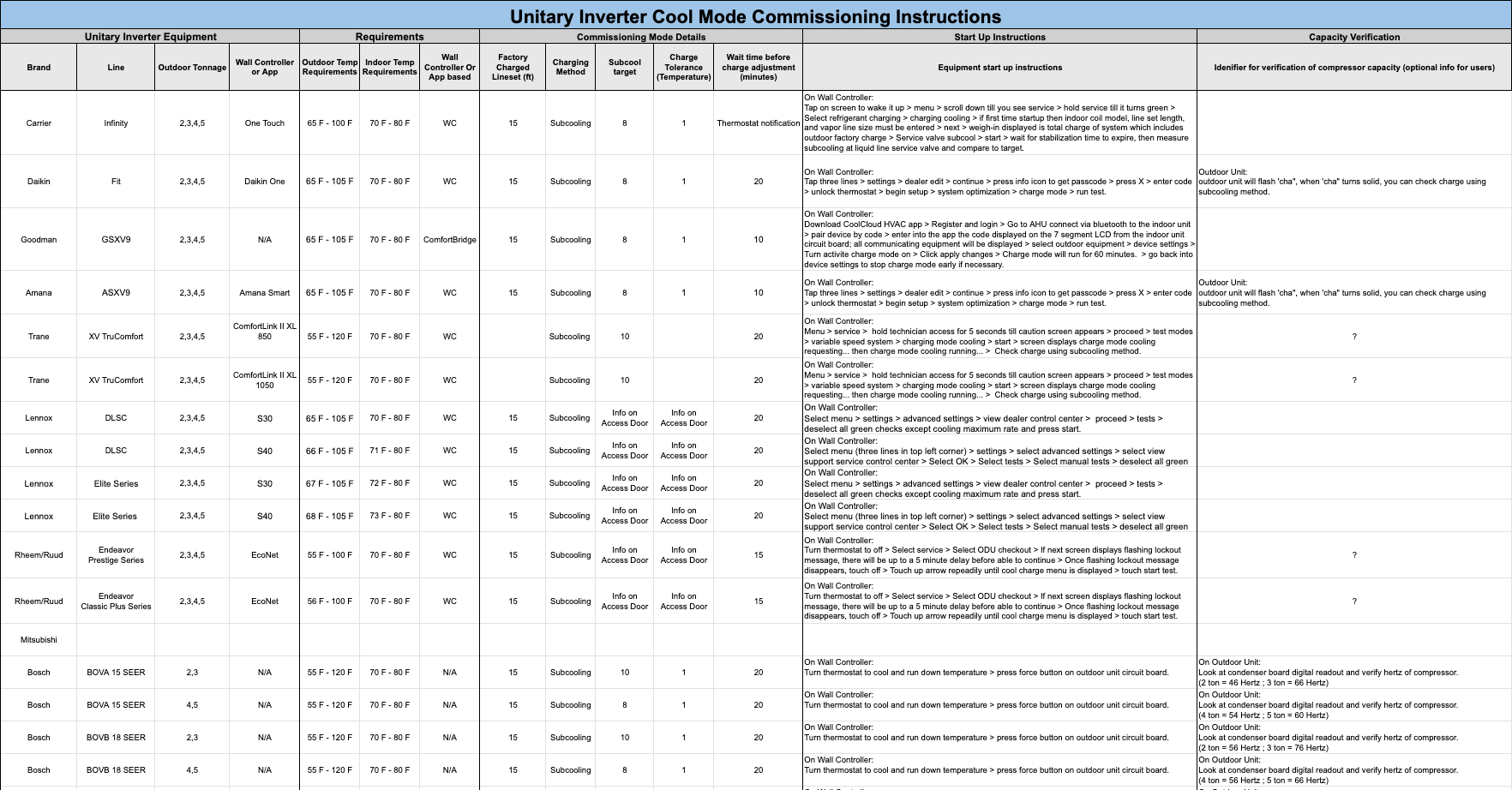 Commissioning Instructions For Inverters!
Where Do I Find It?
Available In The TEC SMART CALCULATORS App
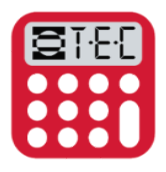 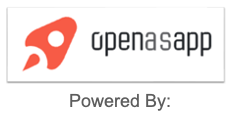 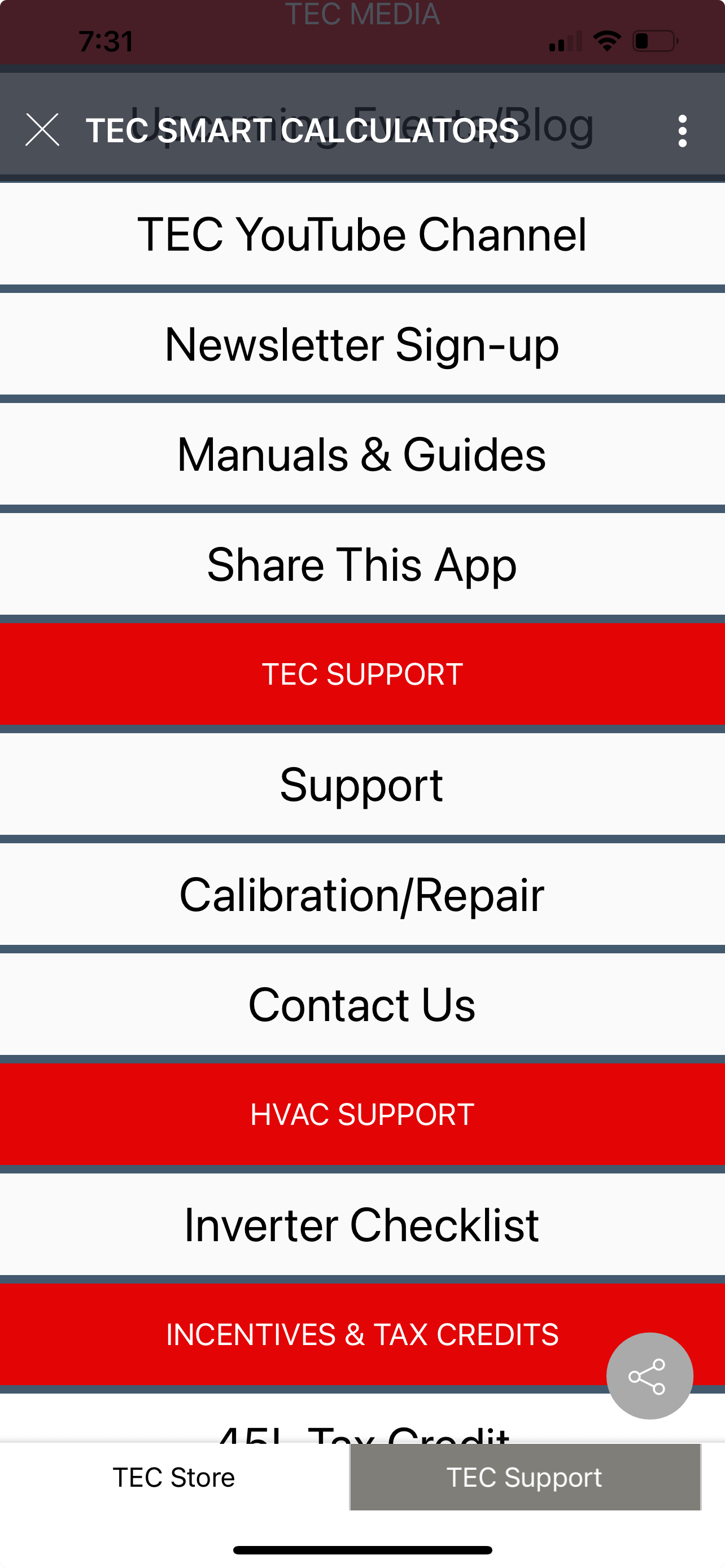 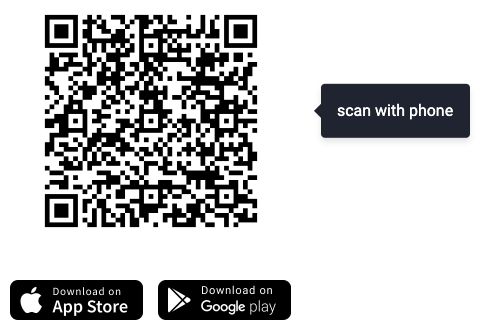 2
1
Start up Instructions
Accessing Charge Mode
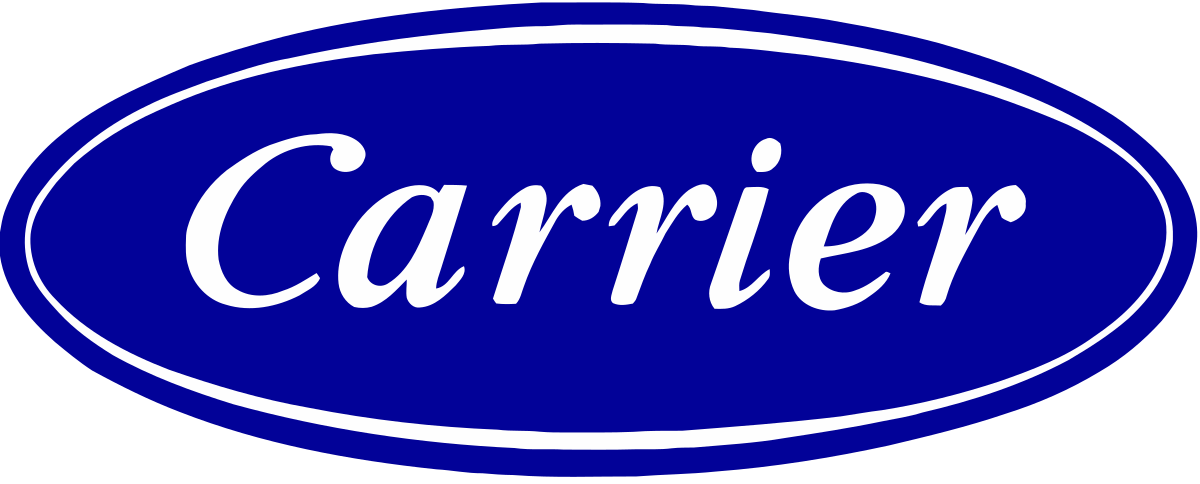 There were only two brands we could find confident capacity verification instructions for so that the equipment could be tested with third-party tools!
Capacity Verification
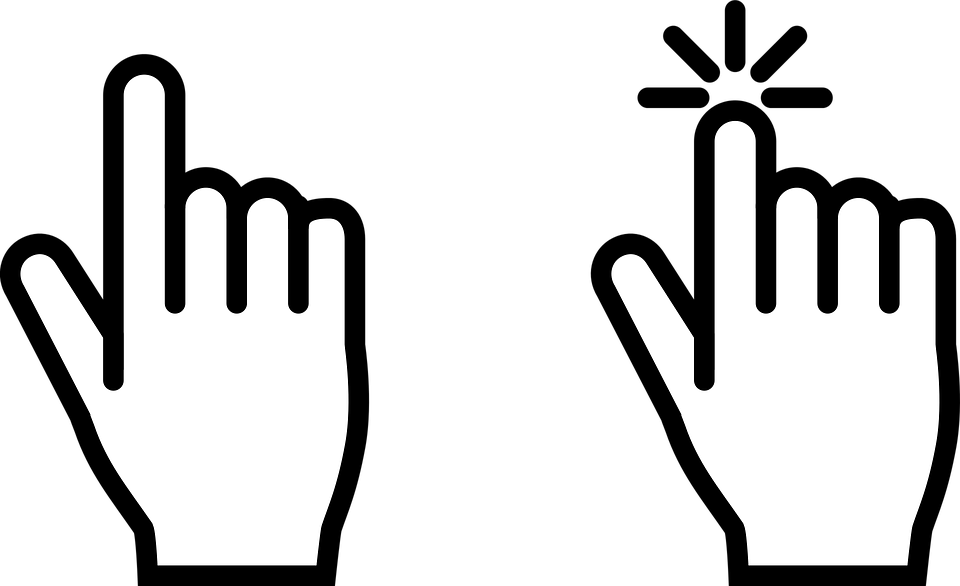 WHY?
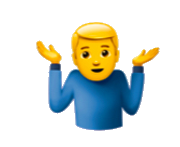 Start up Instructions
Accessing Charge Mode
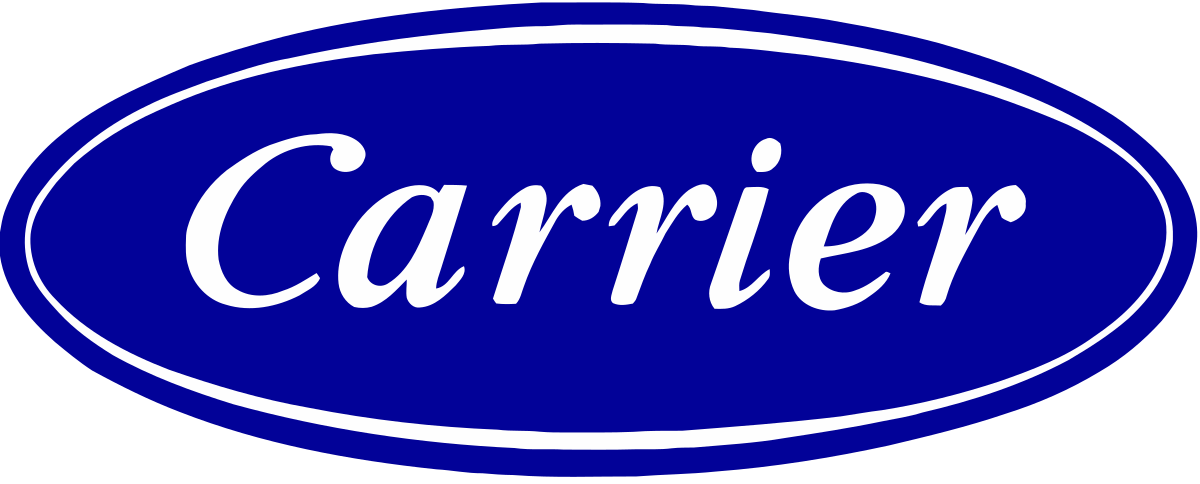 Ask your dealer about 
Compressor Hertz or RPS Data.
Capacity Verification
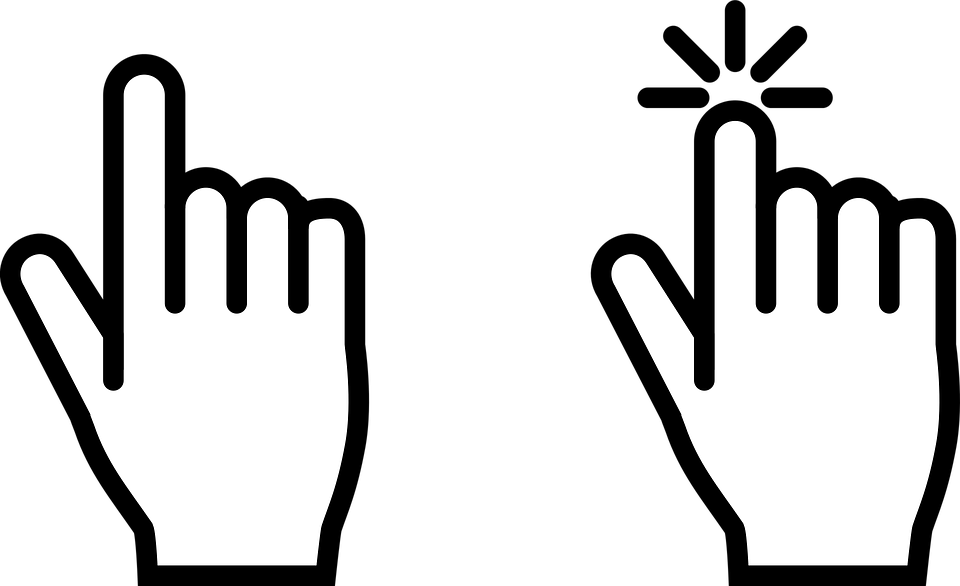 Examples:  
2 ton = 46 Hertz           
3 ton = 66 Hertz           
4 ton = 54 Hertz
5 ton = 60 Hertz
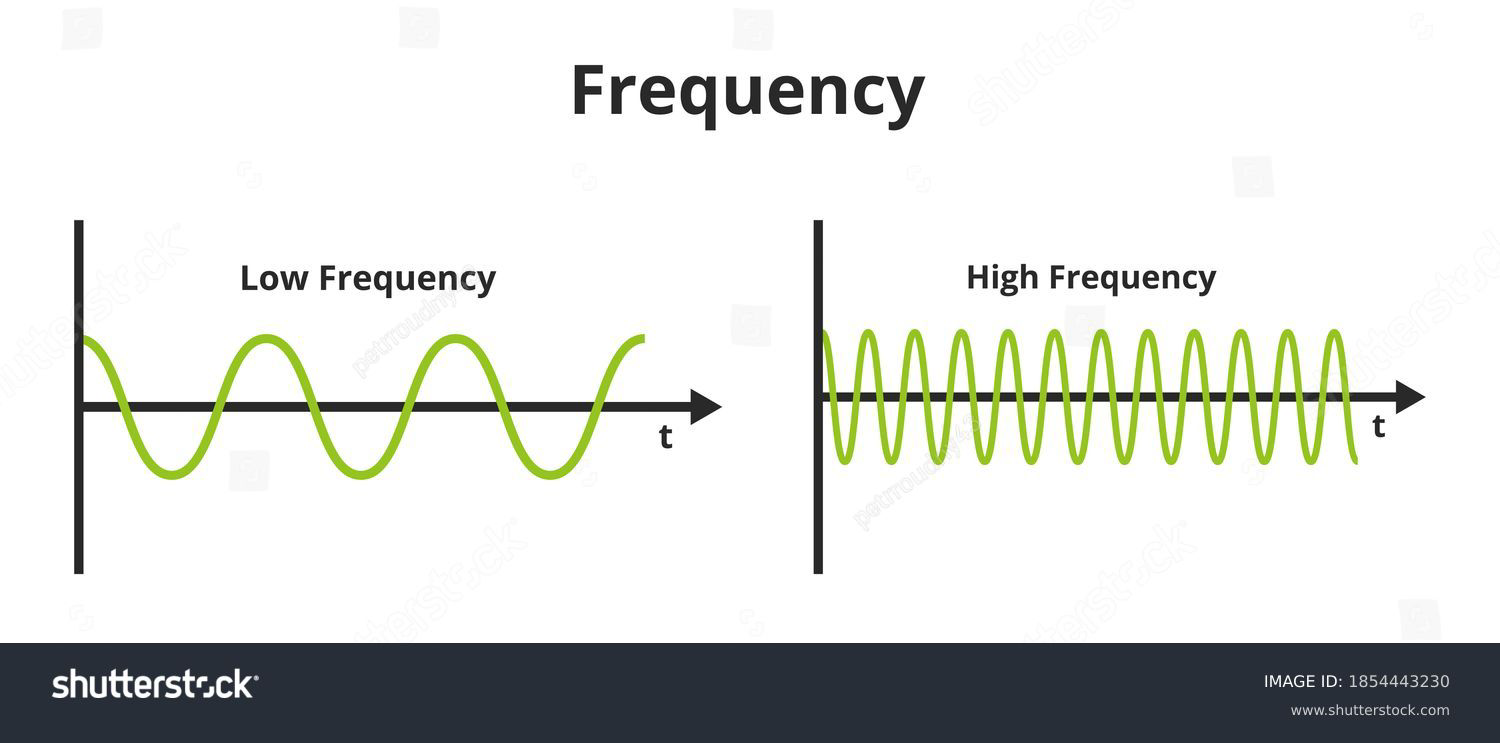 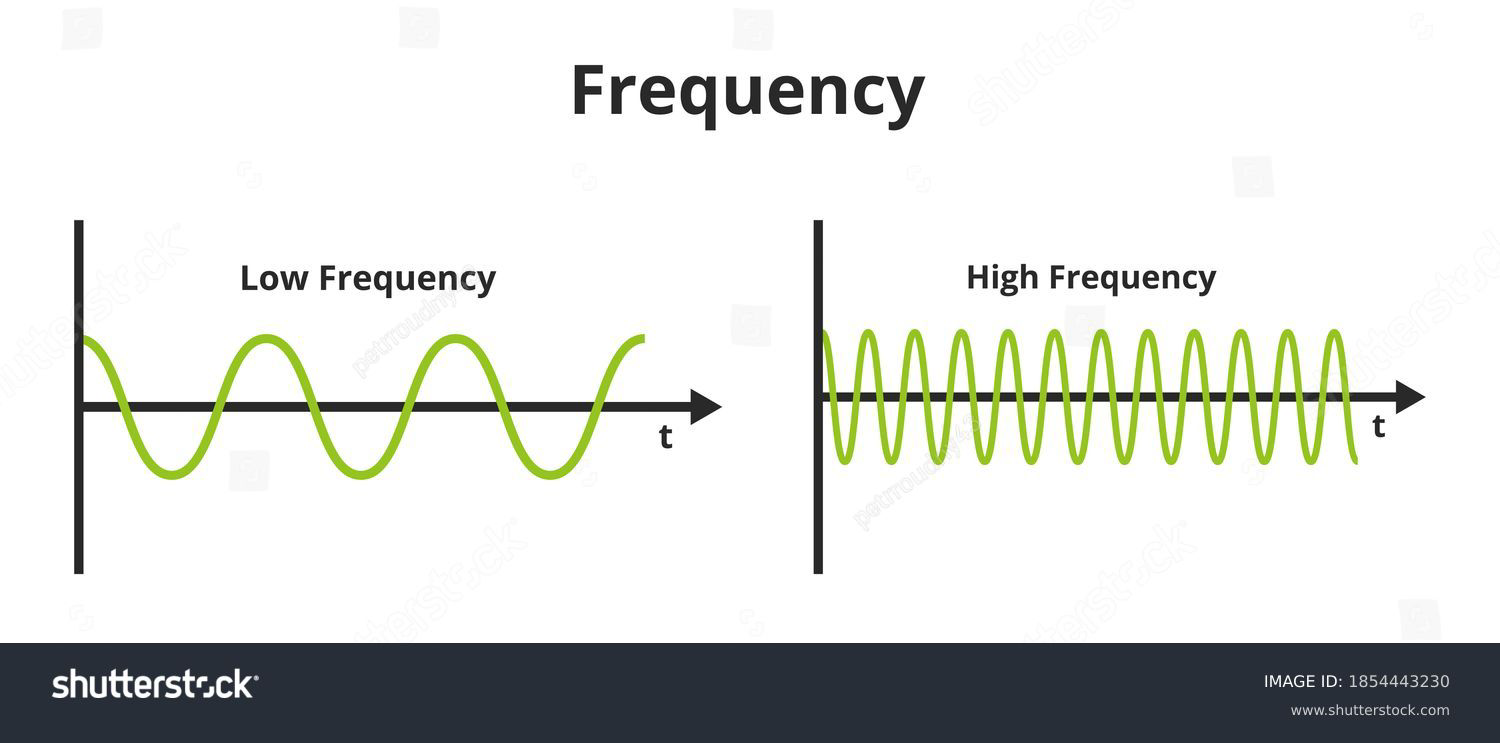 *Notice the hertz are different for each tonnage.  Different compressor, different charts!
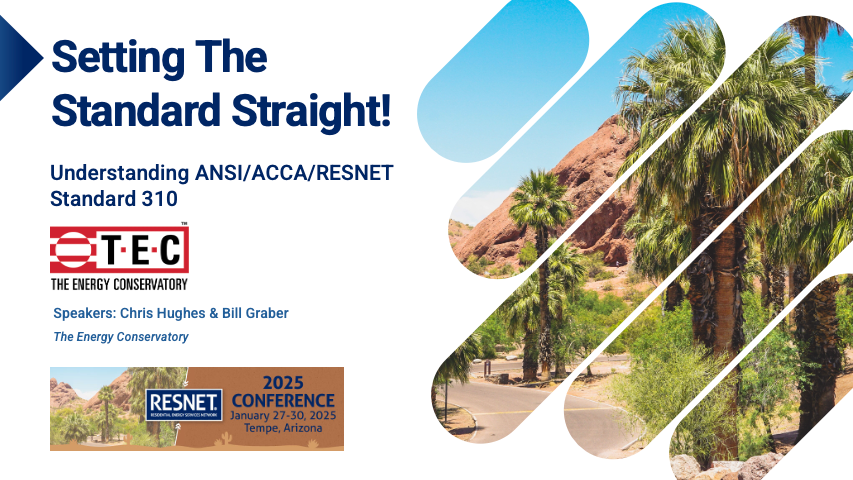